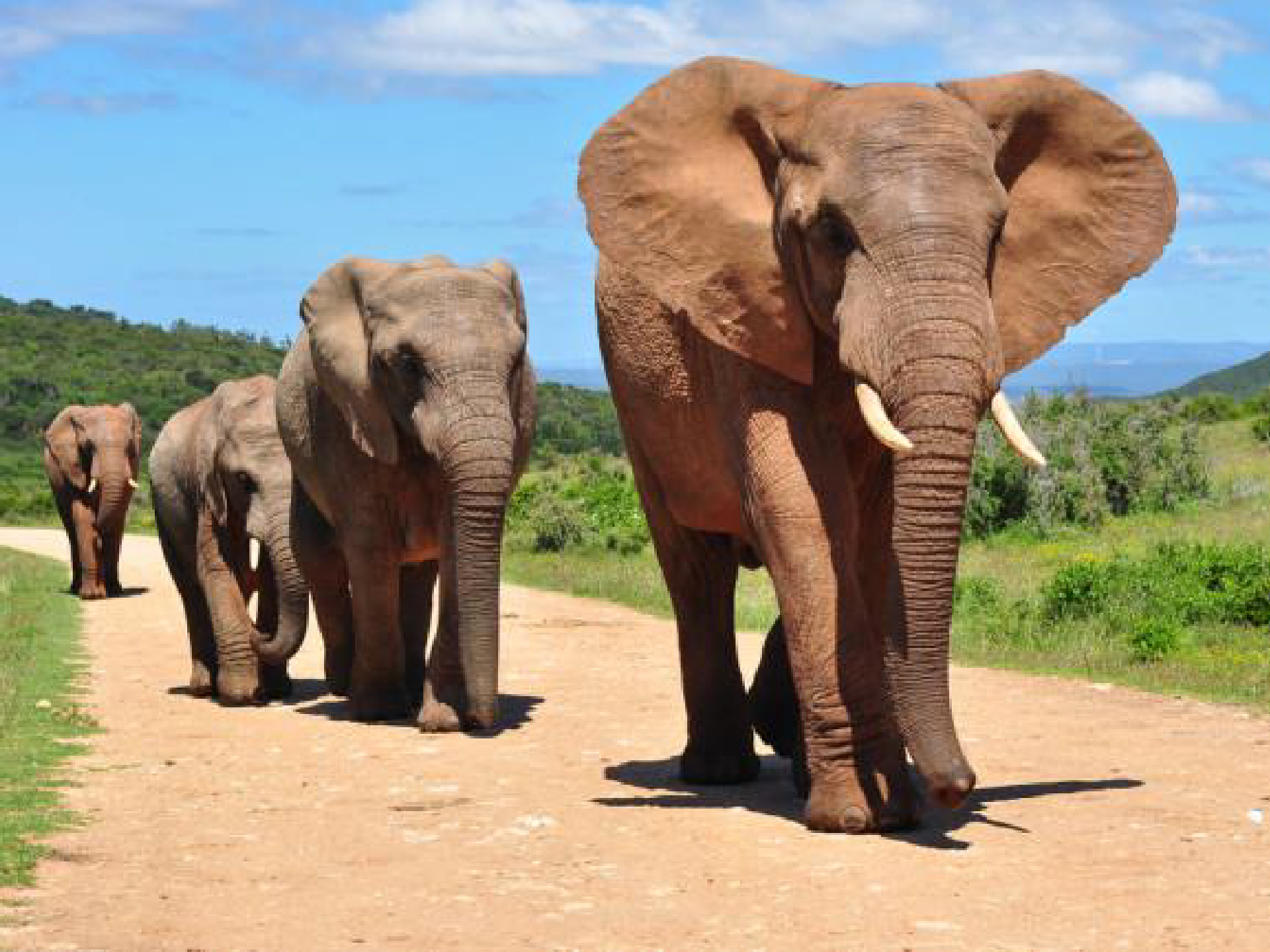 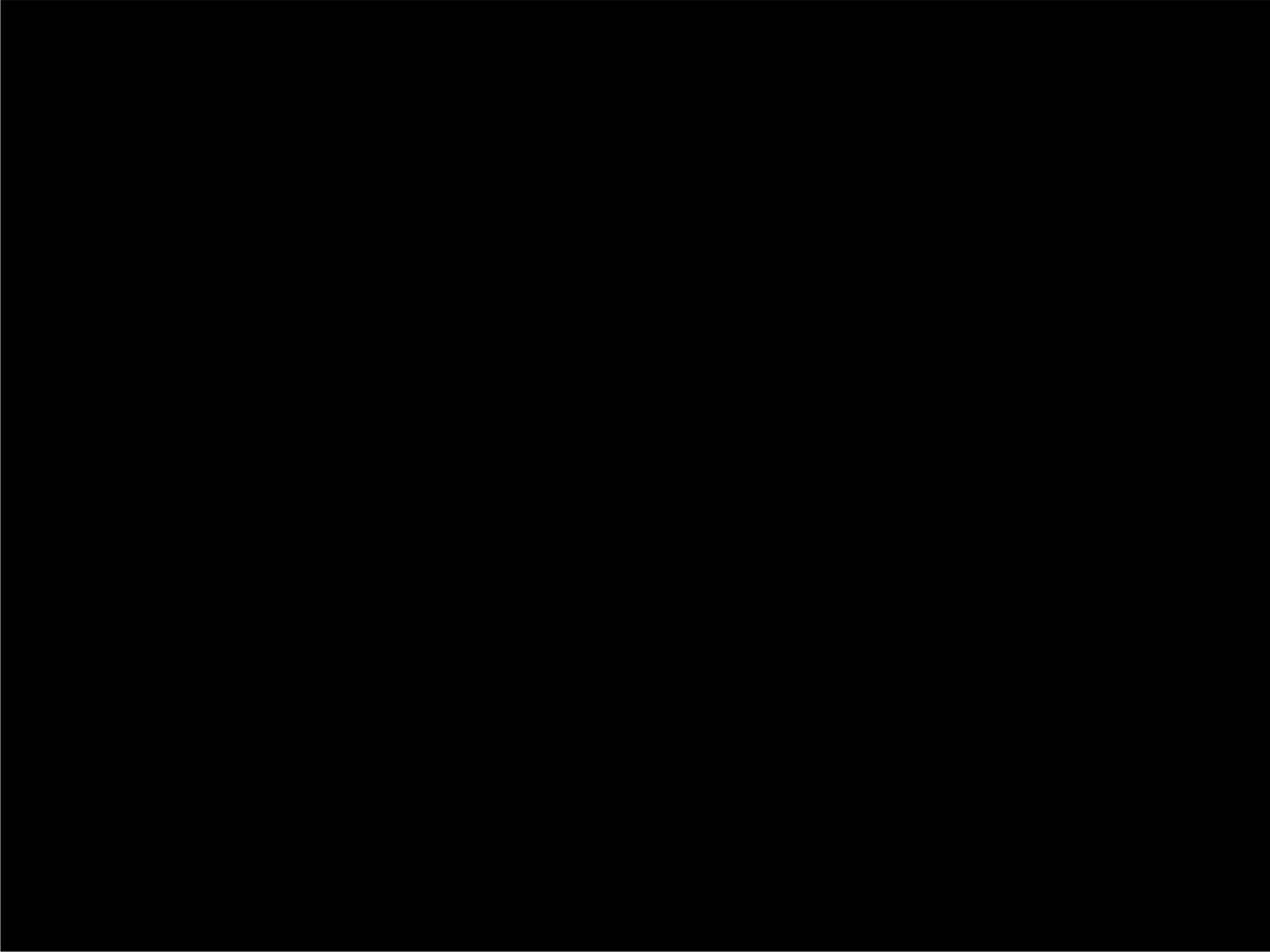 Wellness Starts with Leadership
Alexis Schminke Texas DPS
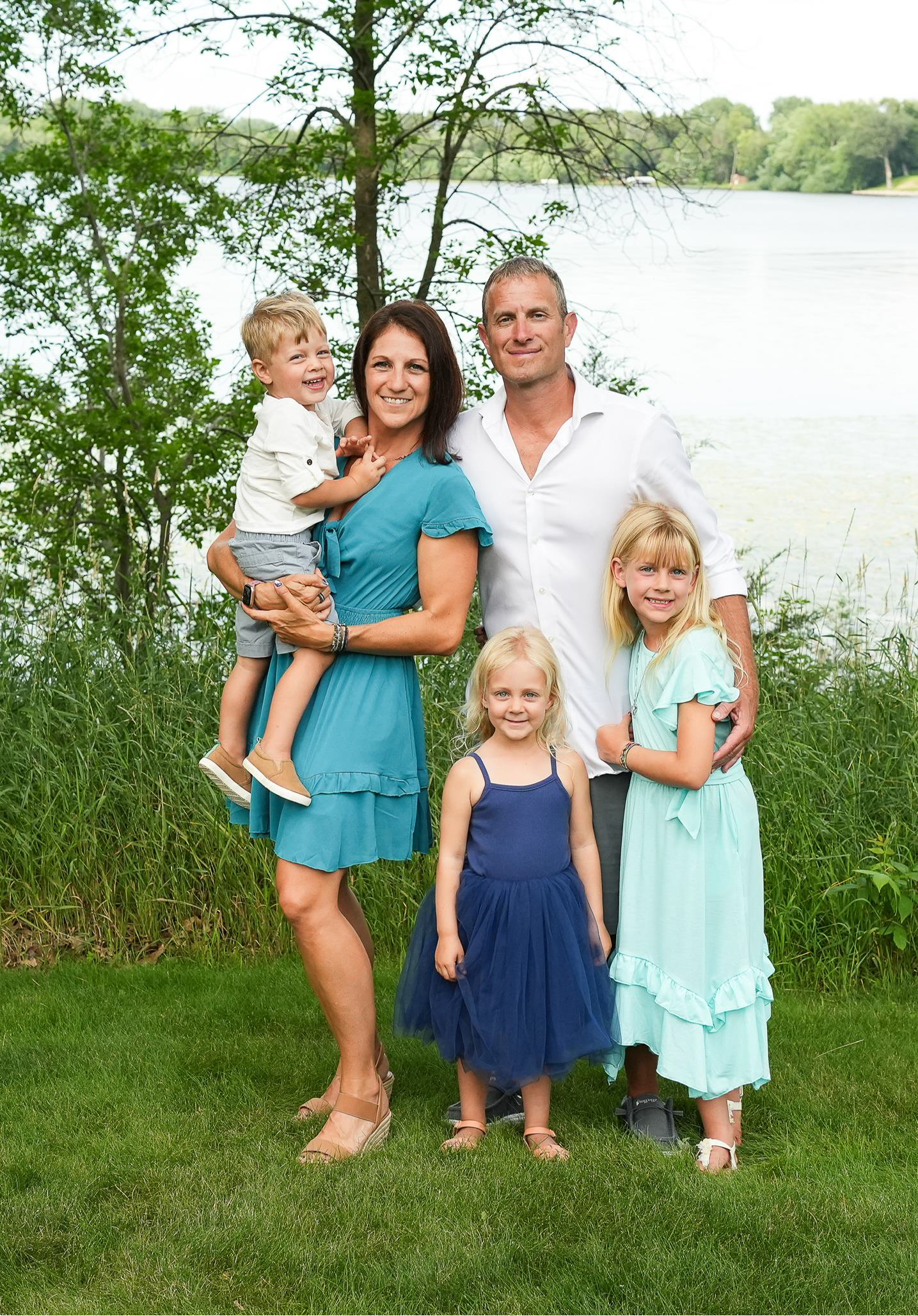 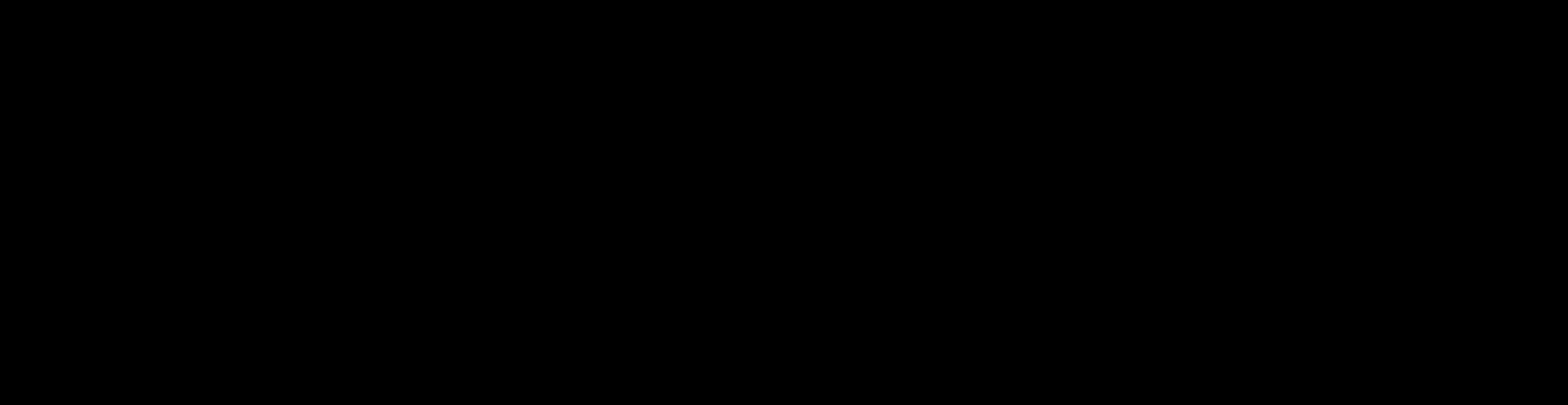 Born and Raised
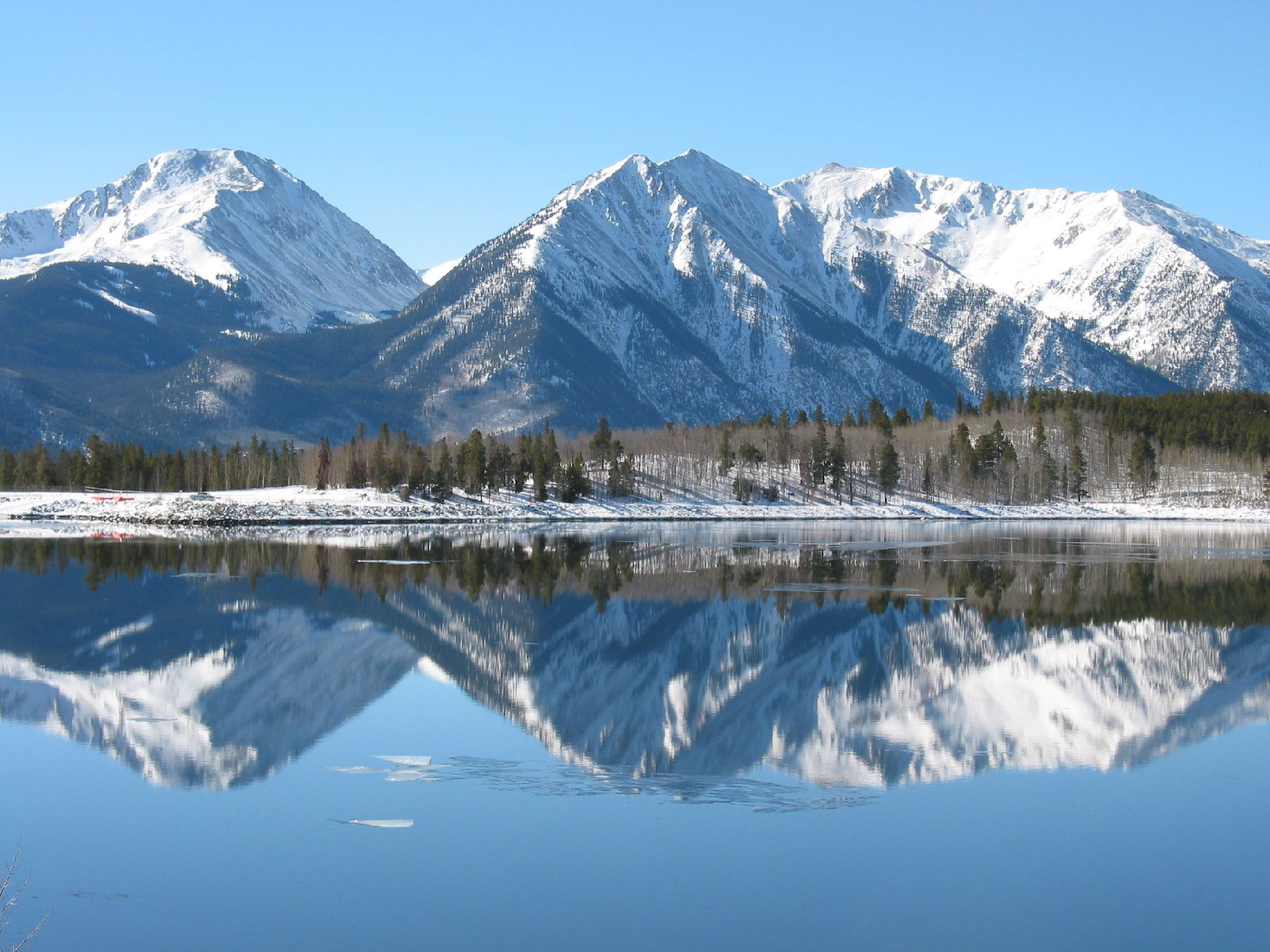 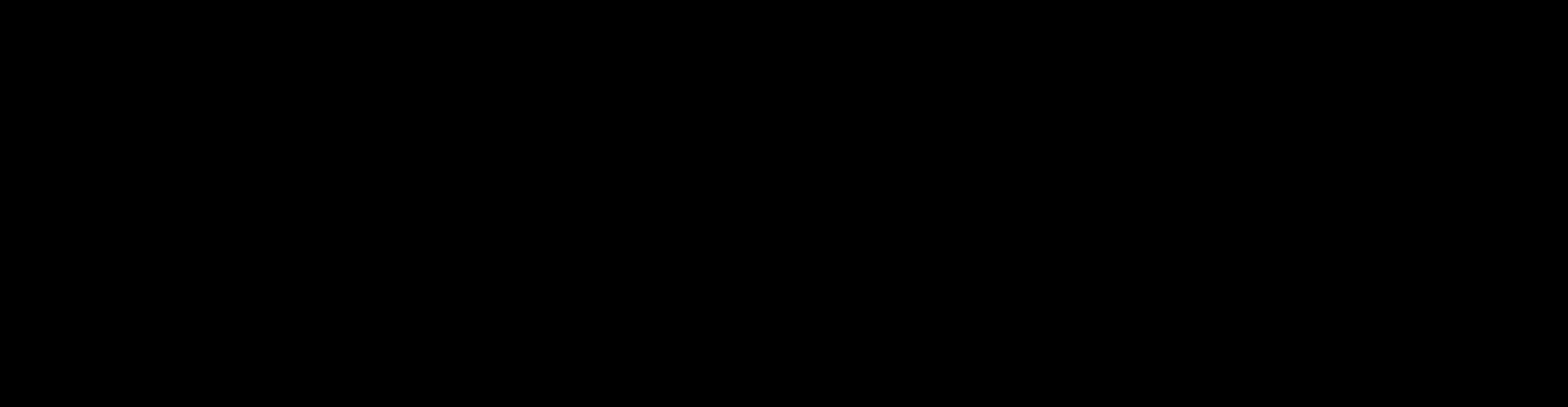 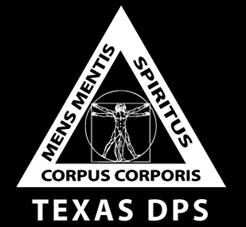 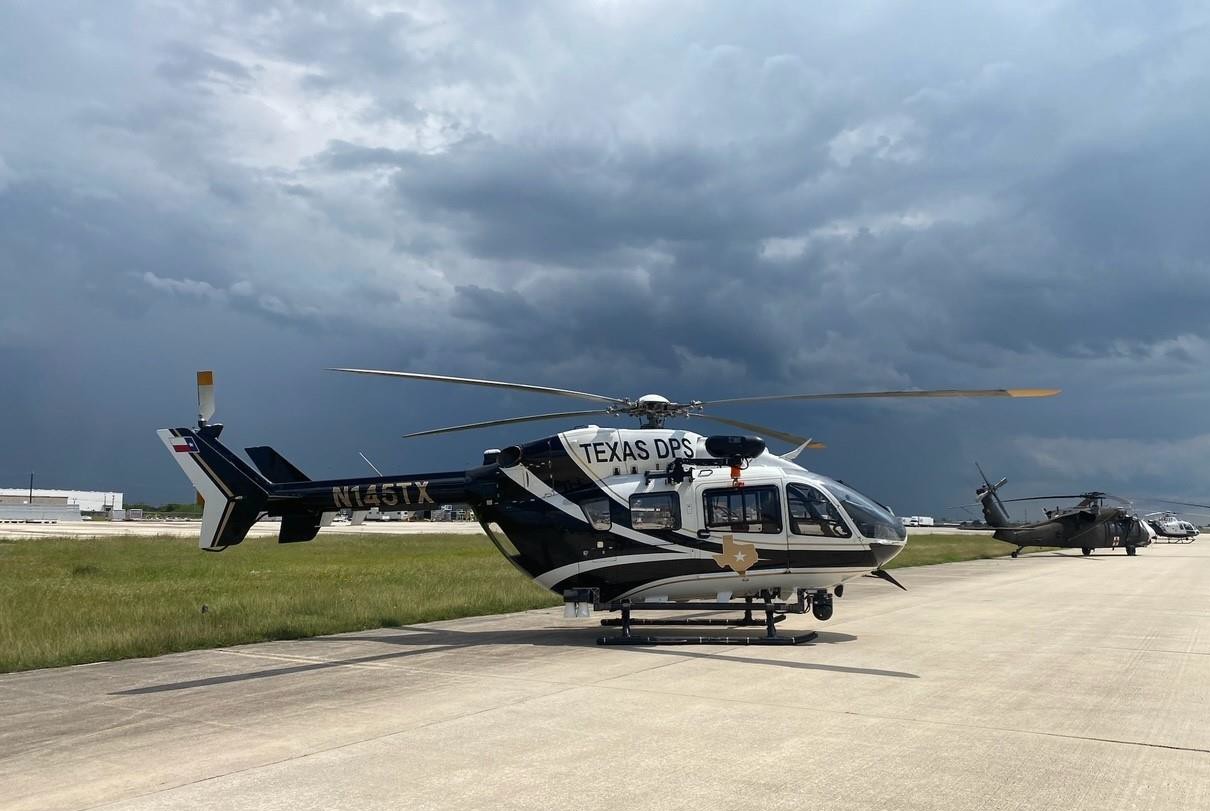 What is wellness?
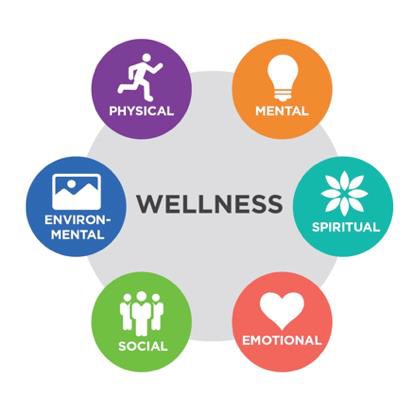 Mind and body are connected
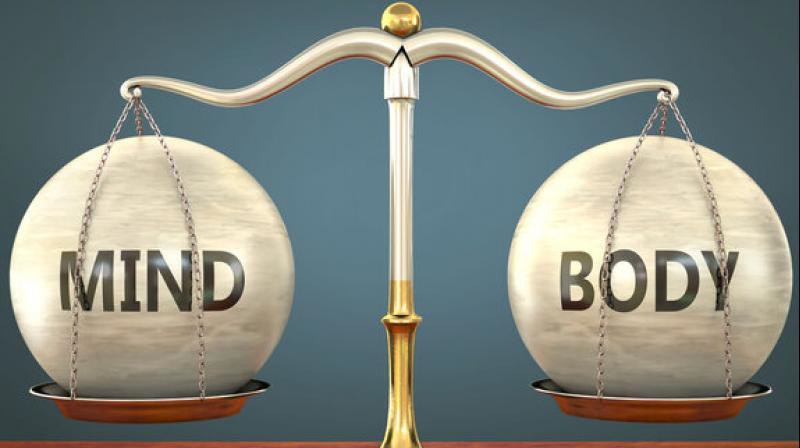 What do you do for
your personal wellness?
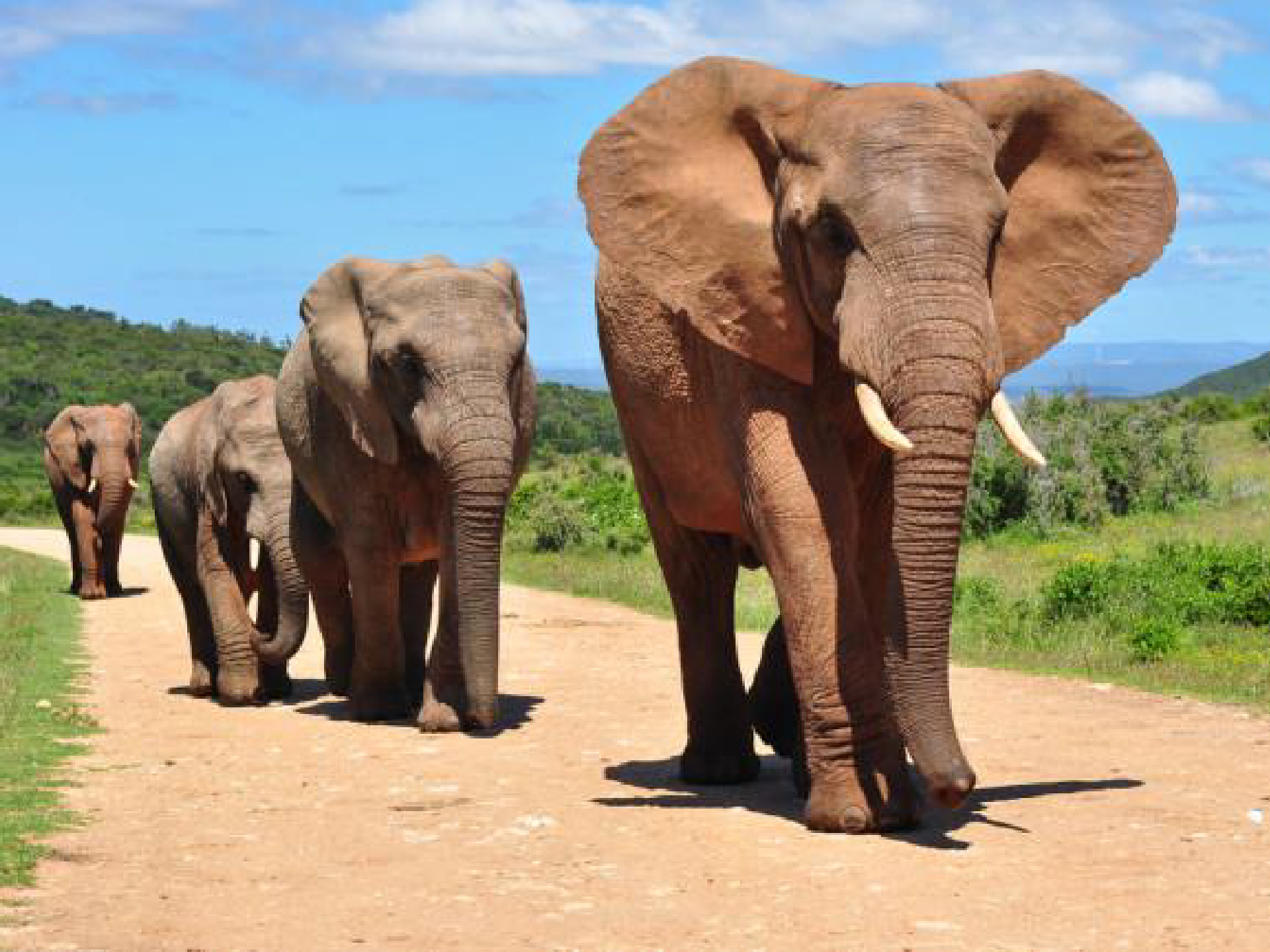 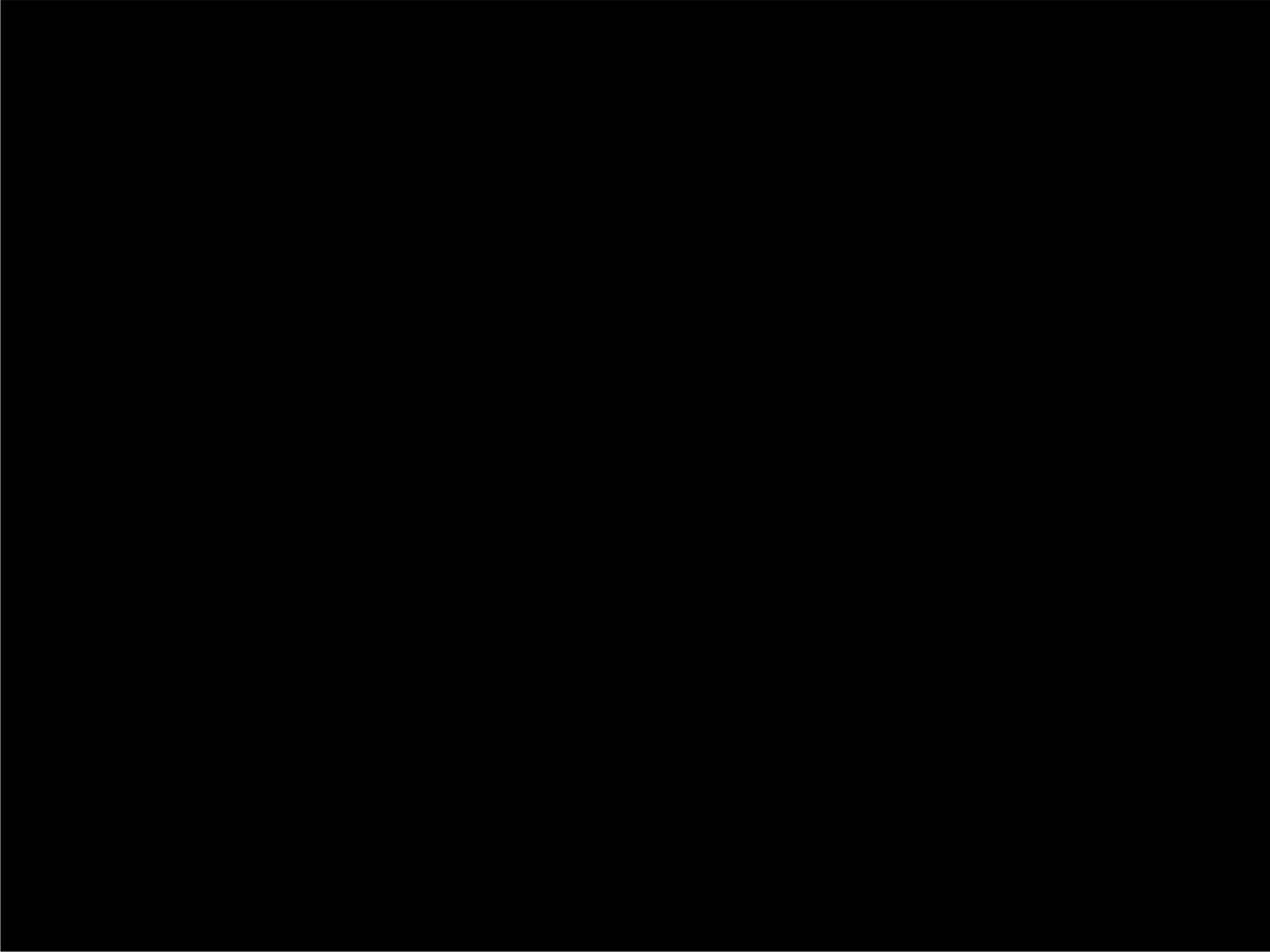 Why is employee
wellness important?
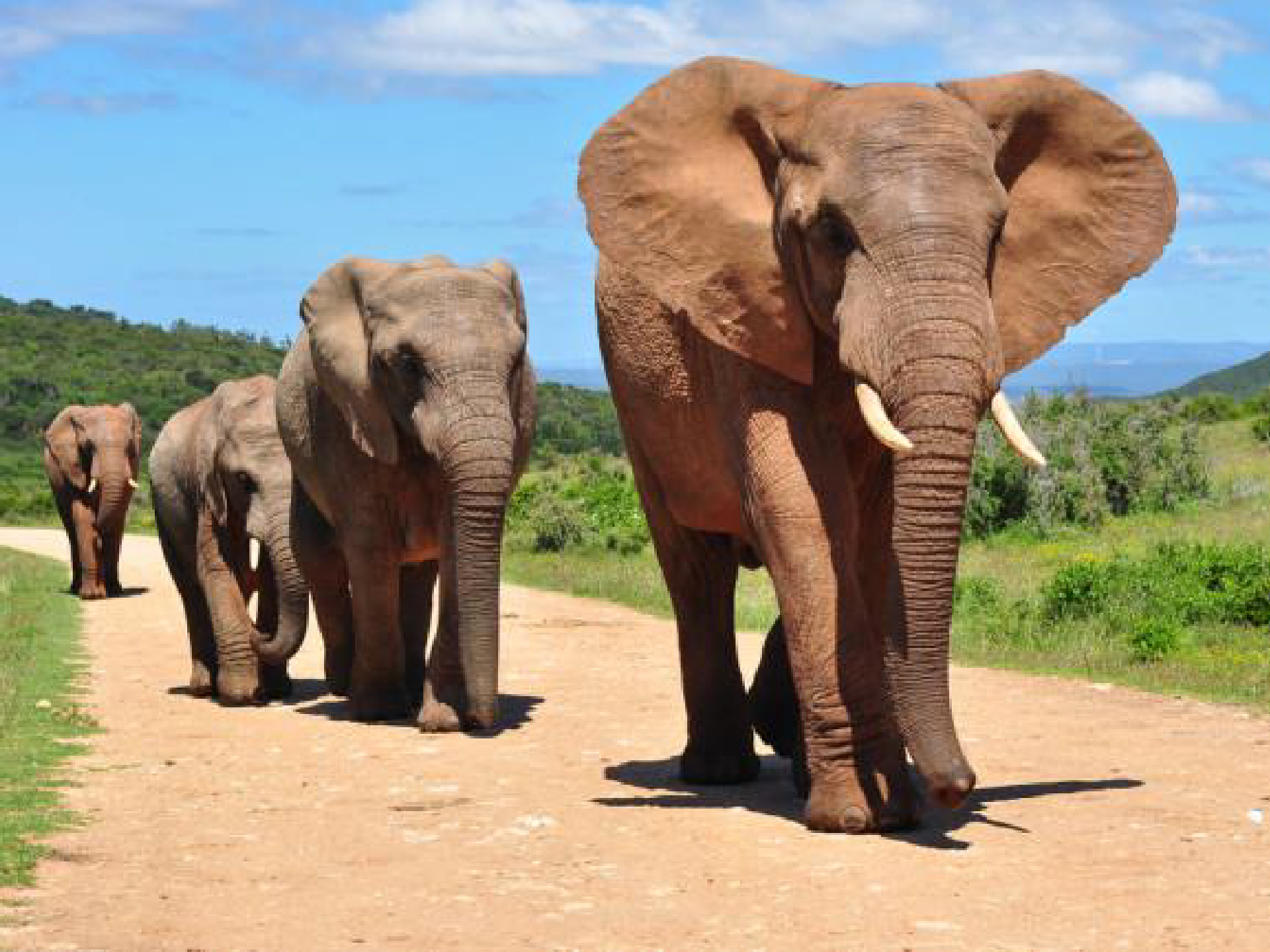 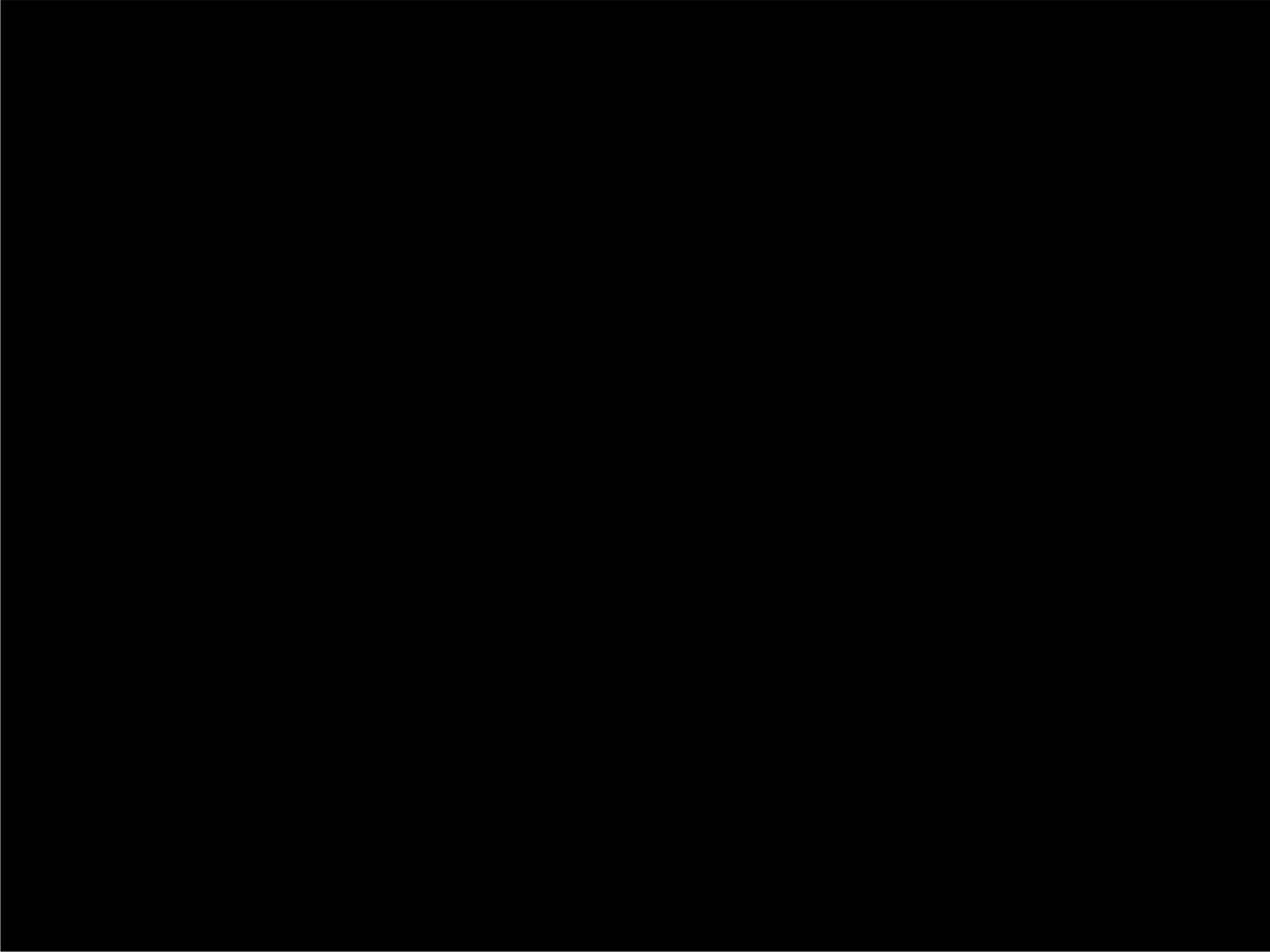 Mindset
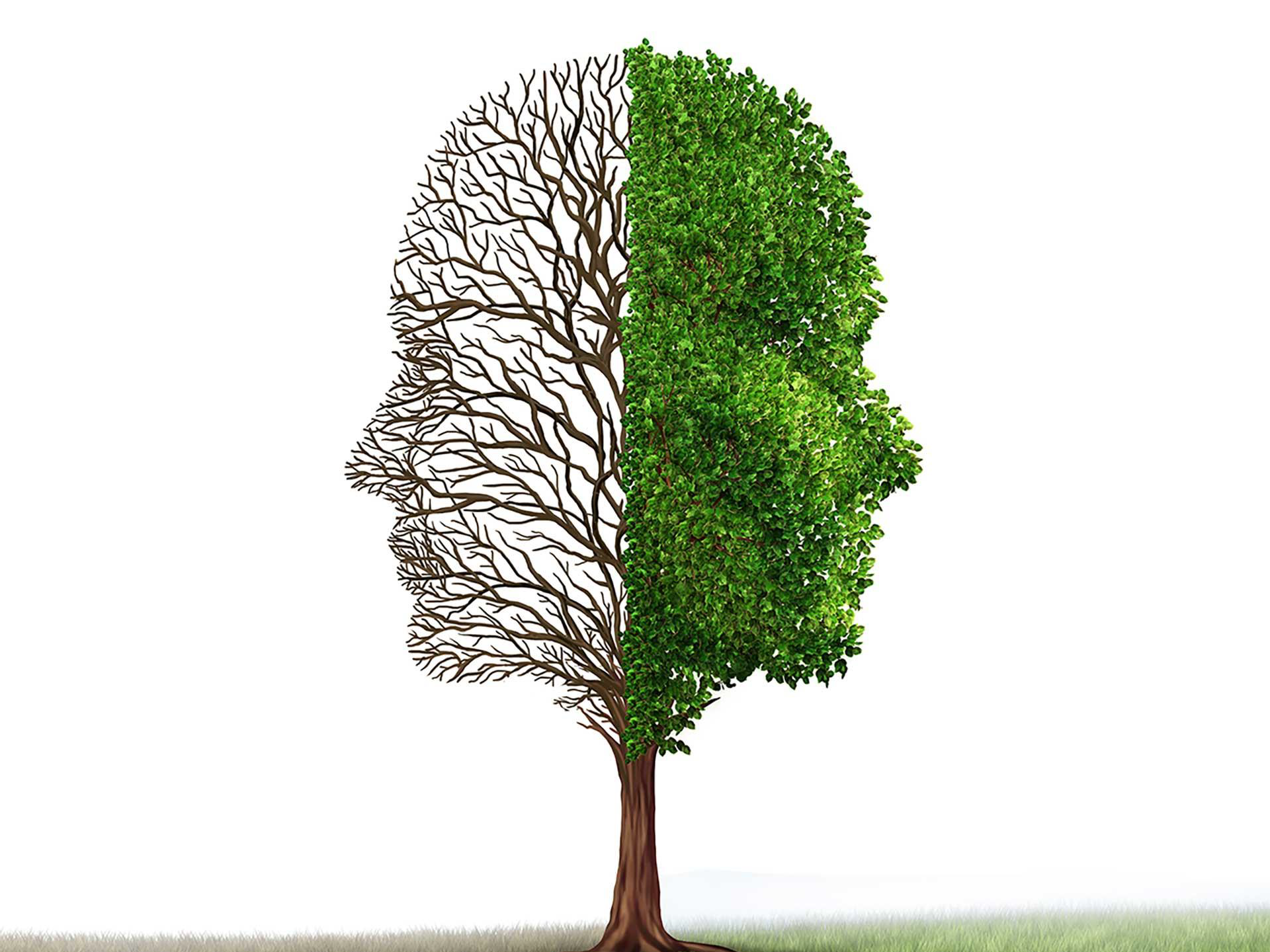 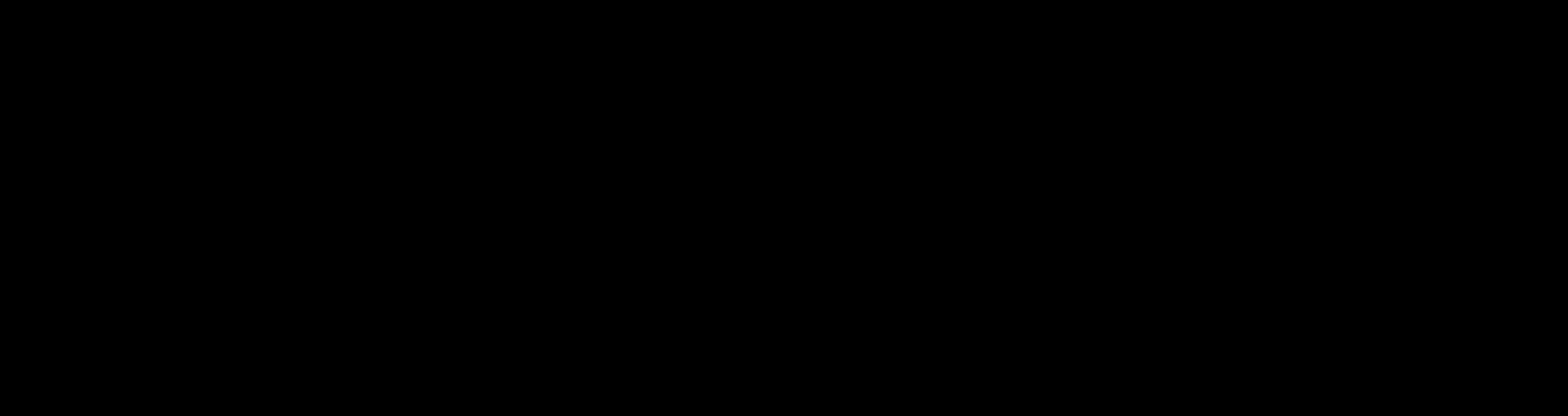 Wellness Pyramid
Choices
Conscious
Will Power
Habits
Subconscious
Beliefs, Values, Life Experiences
What is beneath the surface?
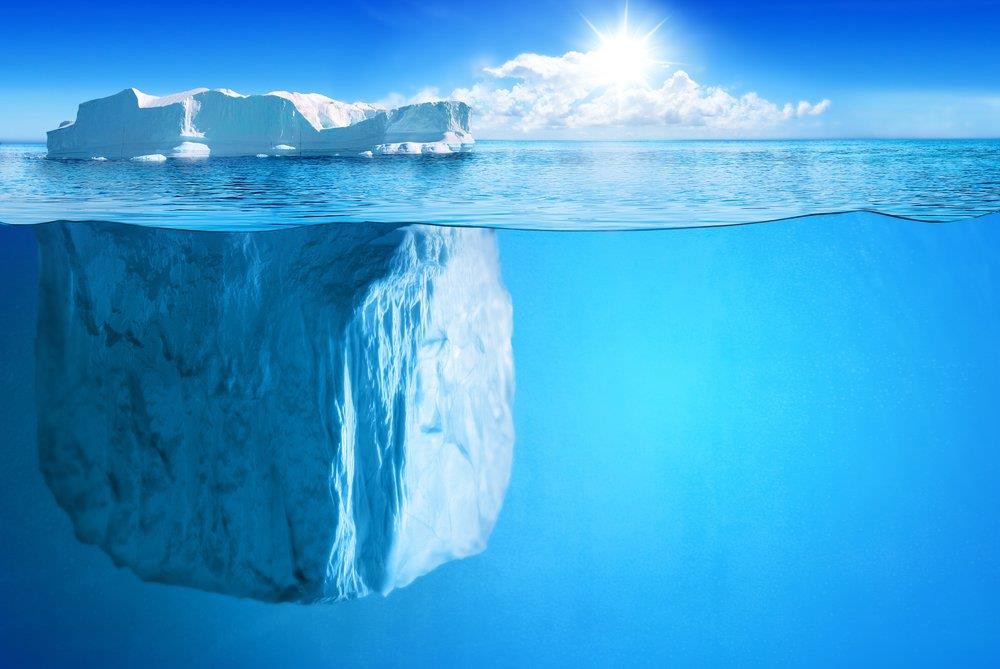 Conscious


Subconscious Values Upbringing Advertising Experiences
CONNECT TO VALUES
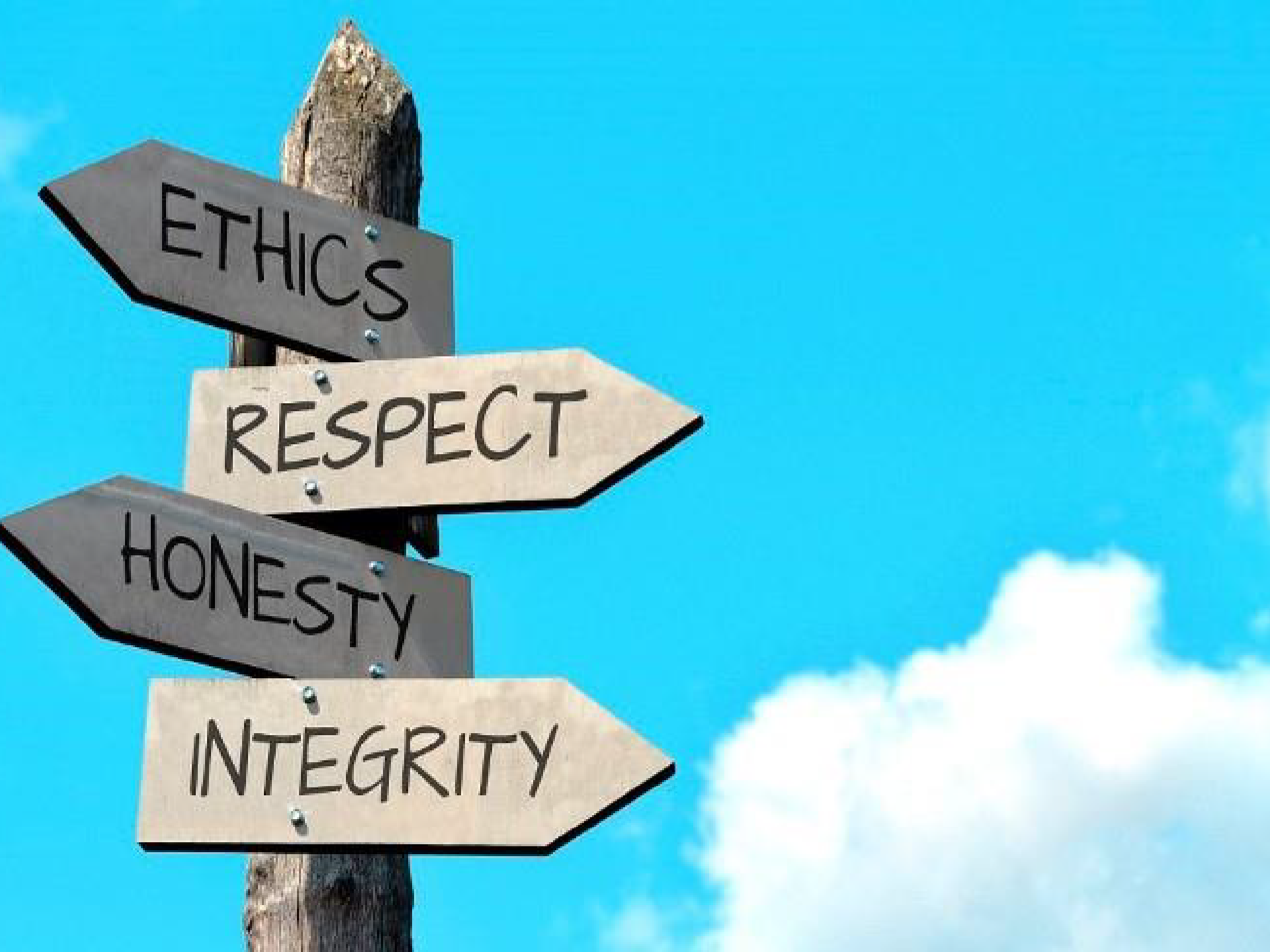 Values drive behavior
Why you think what you think

Filter in the brain

Drives healthy and unhealthy behavior and habits
Fixed Mindset
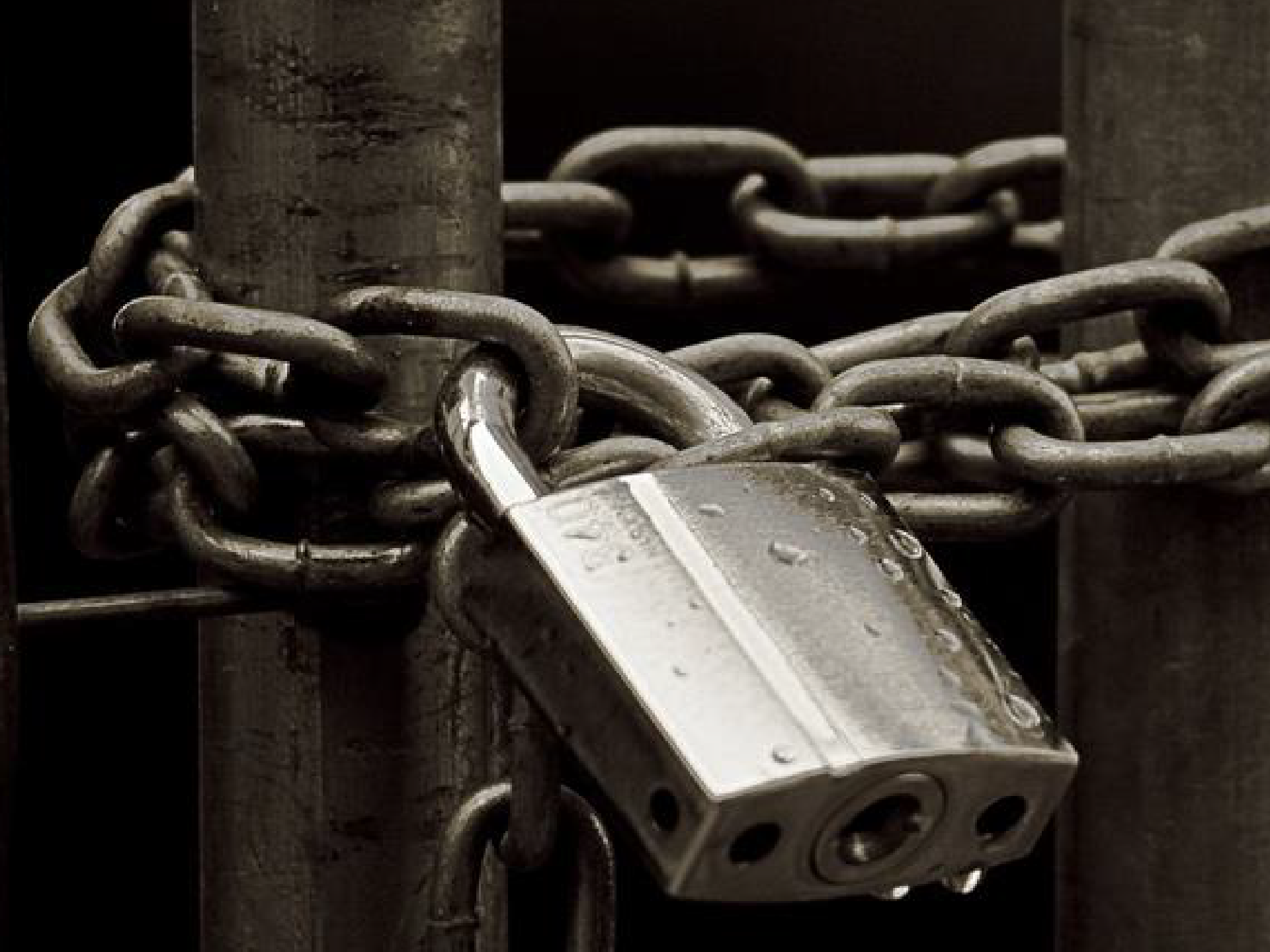 Growth Mindset
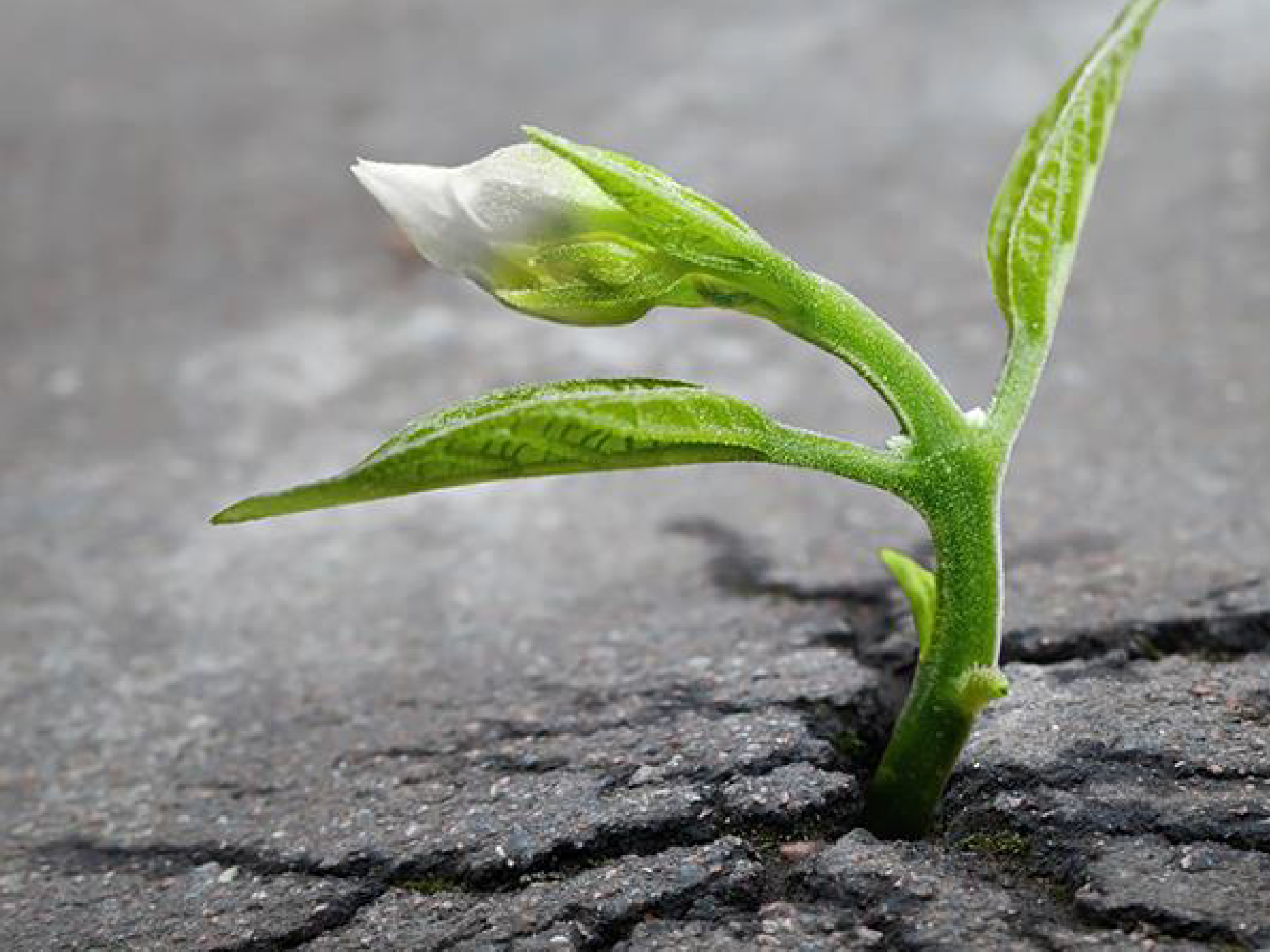 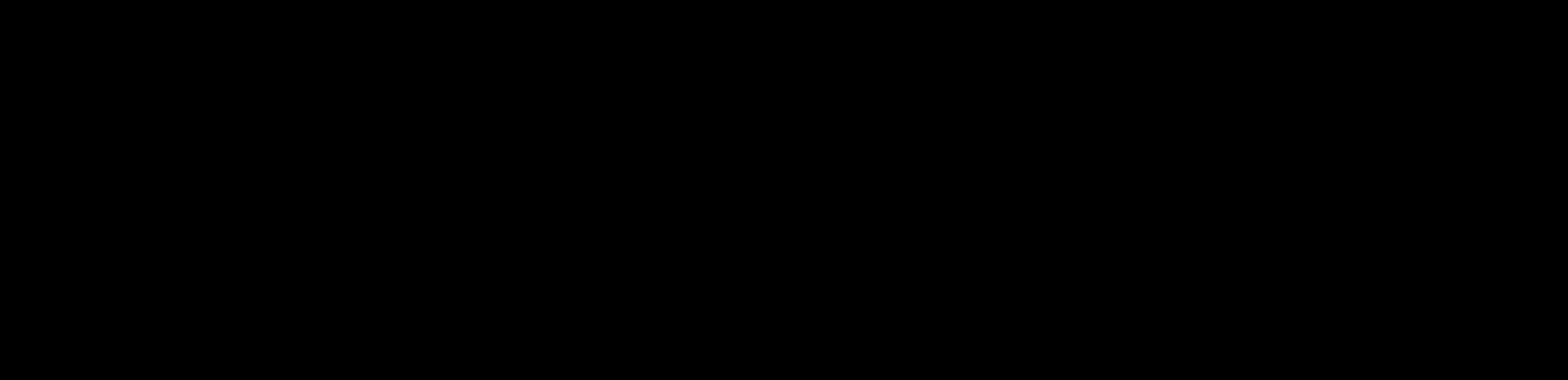 Growth Mindset- Intelligence can be developed
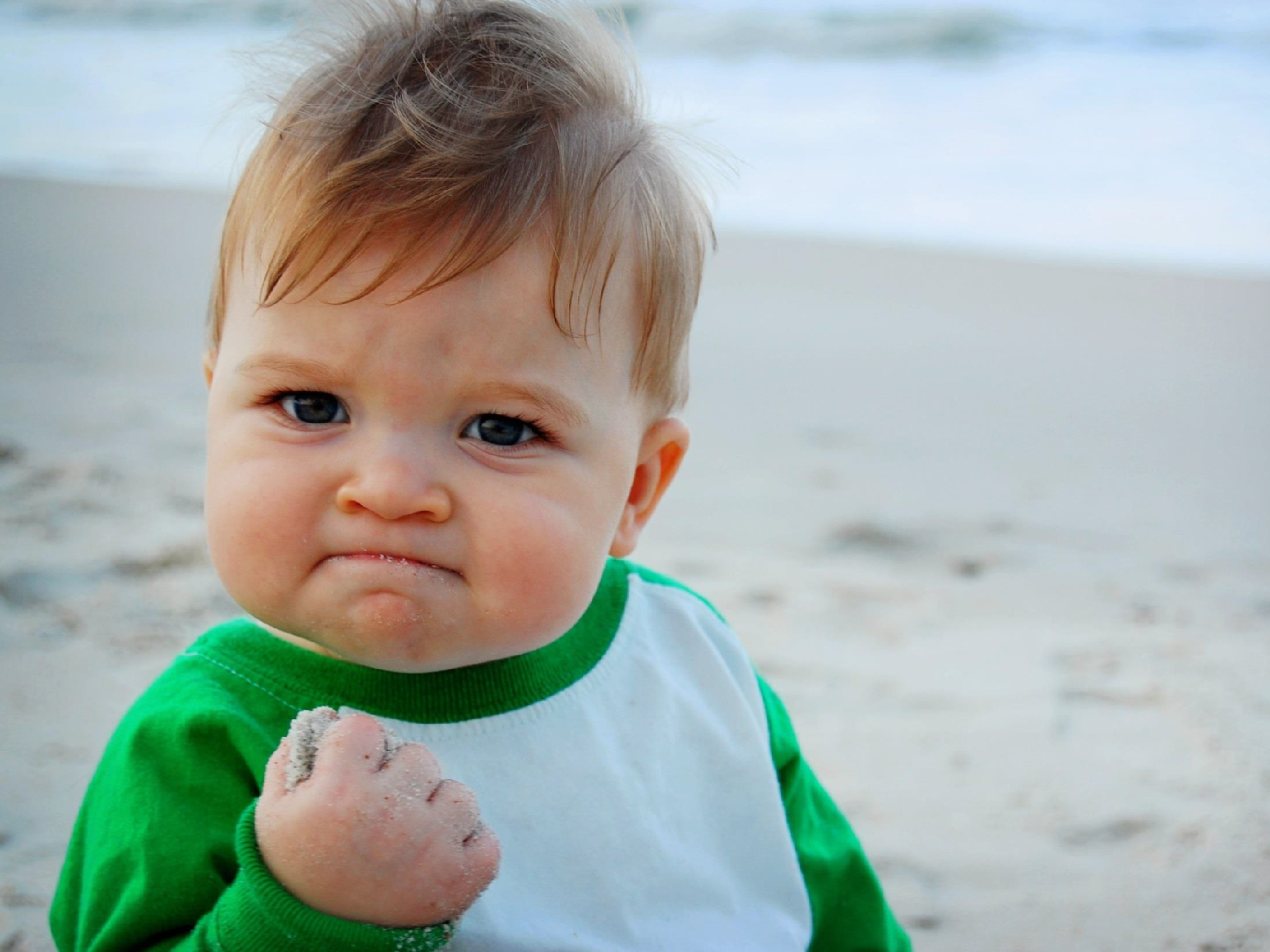 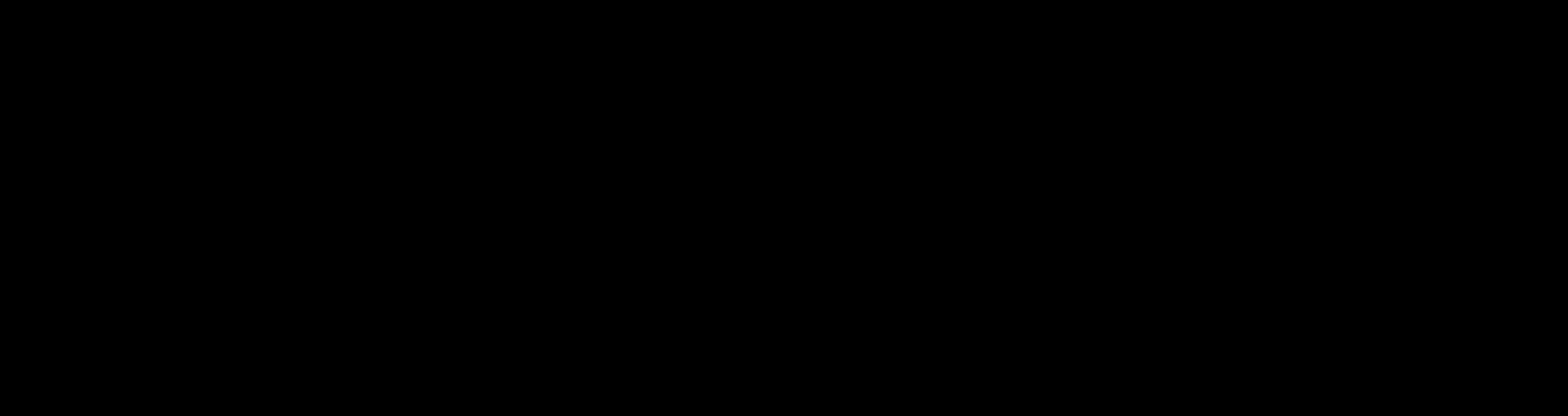 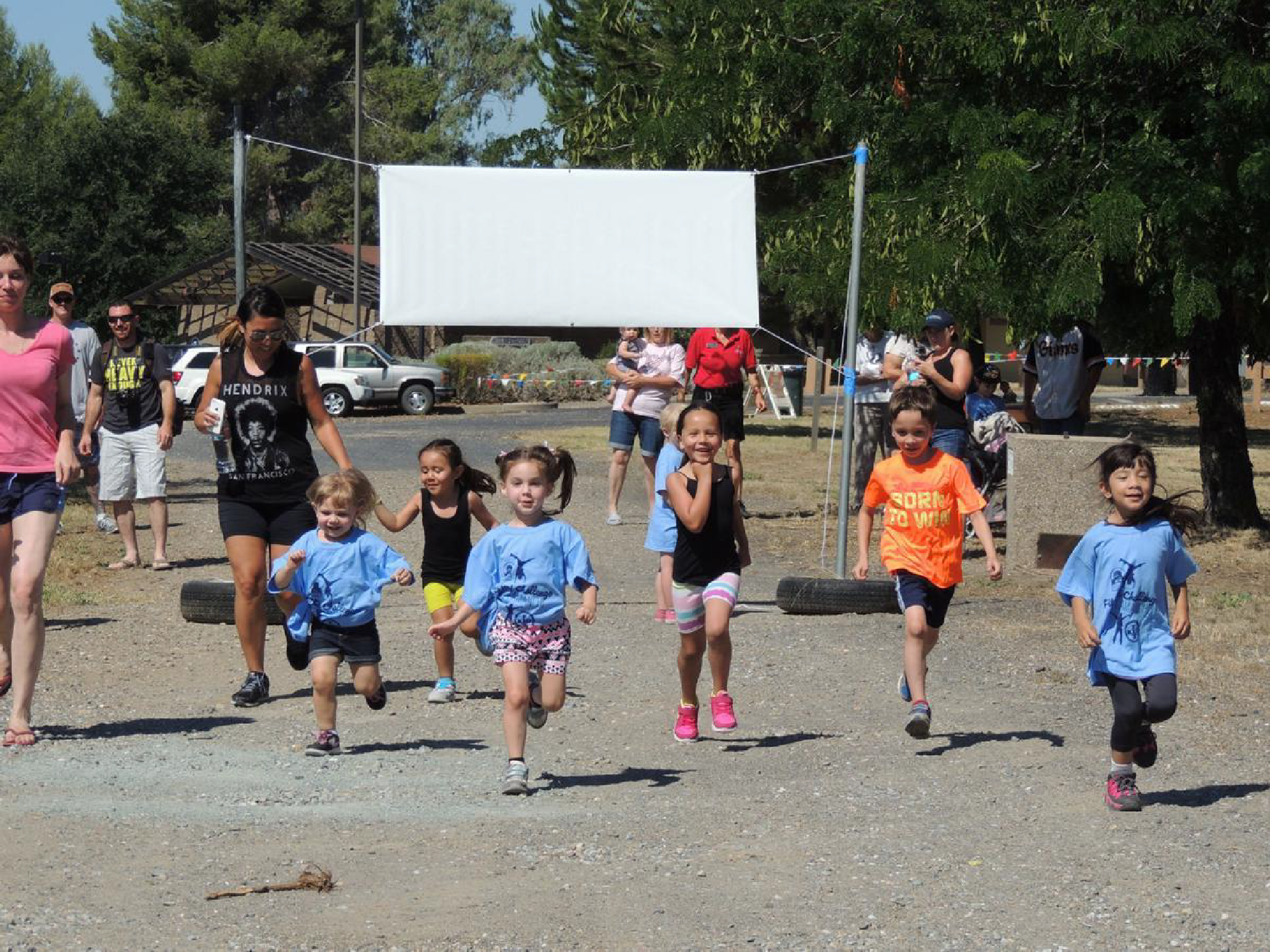 Embrace
Challenge!
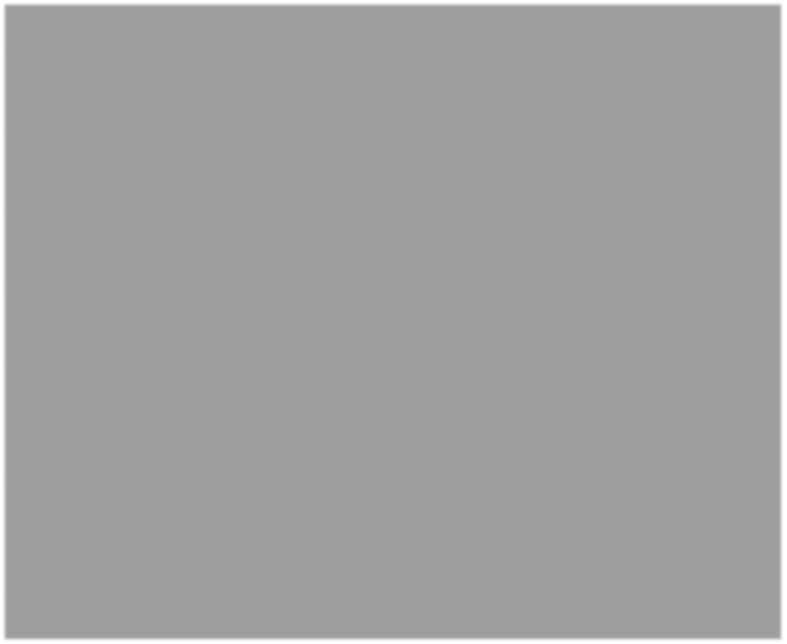 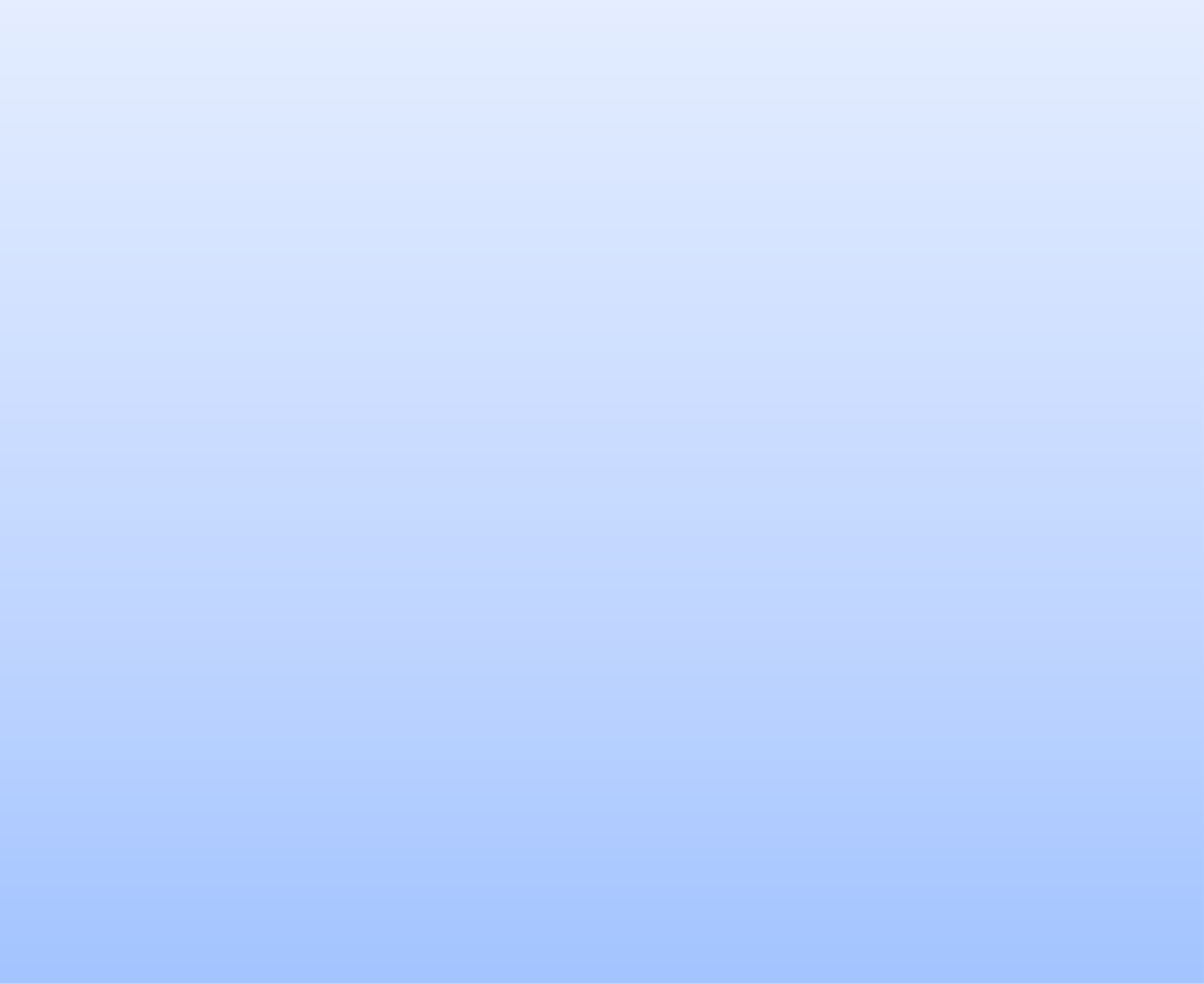 Self Limiting Beliefs
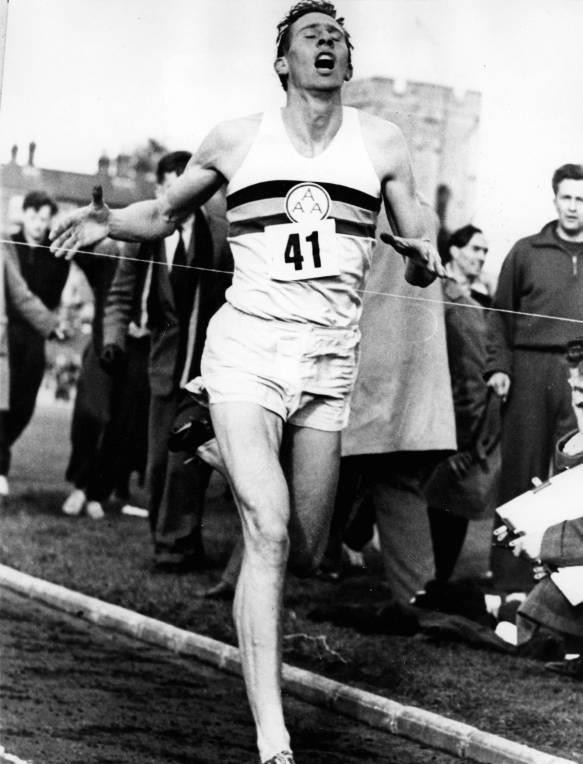 Broaden and Build Theory
Three Ways to Fail at Life:
Complain about 	everything.
Blame others for your 	problems.
Never be grateful.
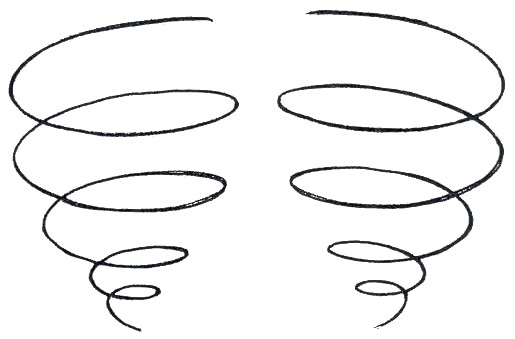 How Leaders impact employee wellness
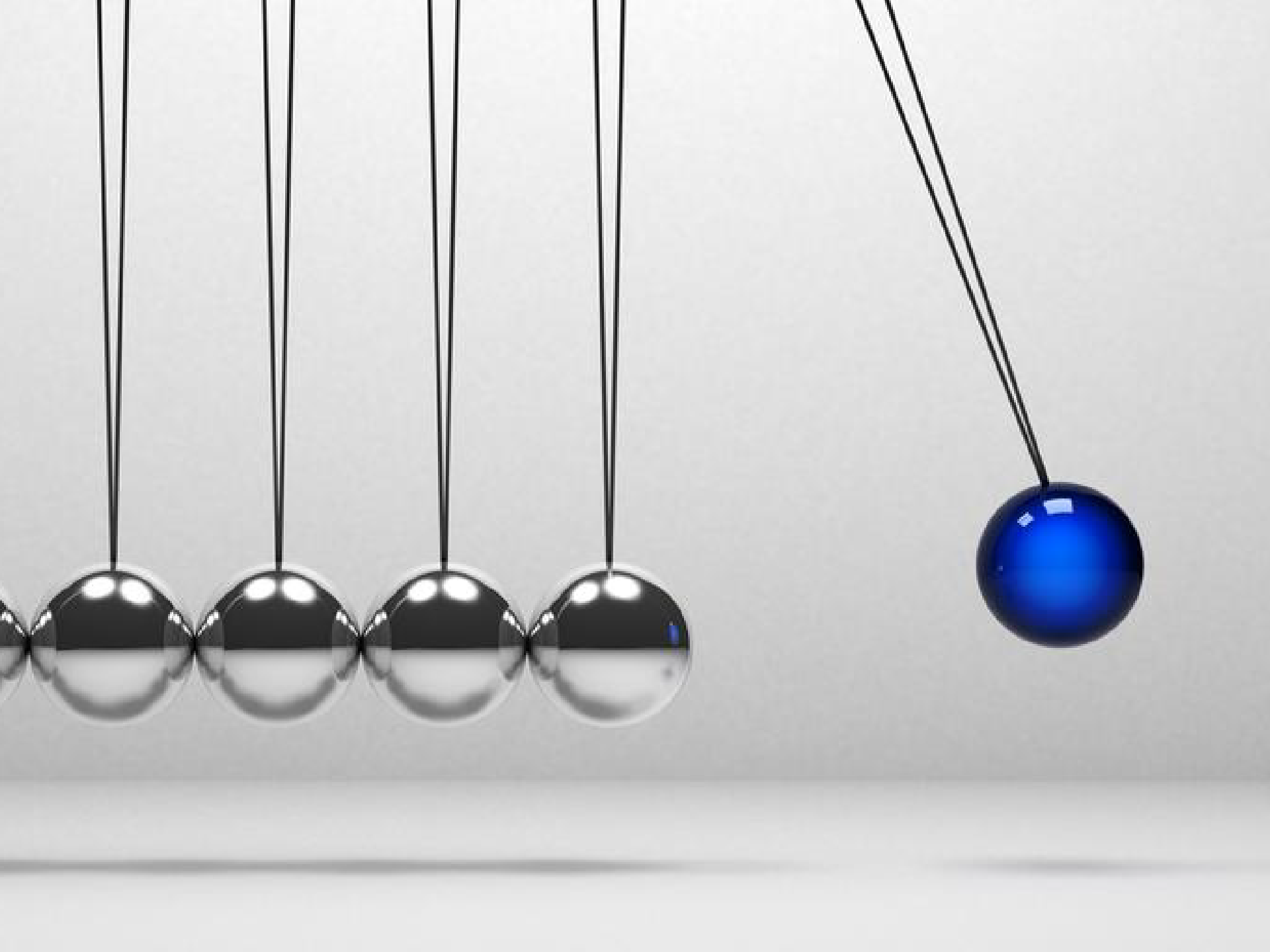 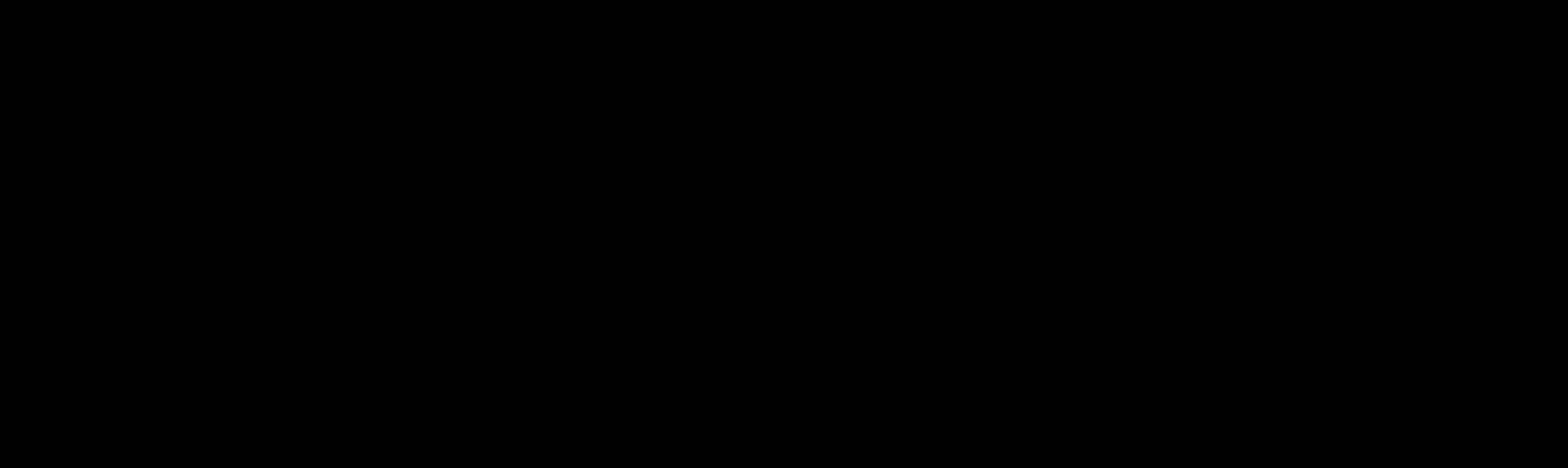 Leaders’ actions
cement the culture
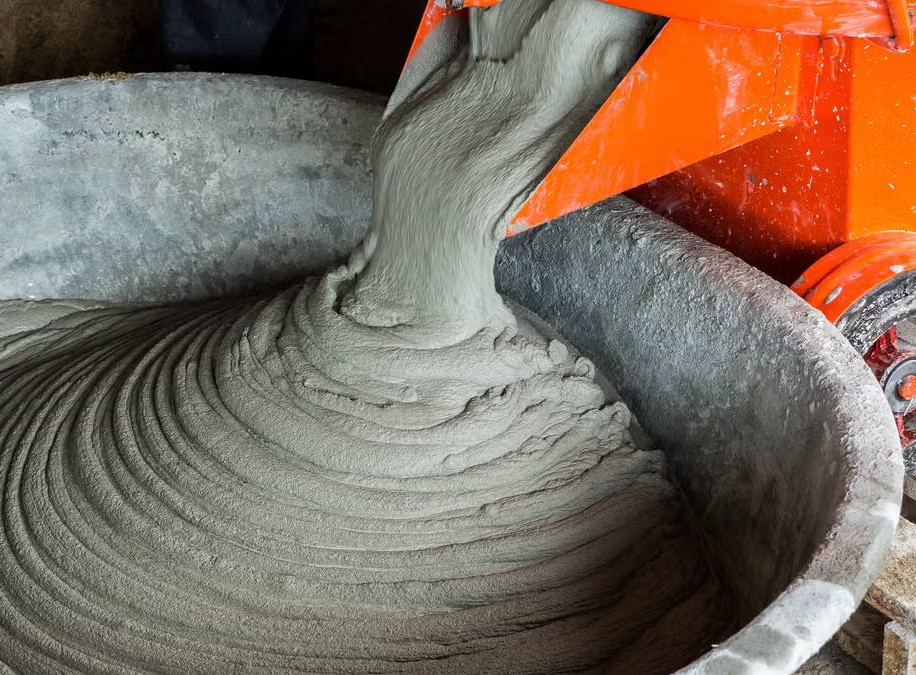 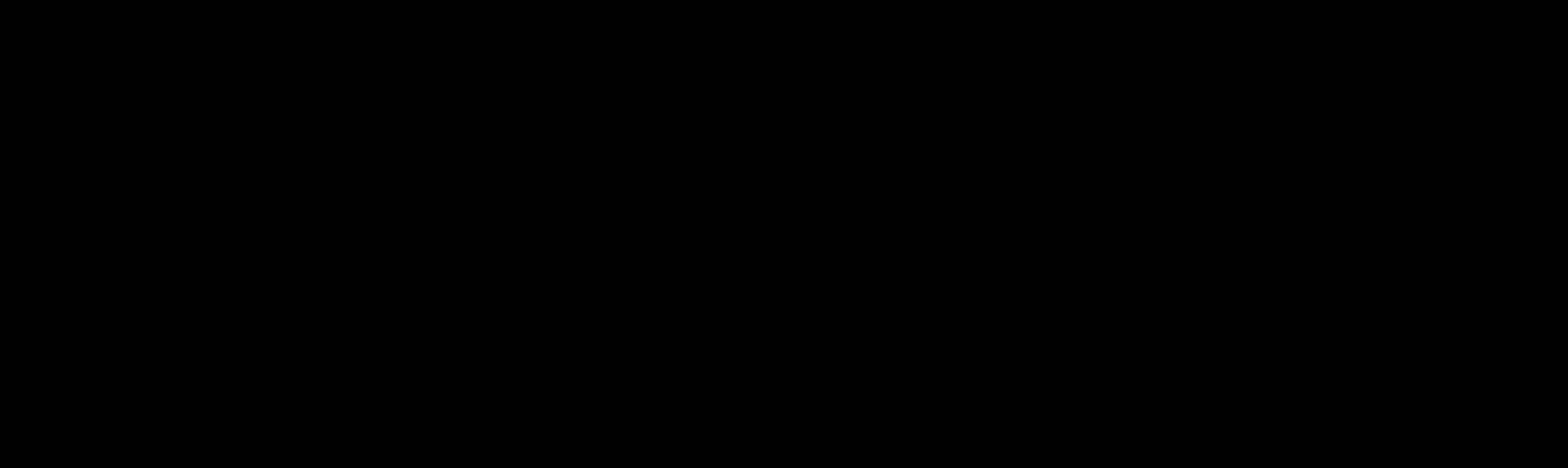 Positive
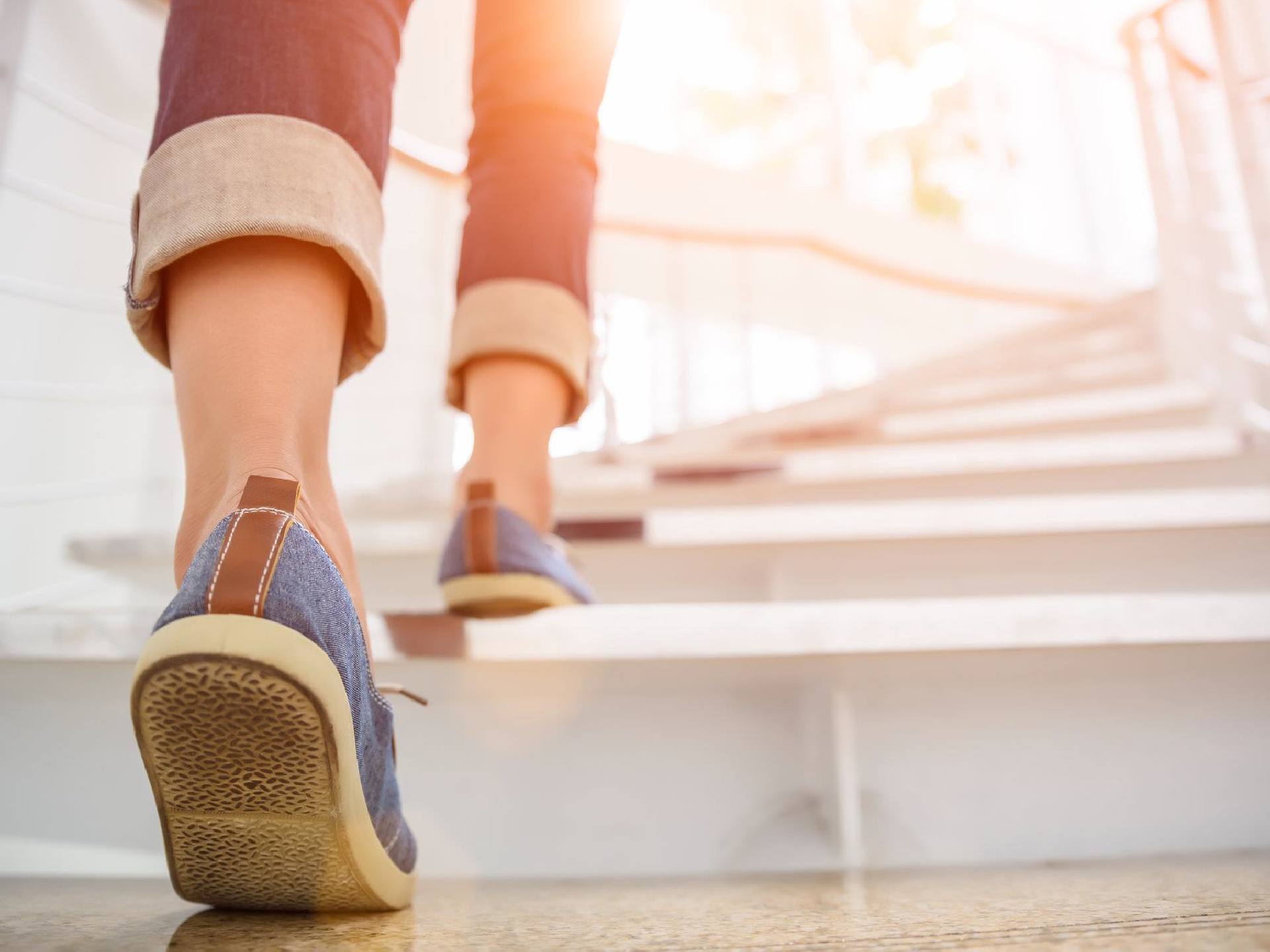 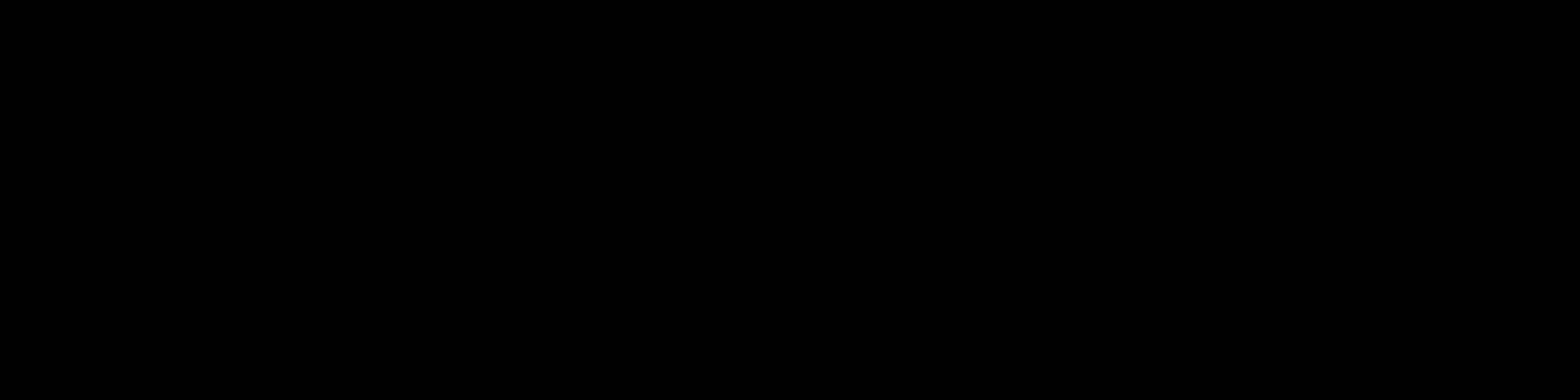 Negative
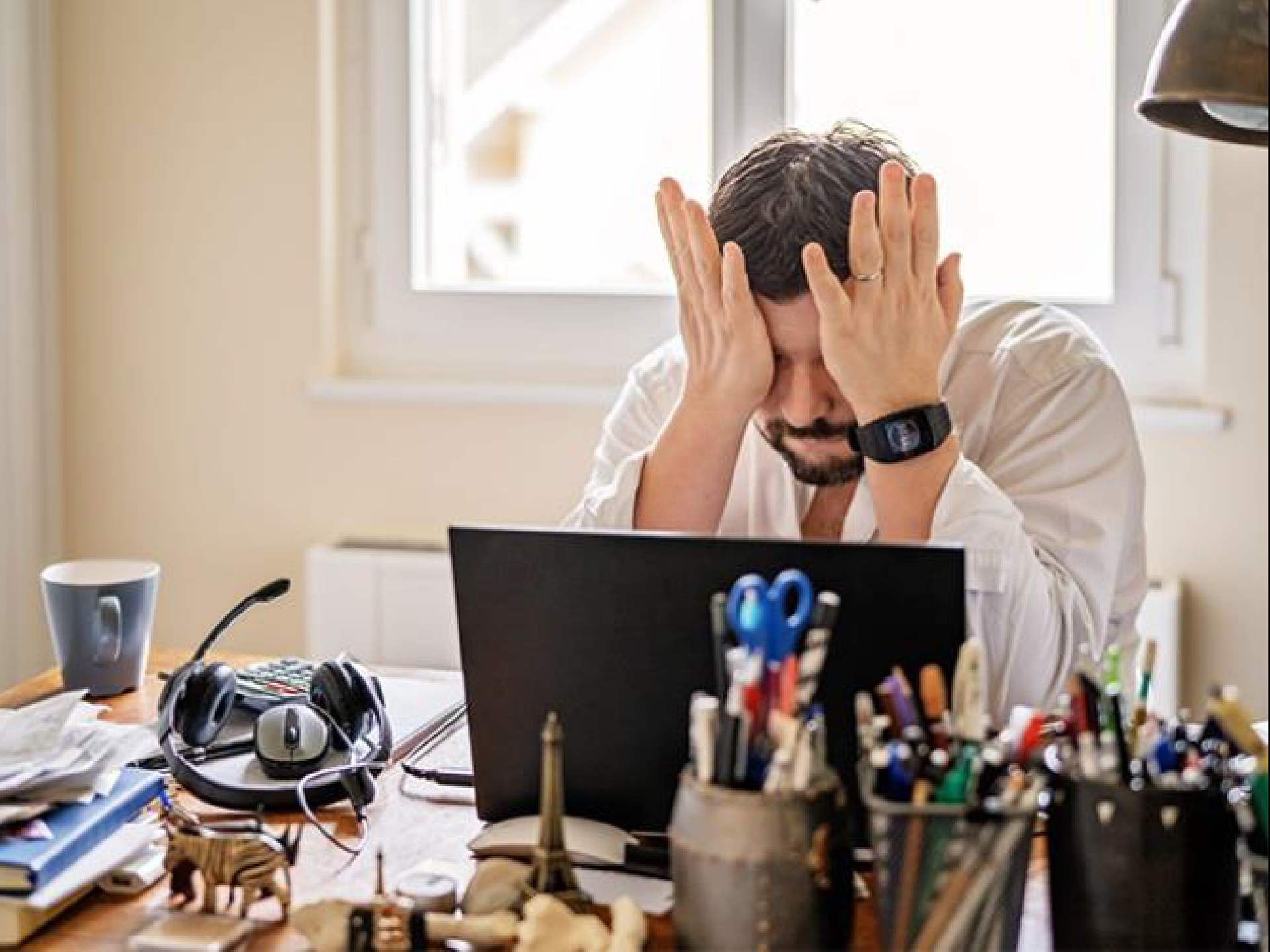 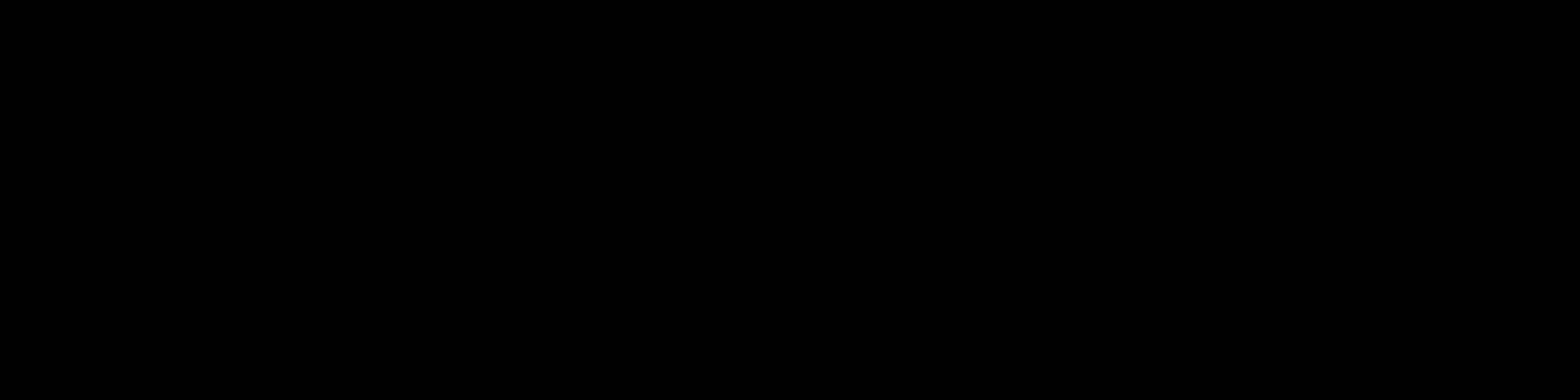 Actions speak louder than words
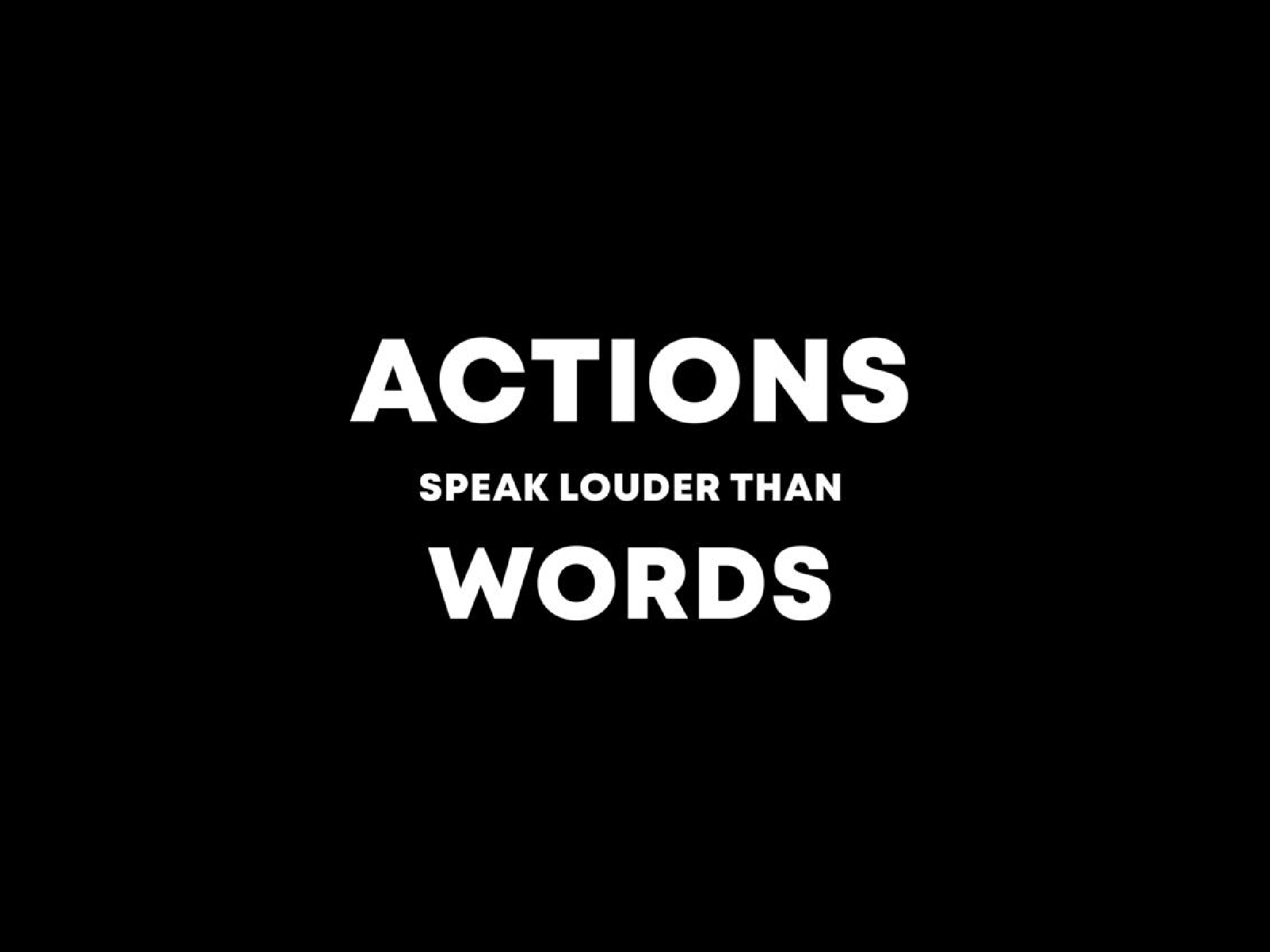 Why promote wellness?
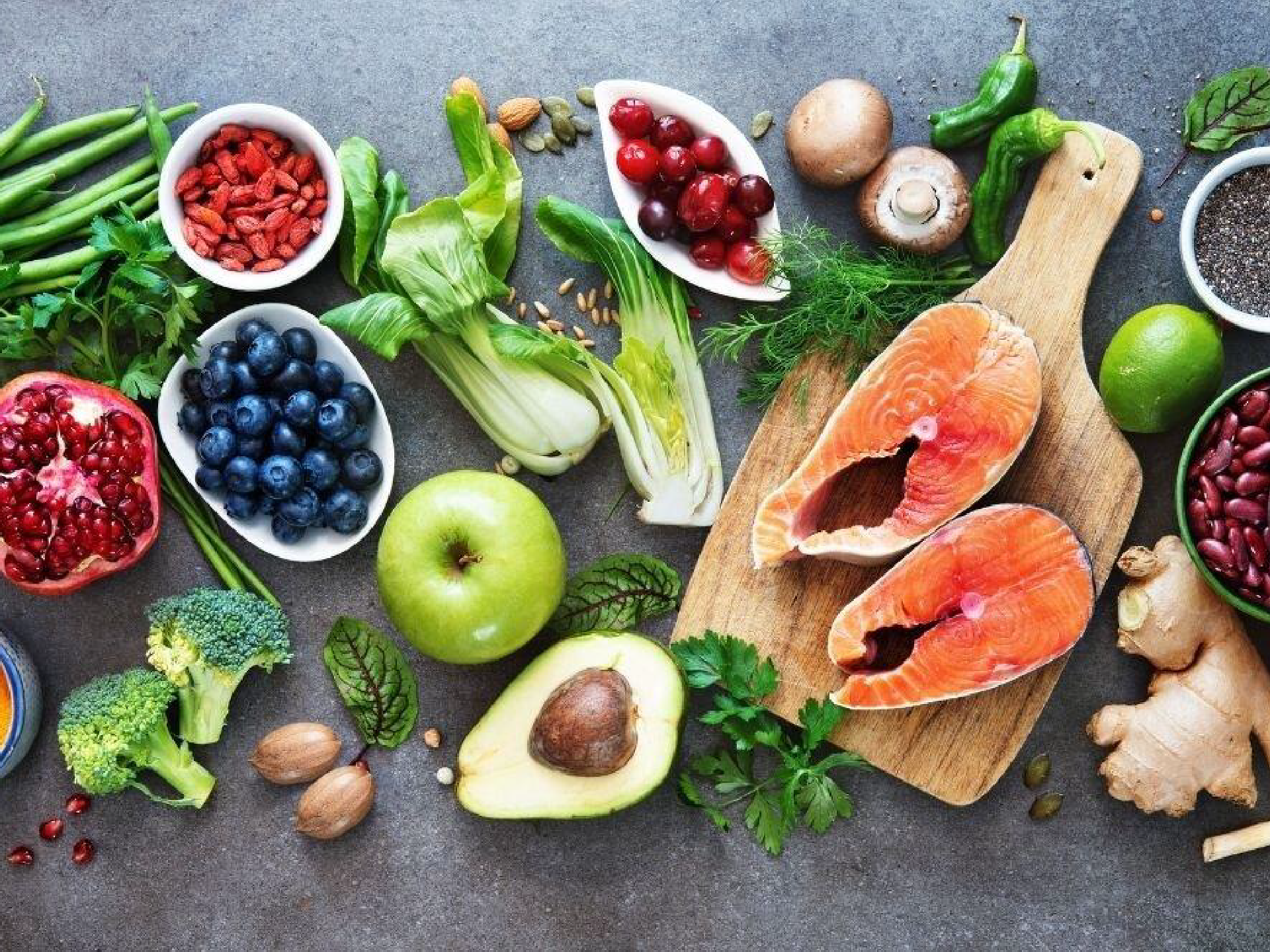 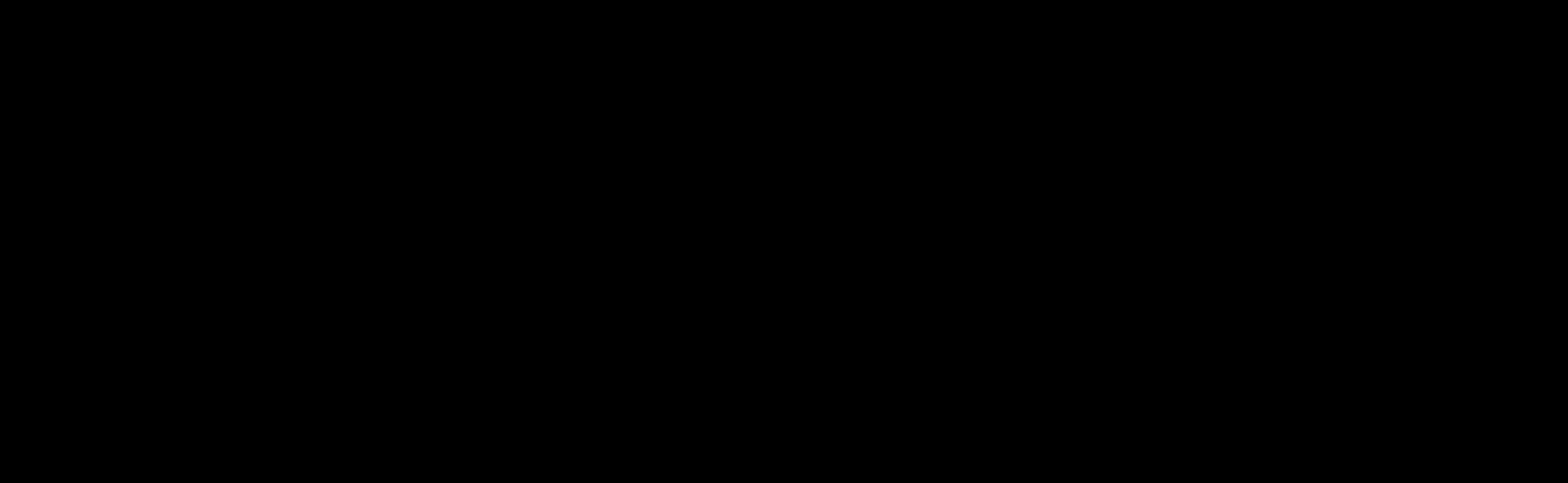 Absenteeism
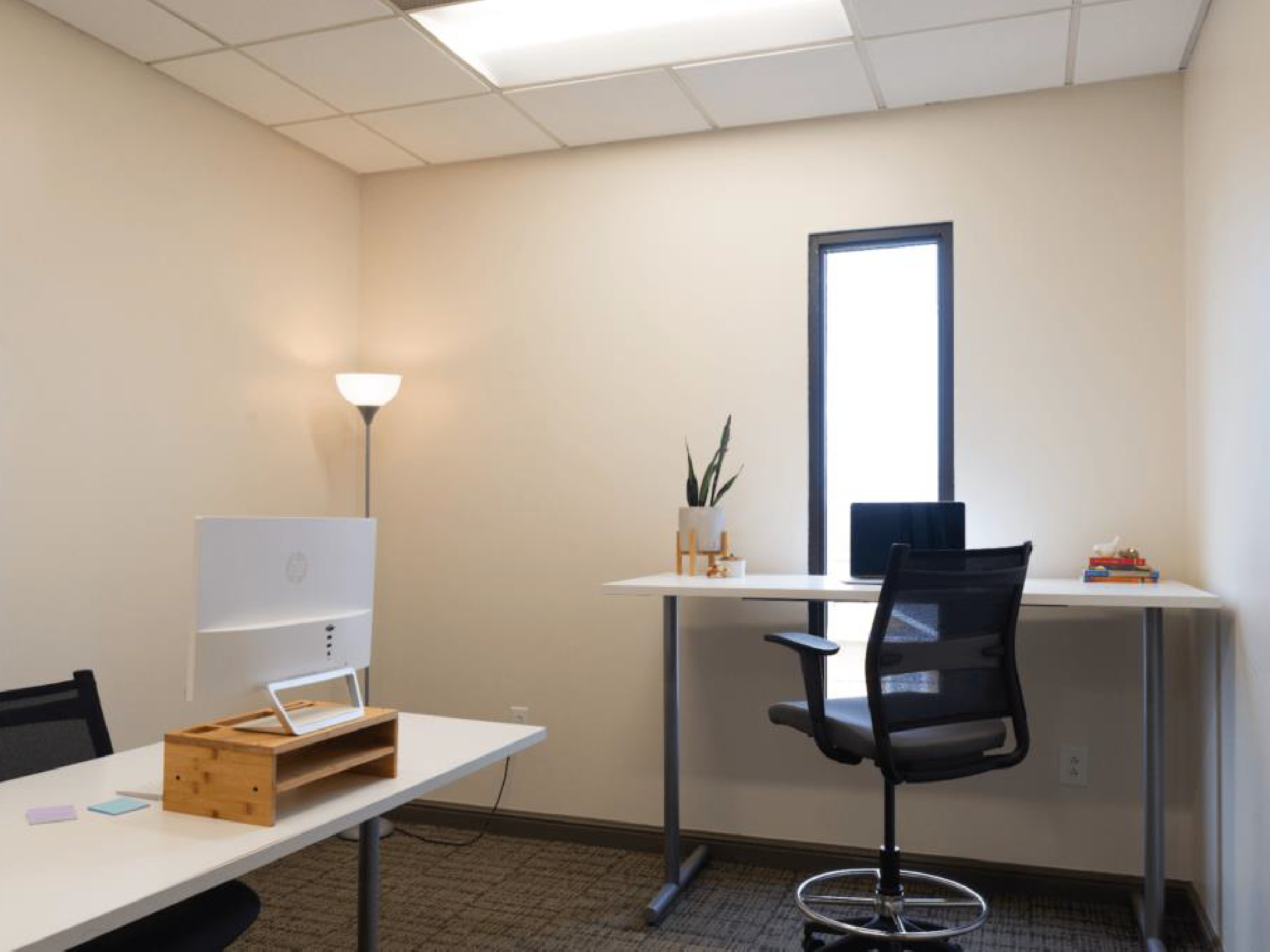 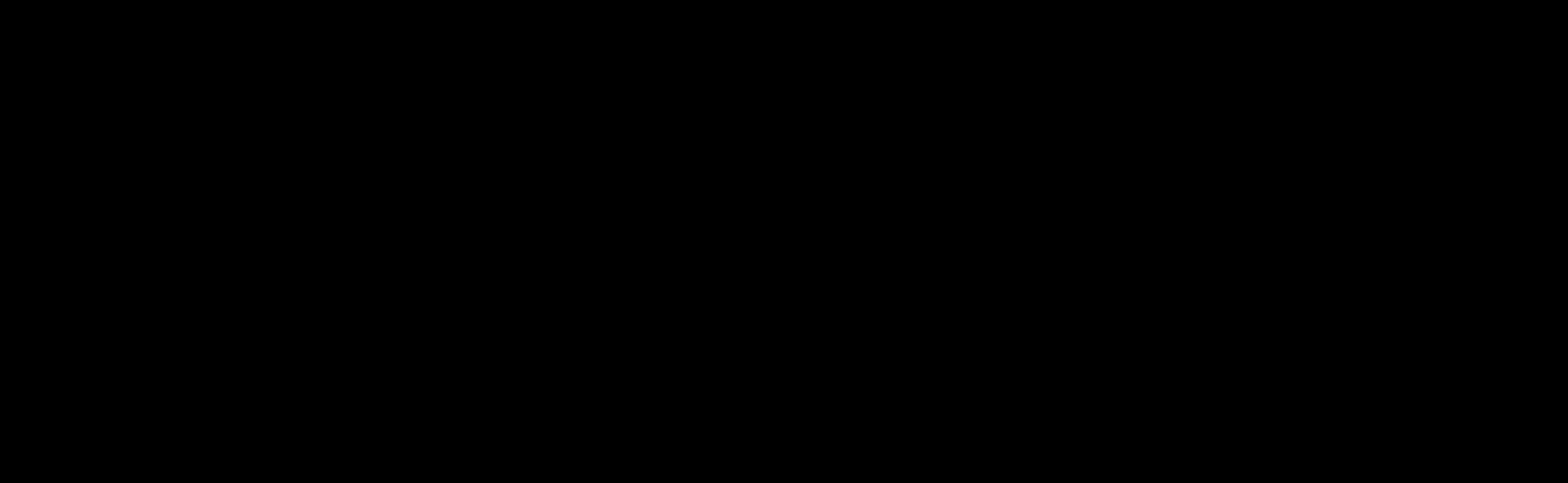 Presenteeism
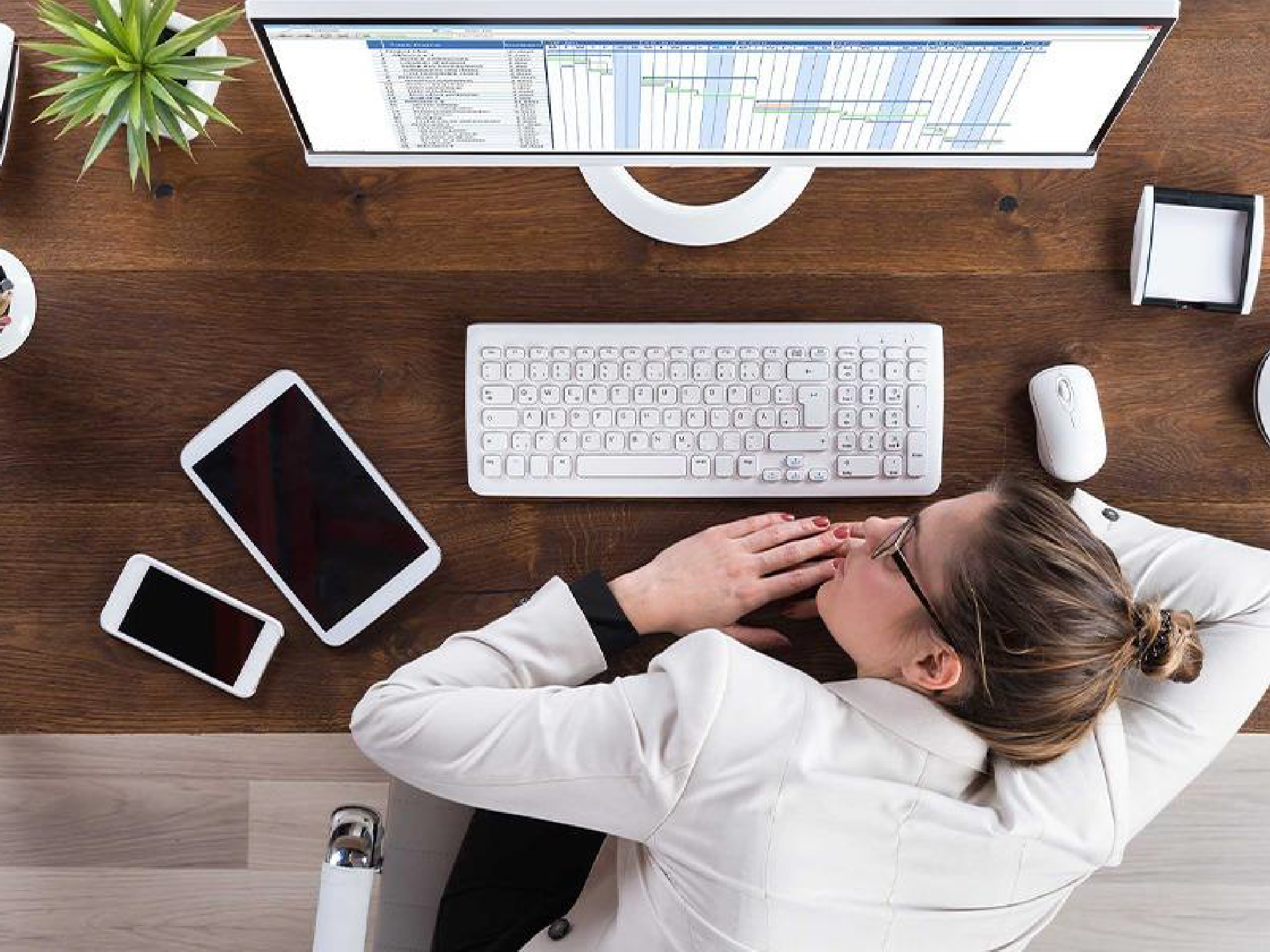 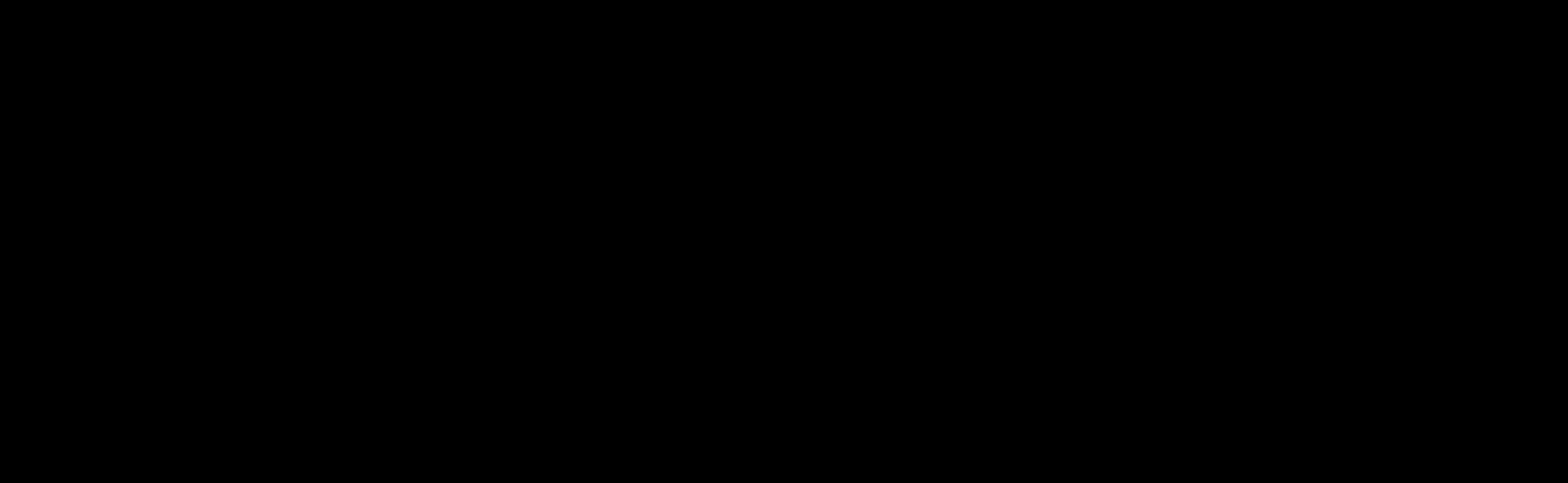 Increased morale
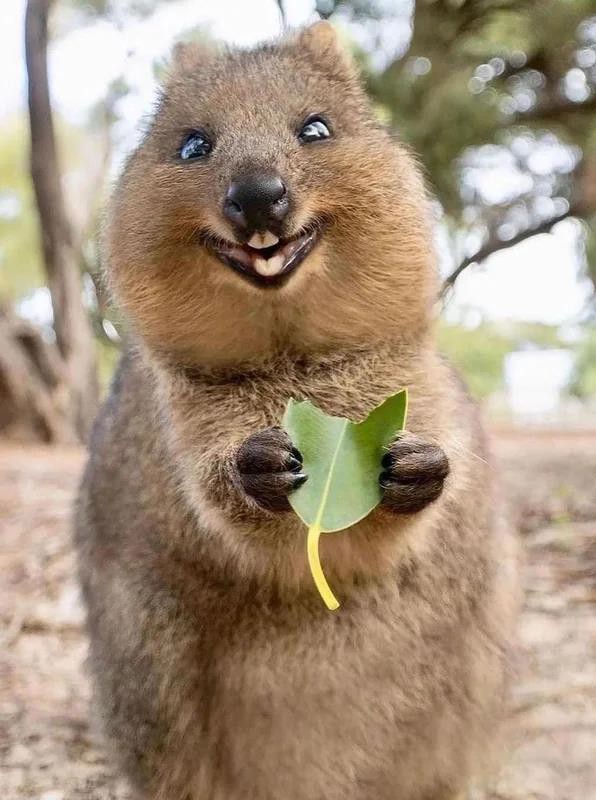 Job Satisfaction
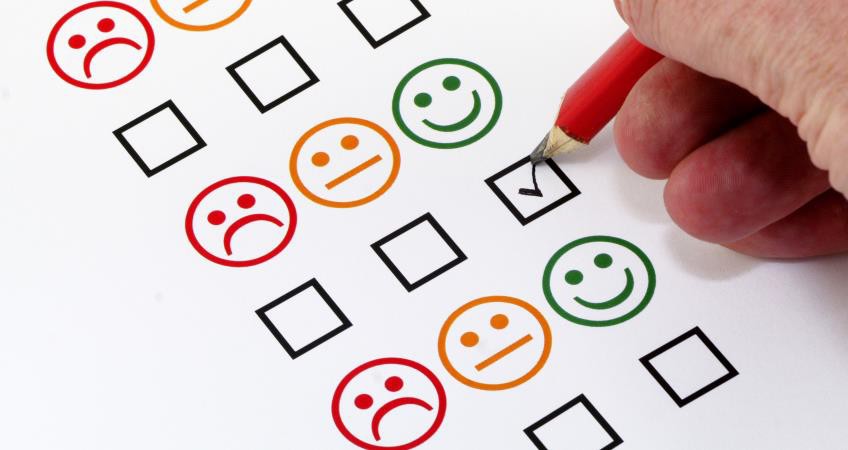 Dedication to the job
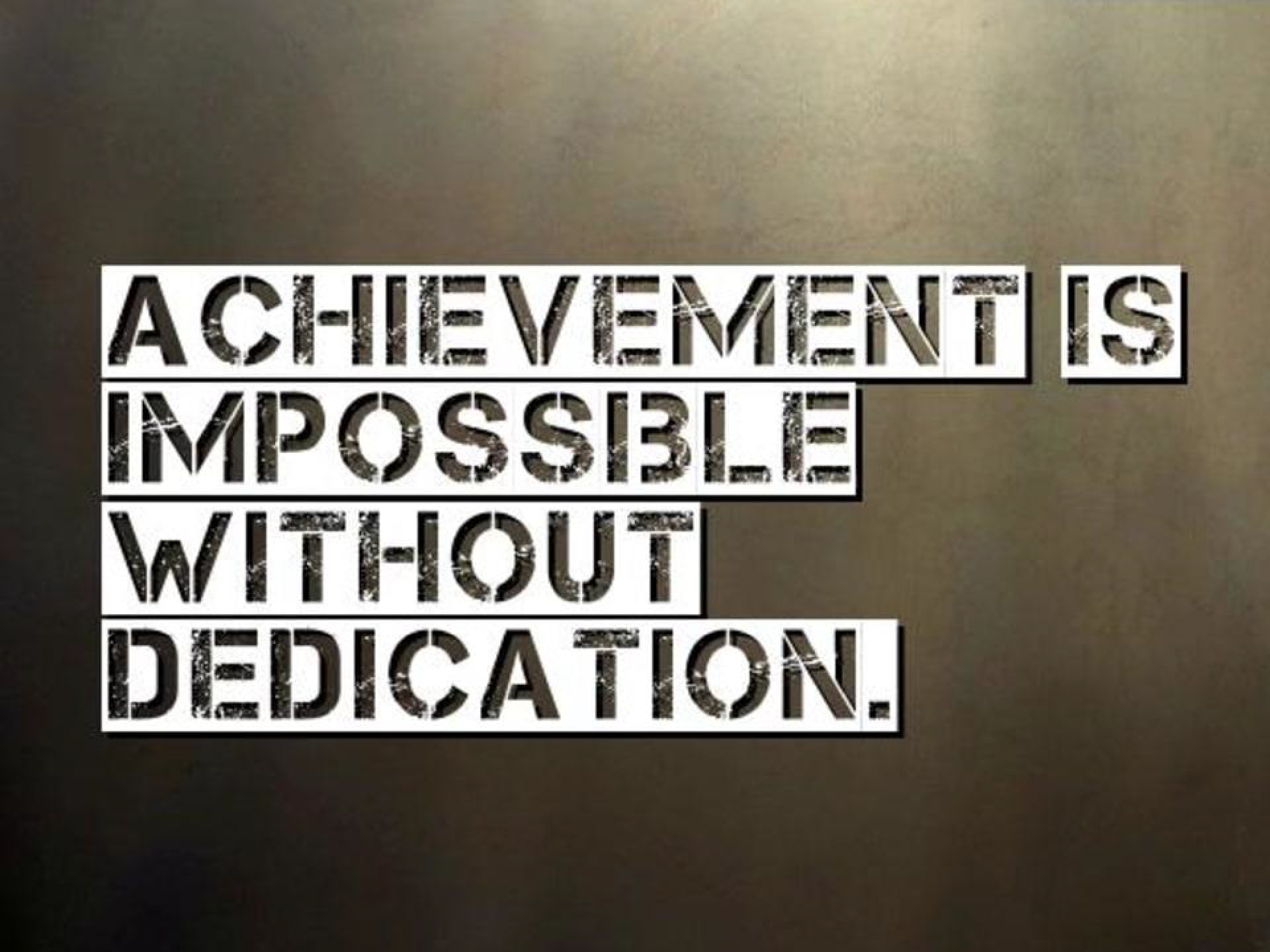 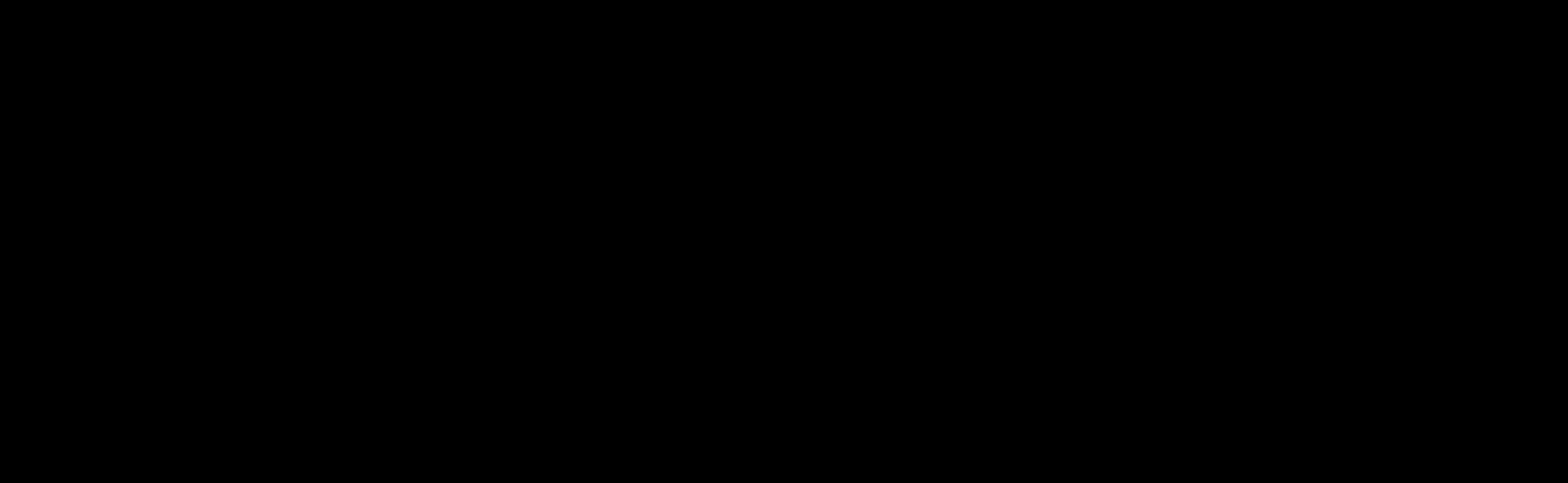 Confidence
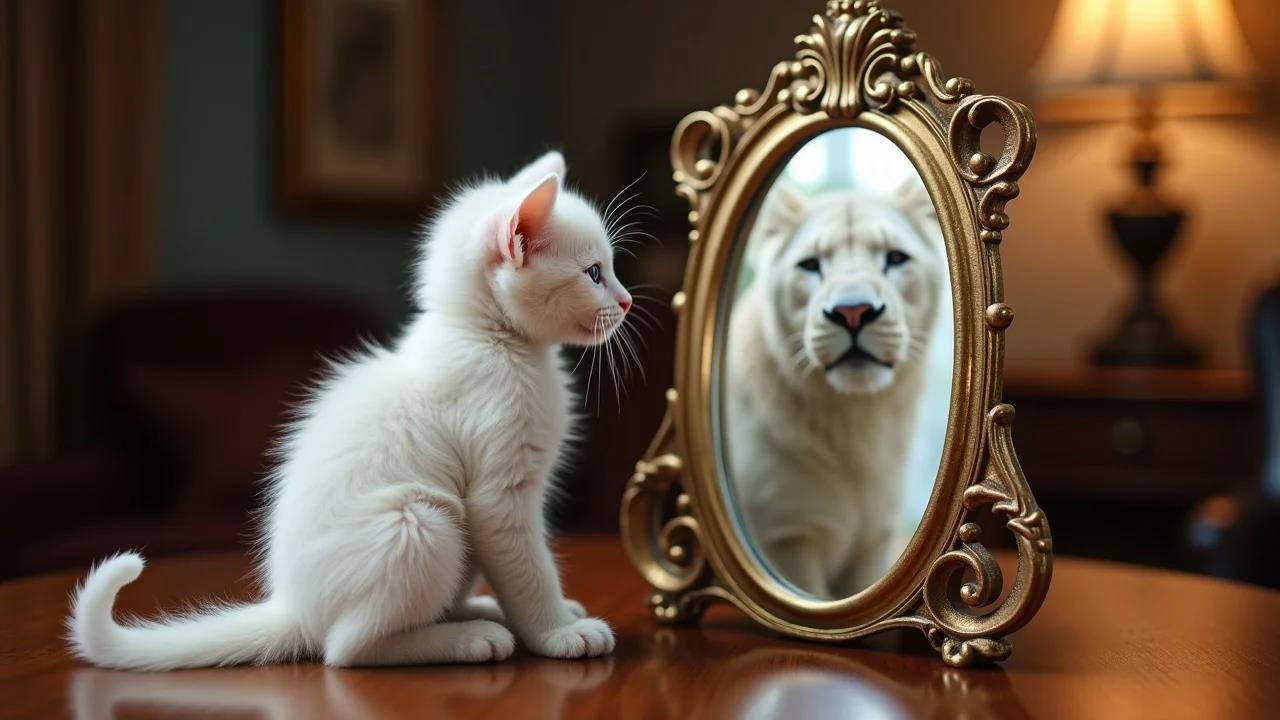 Team cohesion
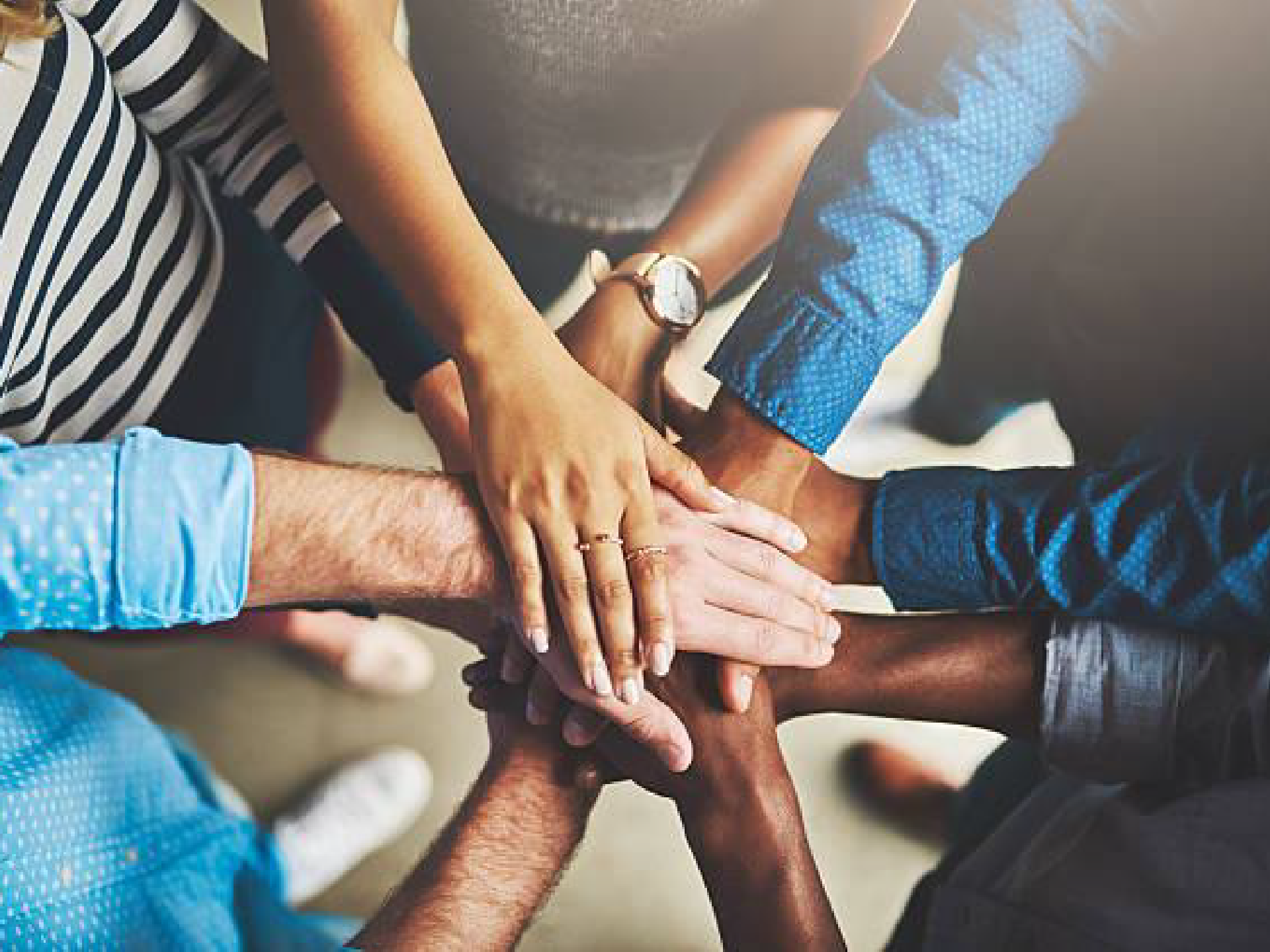 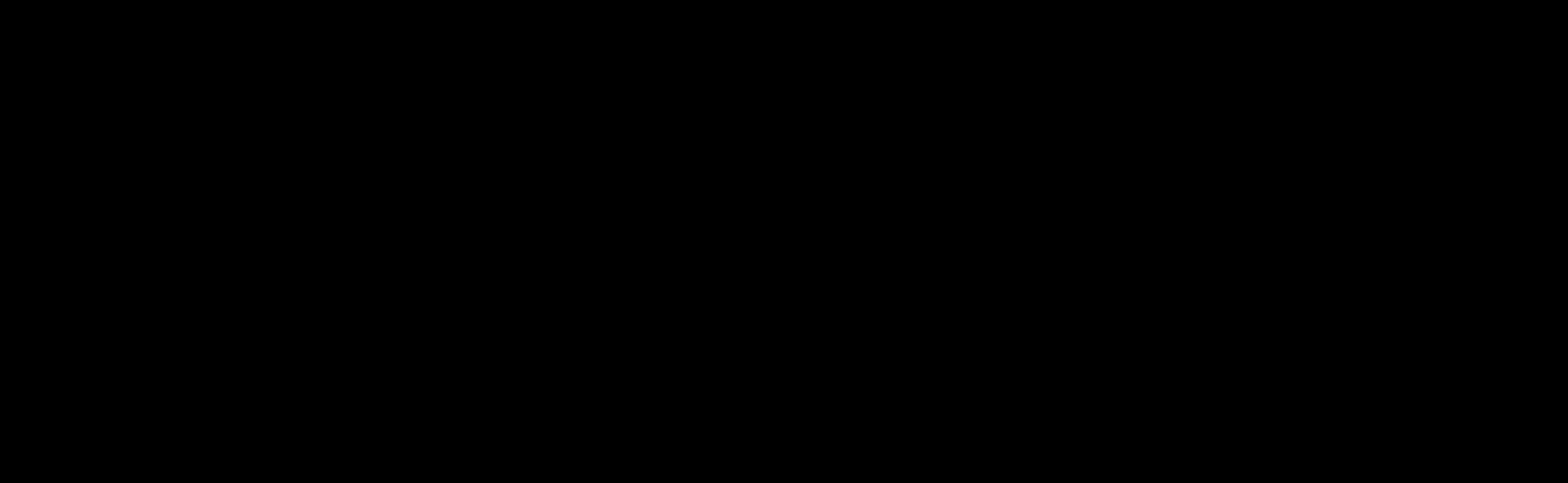 Willingness to go above and beyond
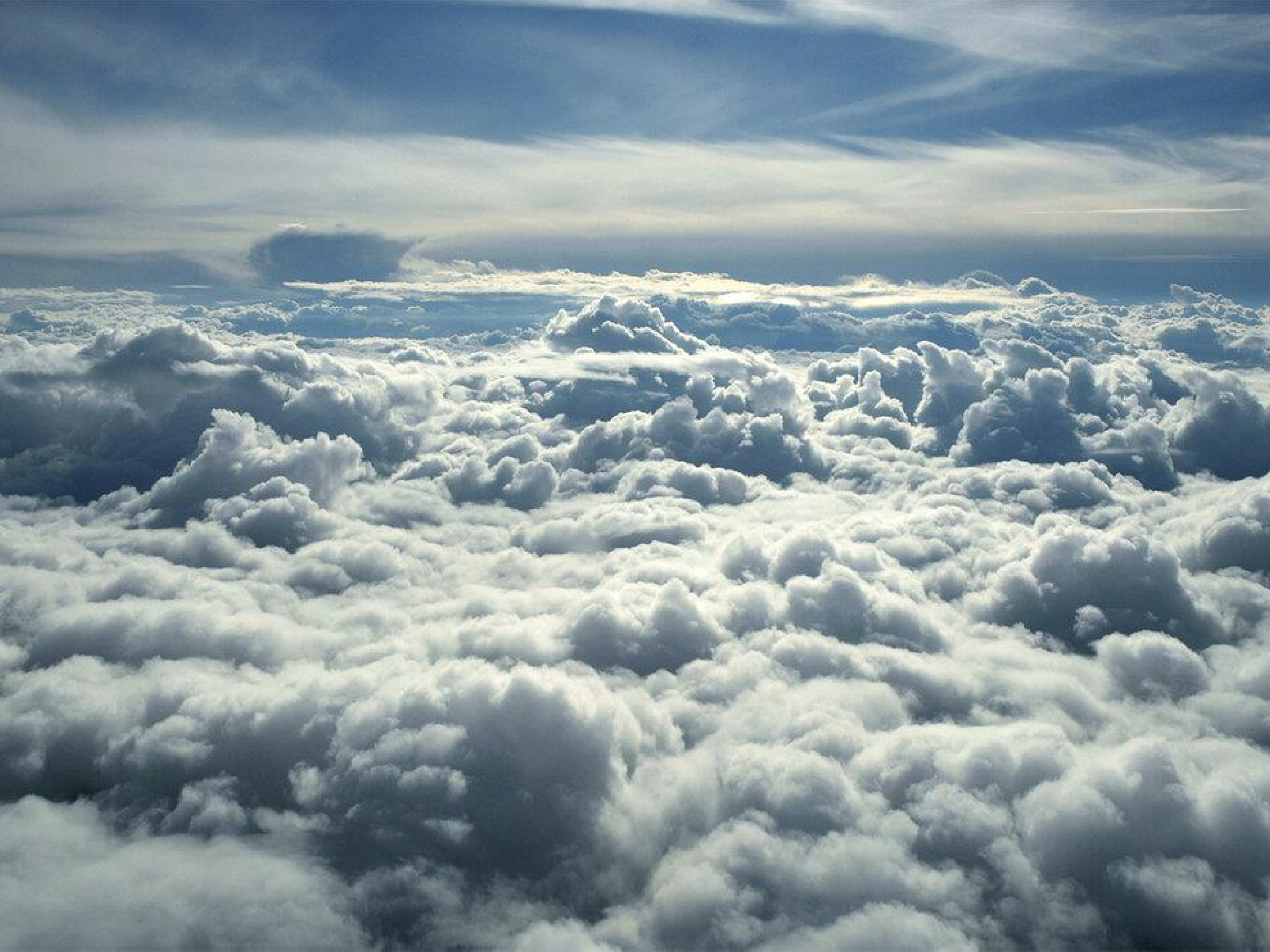 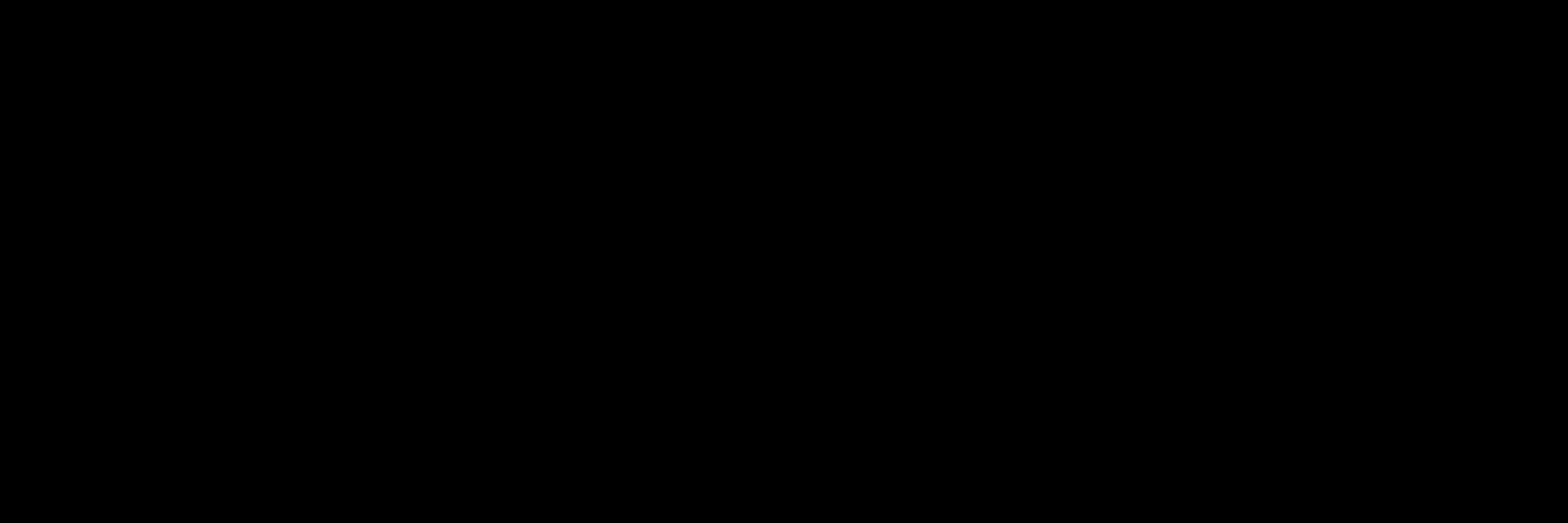 Increased productivity
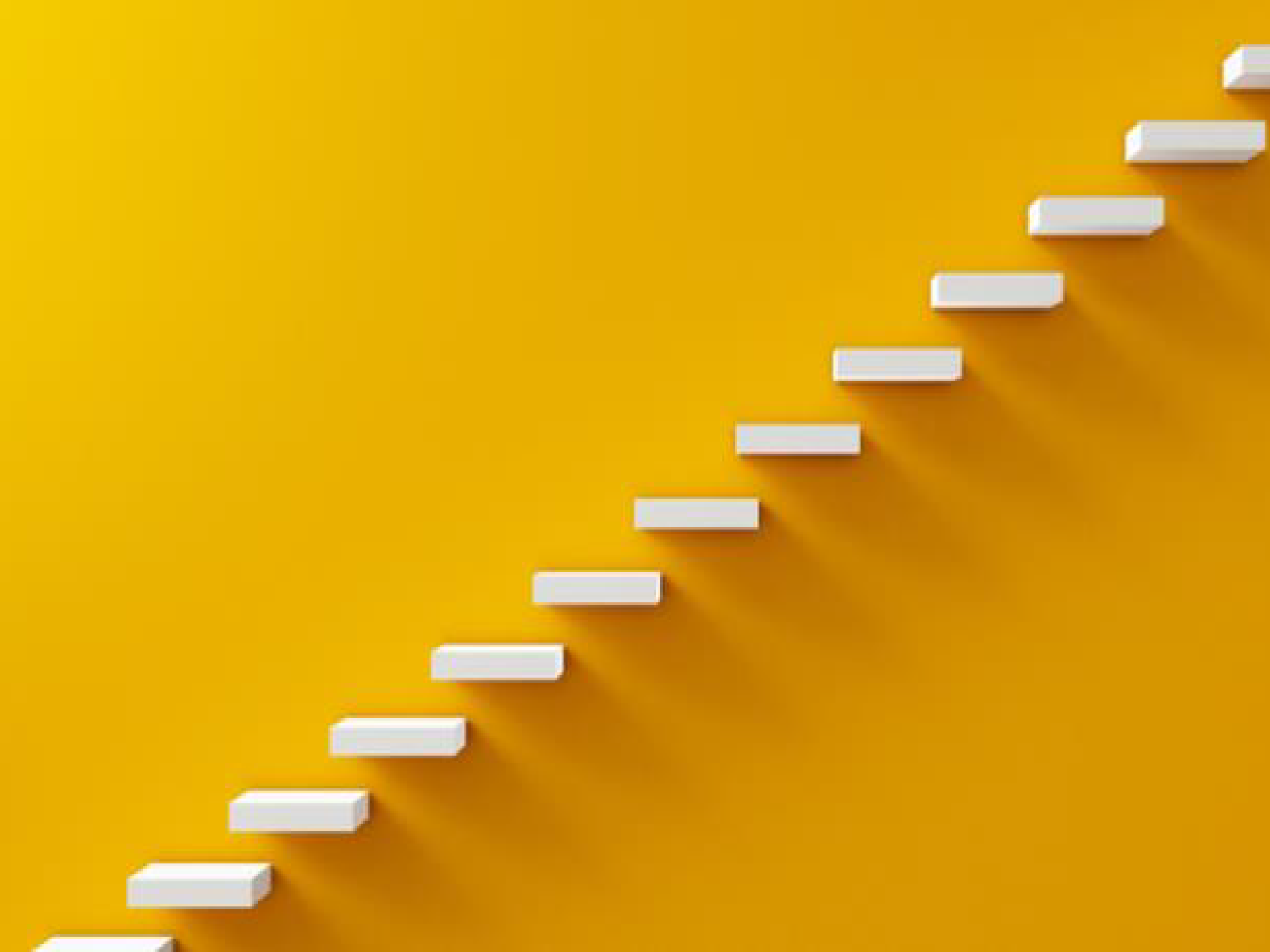 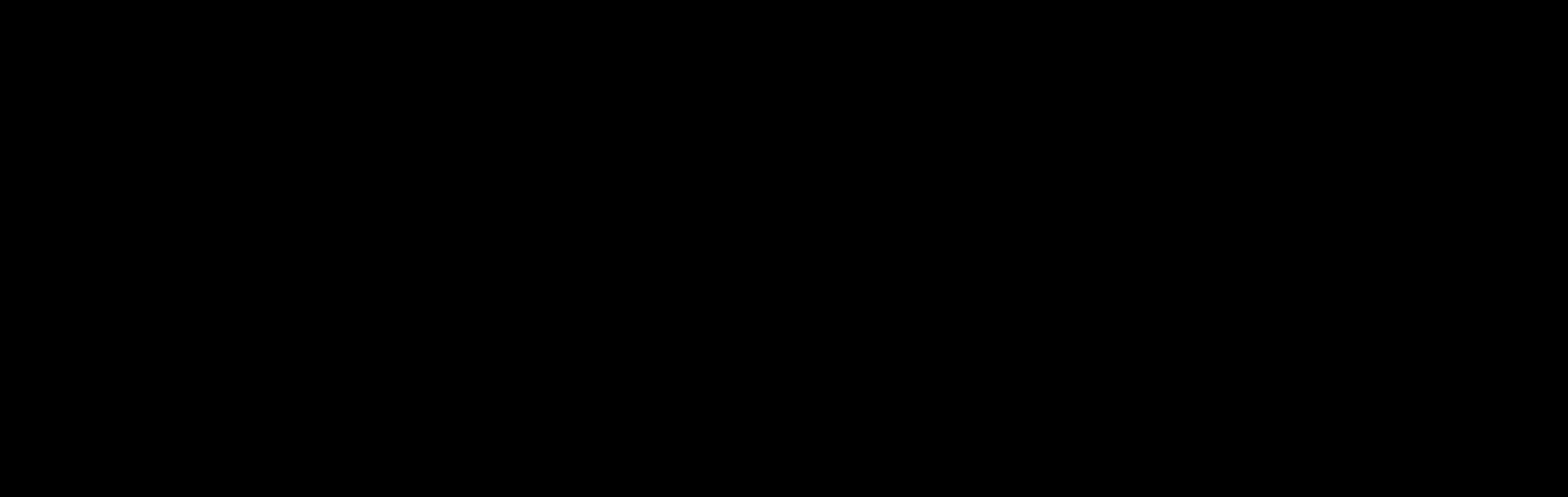 How to promote wellness
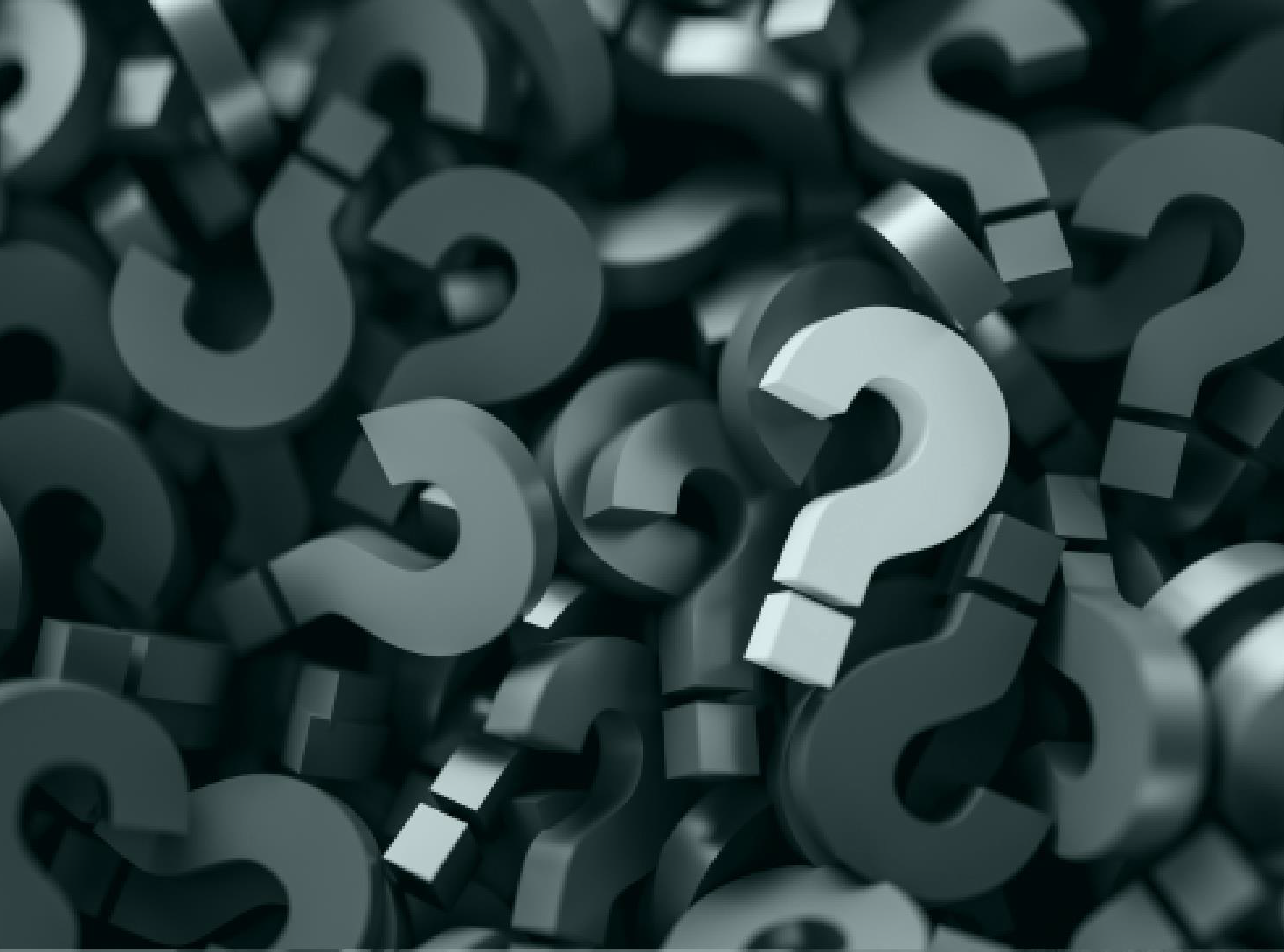 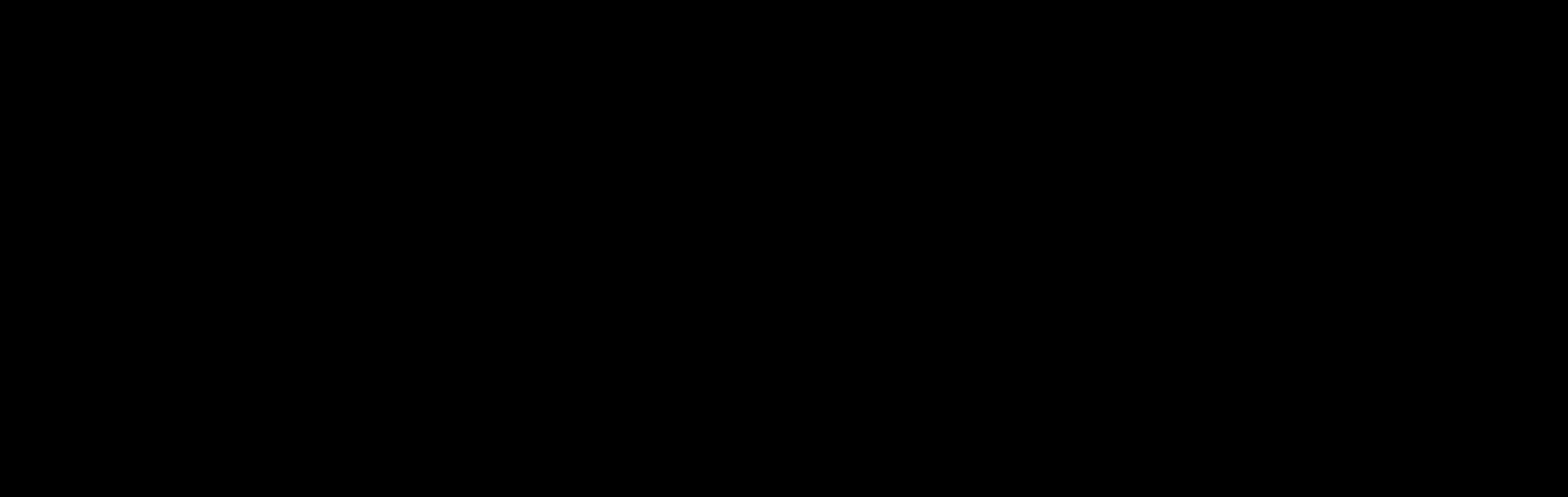 Work/life balance
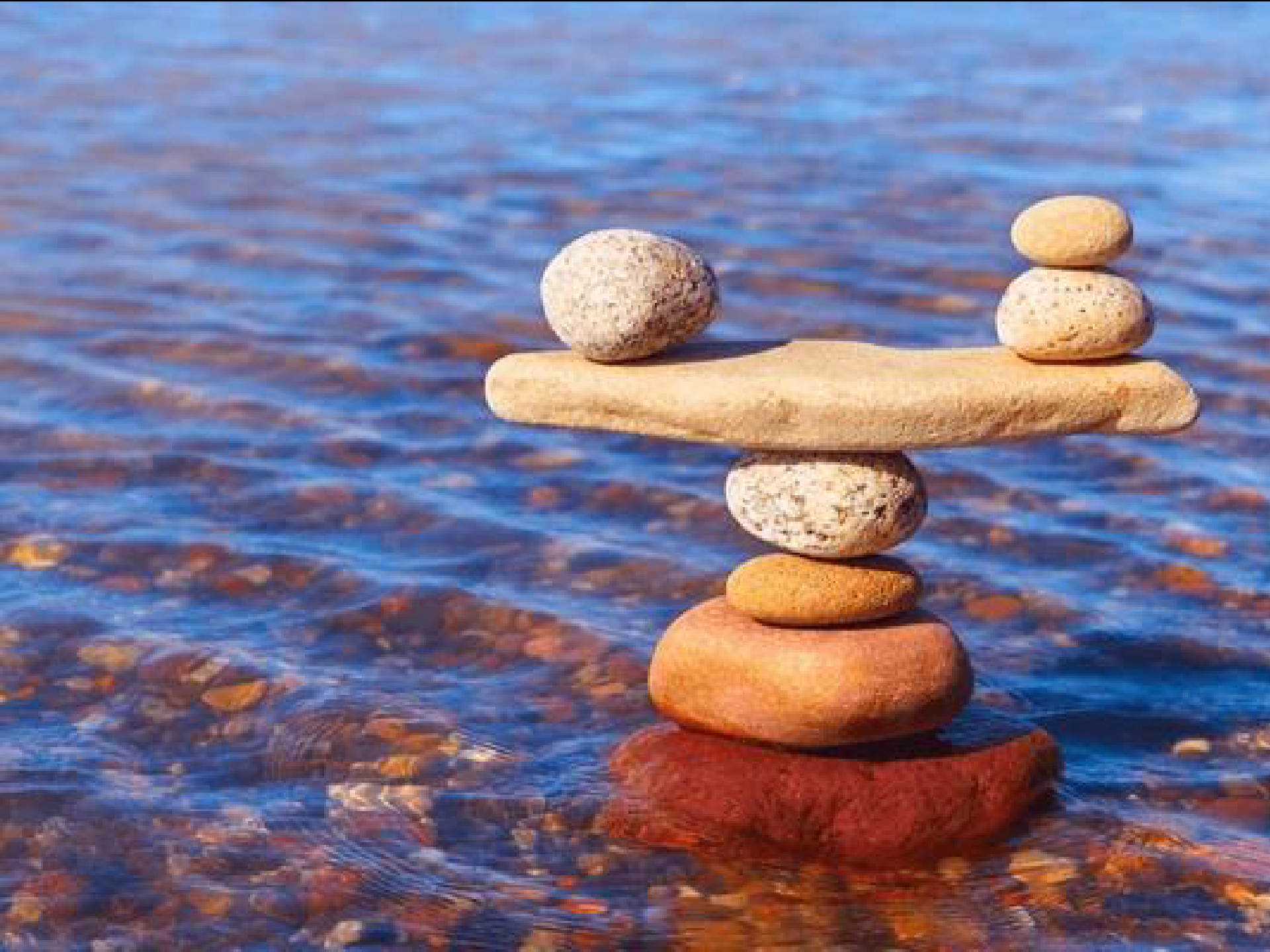 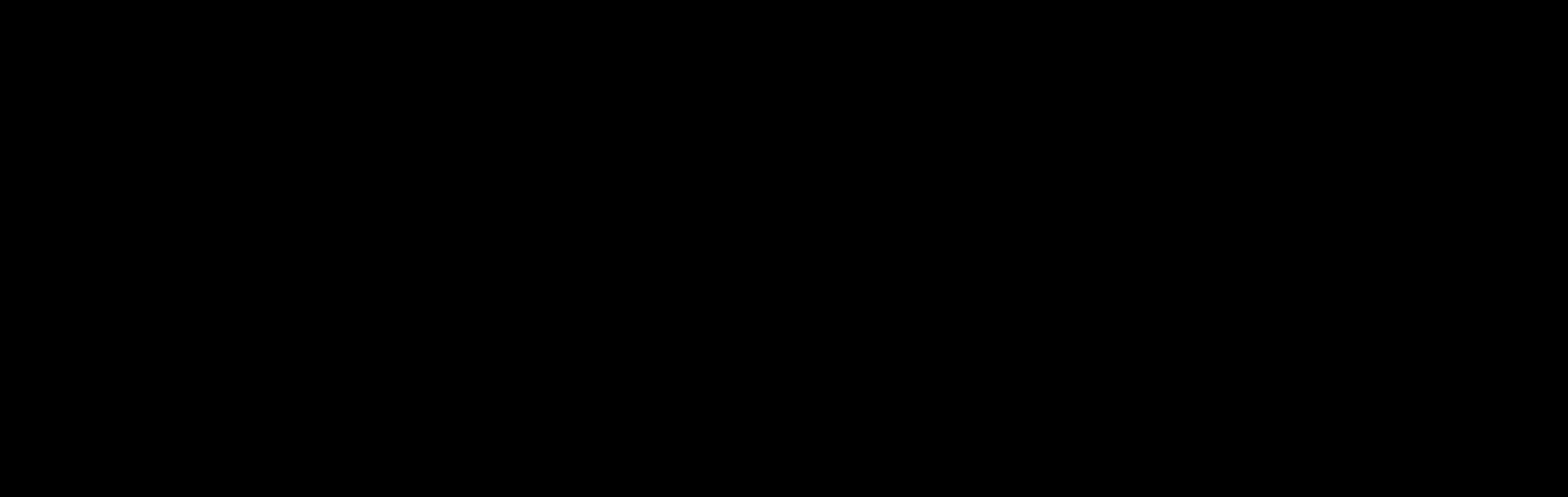 Challenges
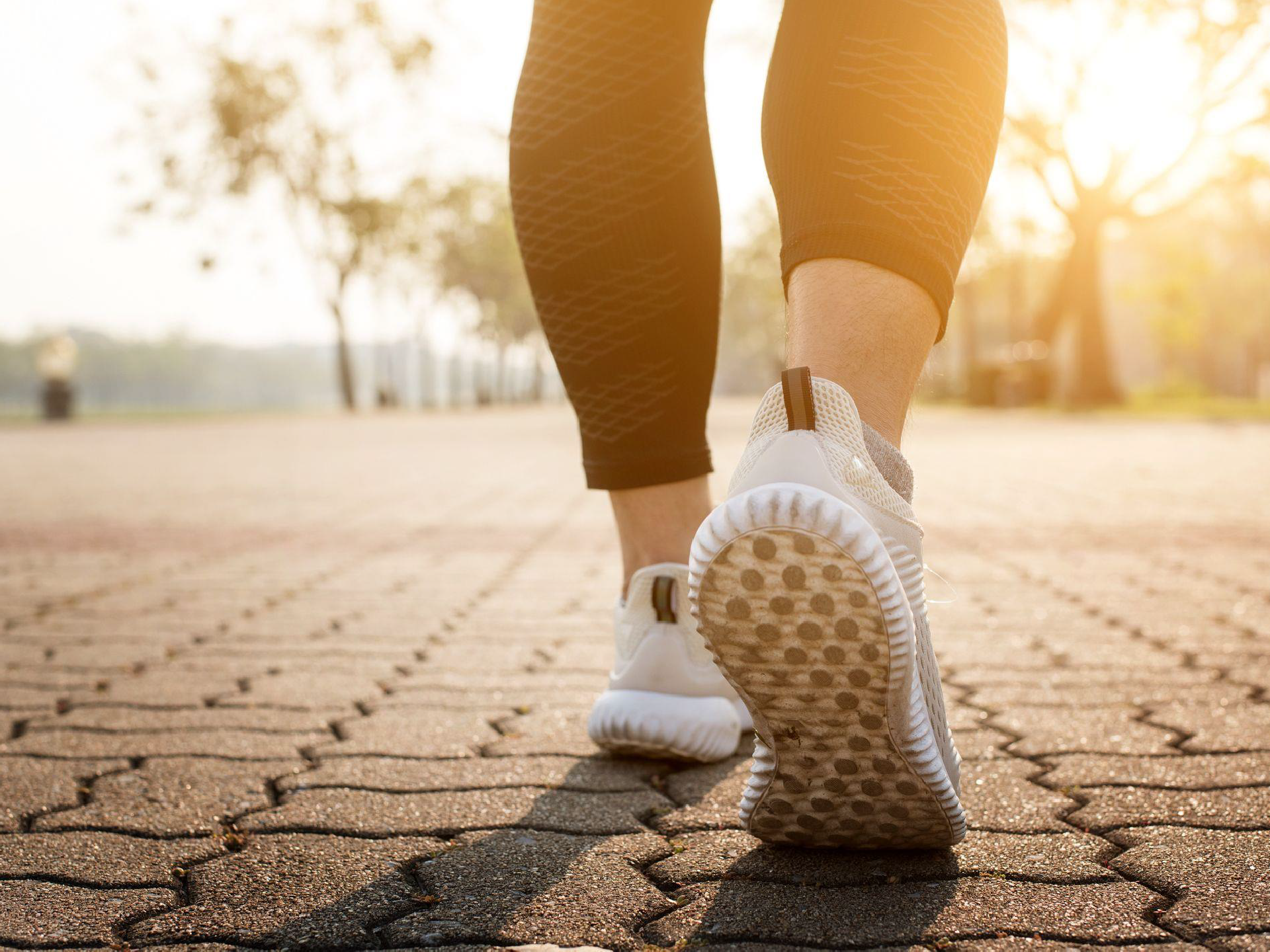 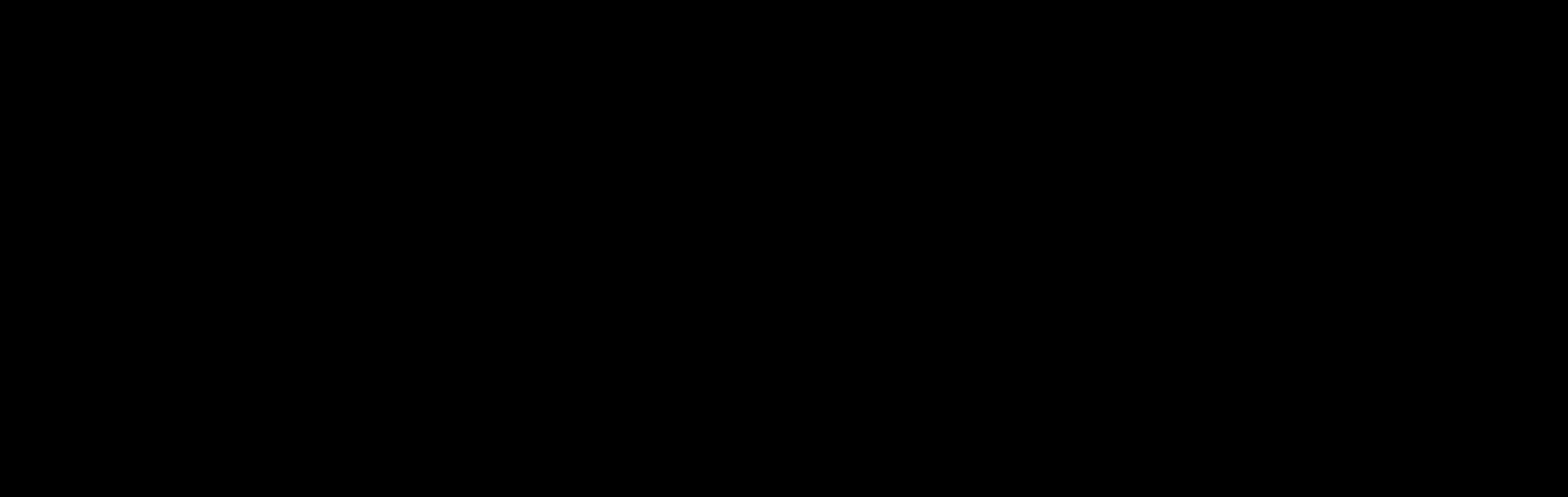 Prioritize mental health
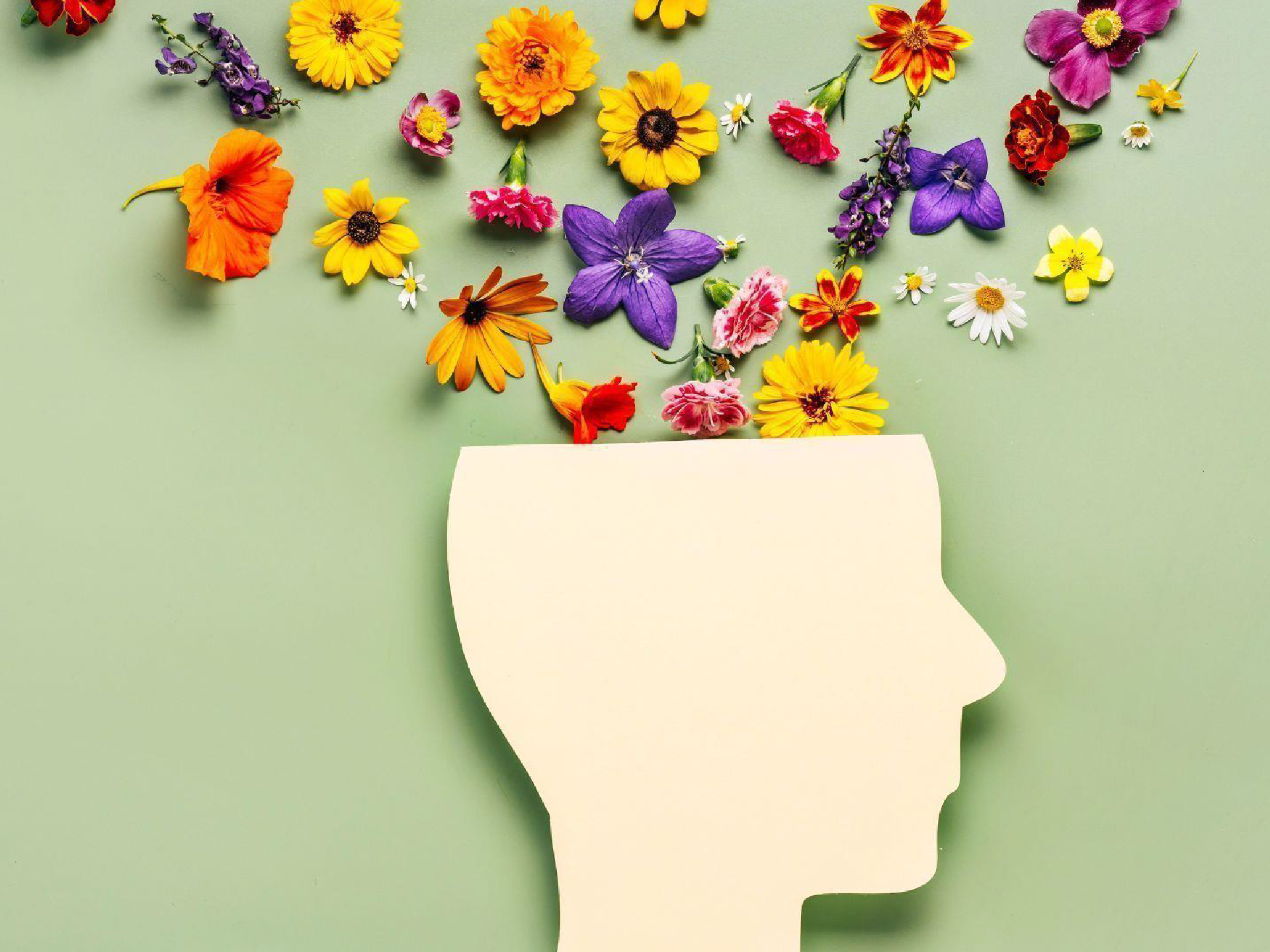 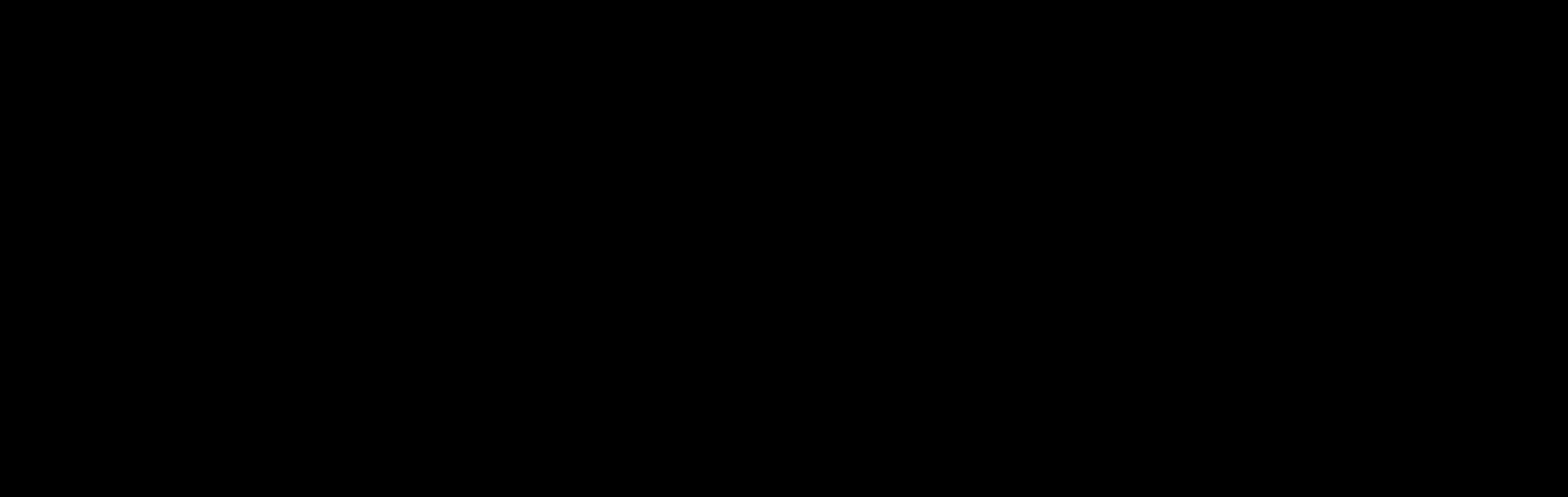 Healthy food available
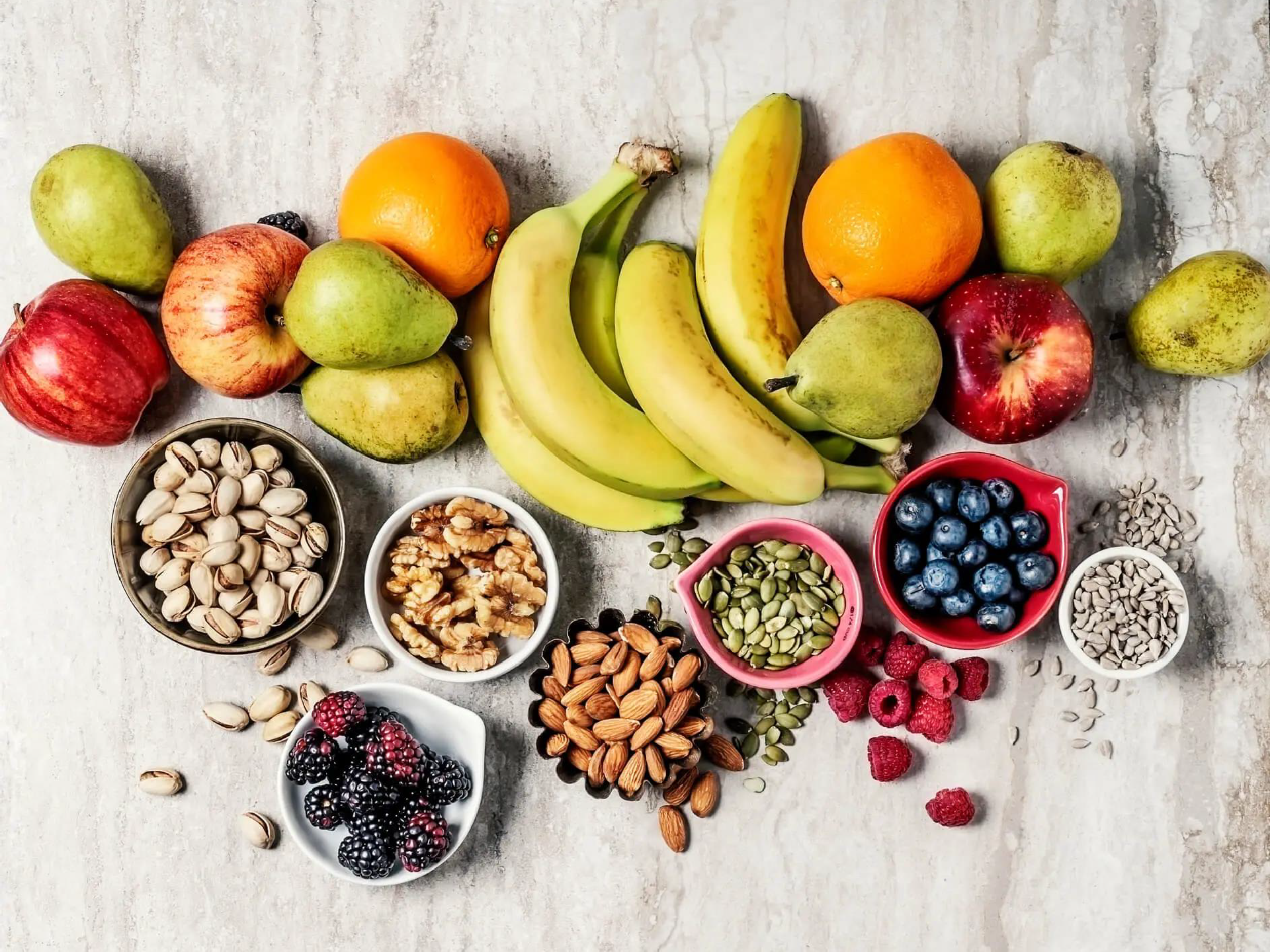 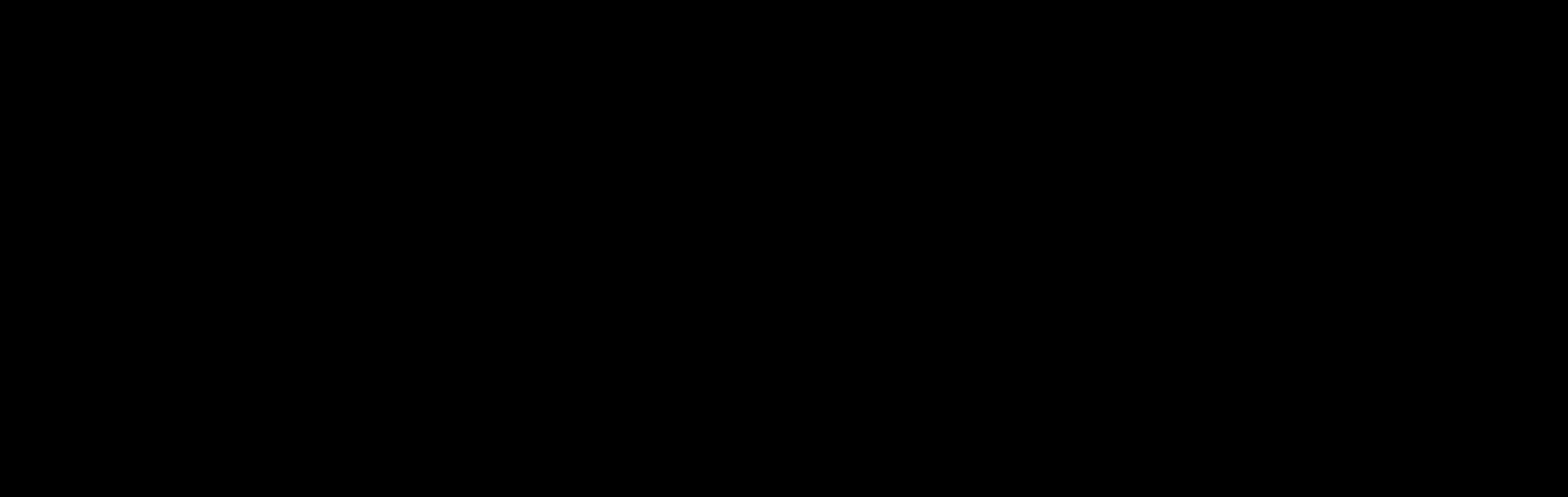 Encourage breaks
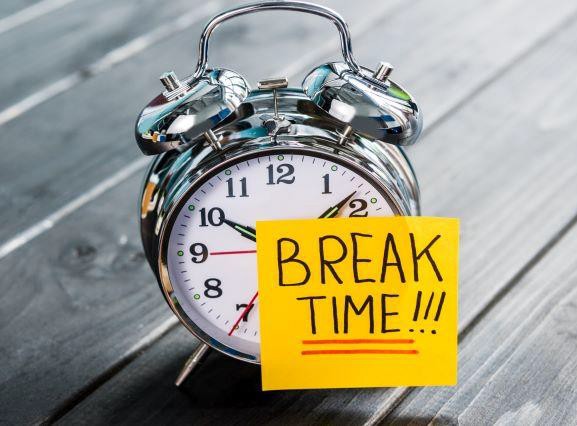 We know what to do to be healthy
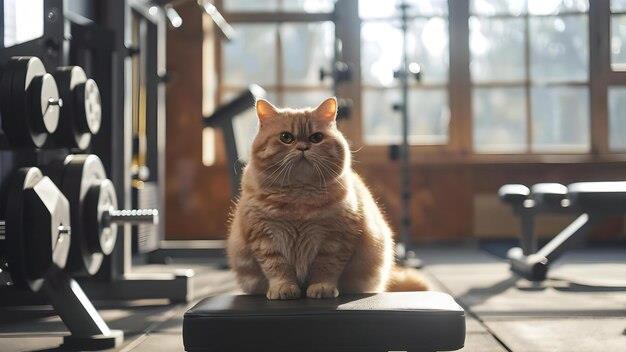 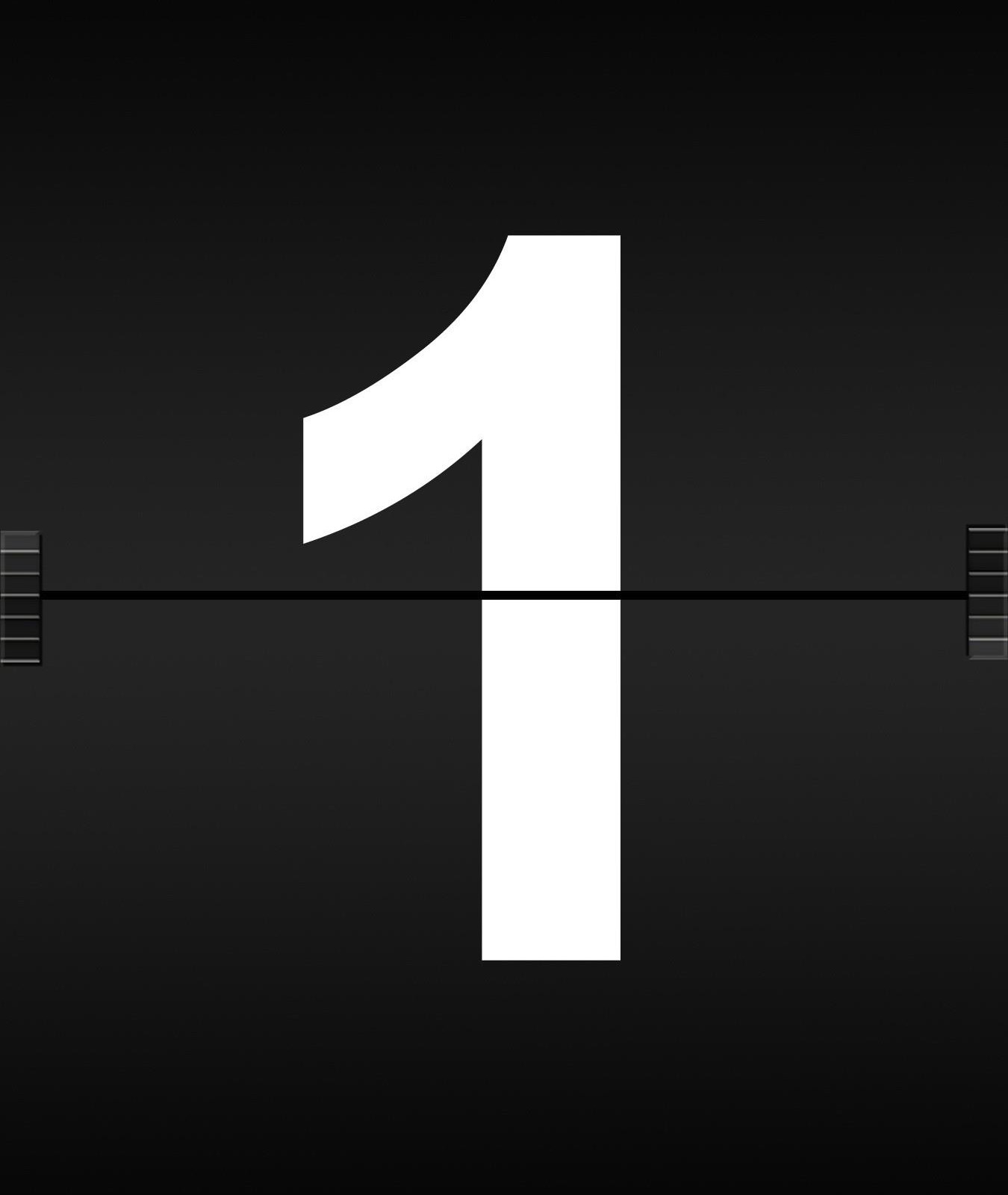 Desire
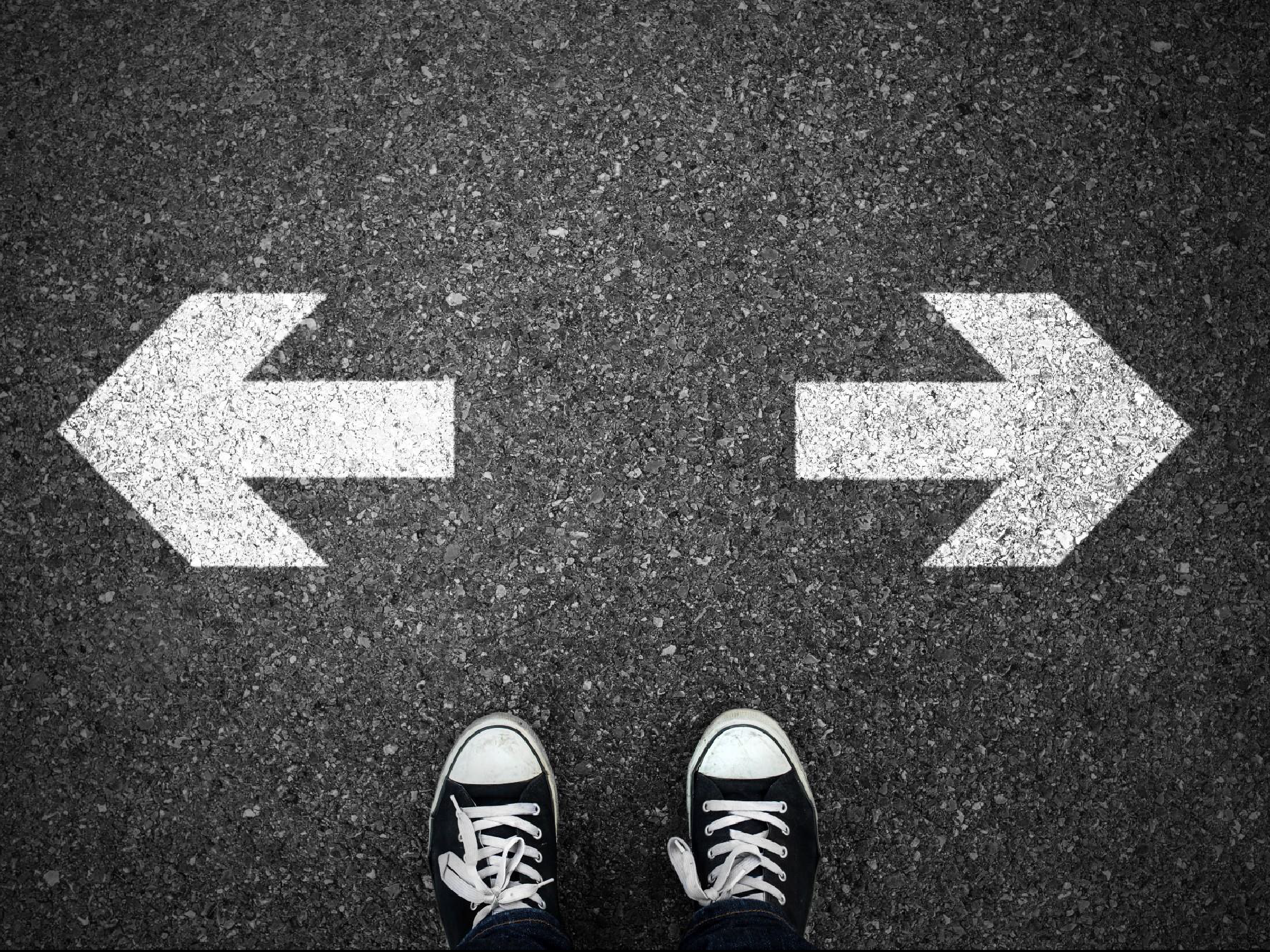 Commit
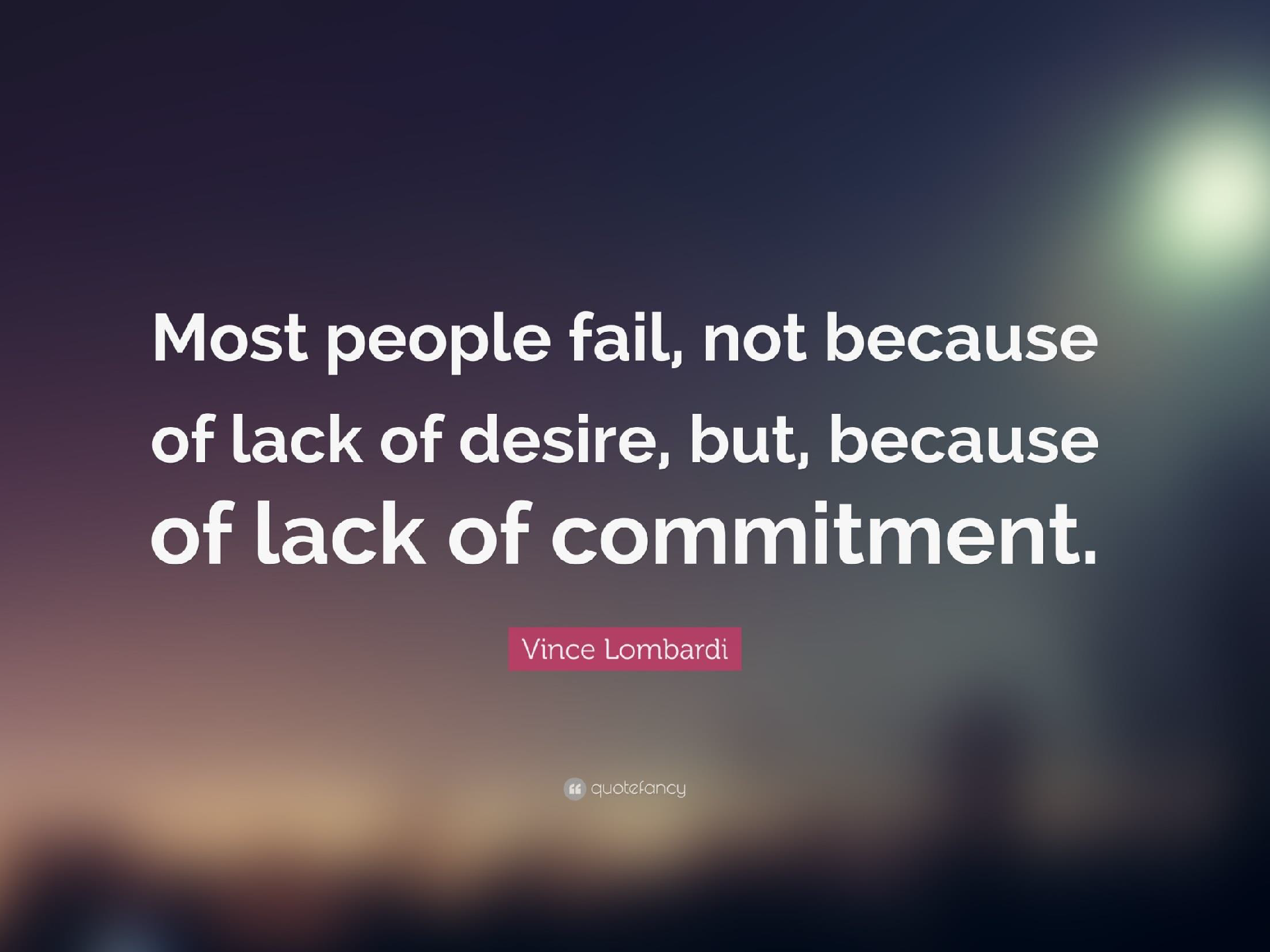 Effort
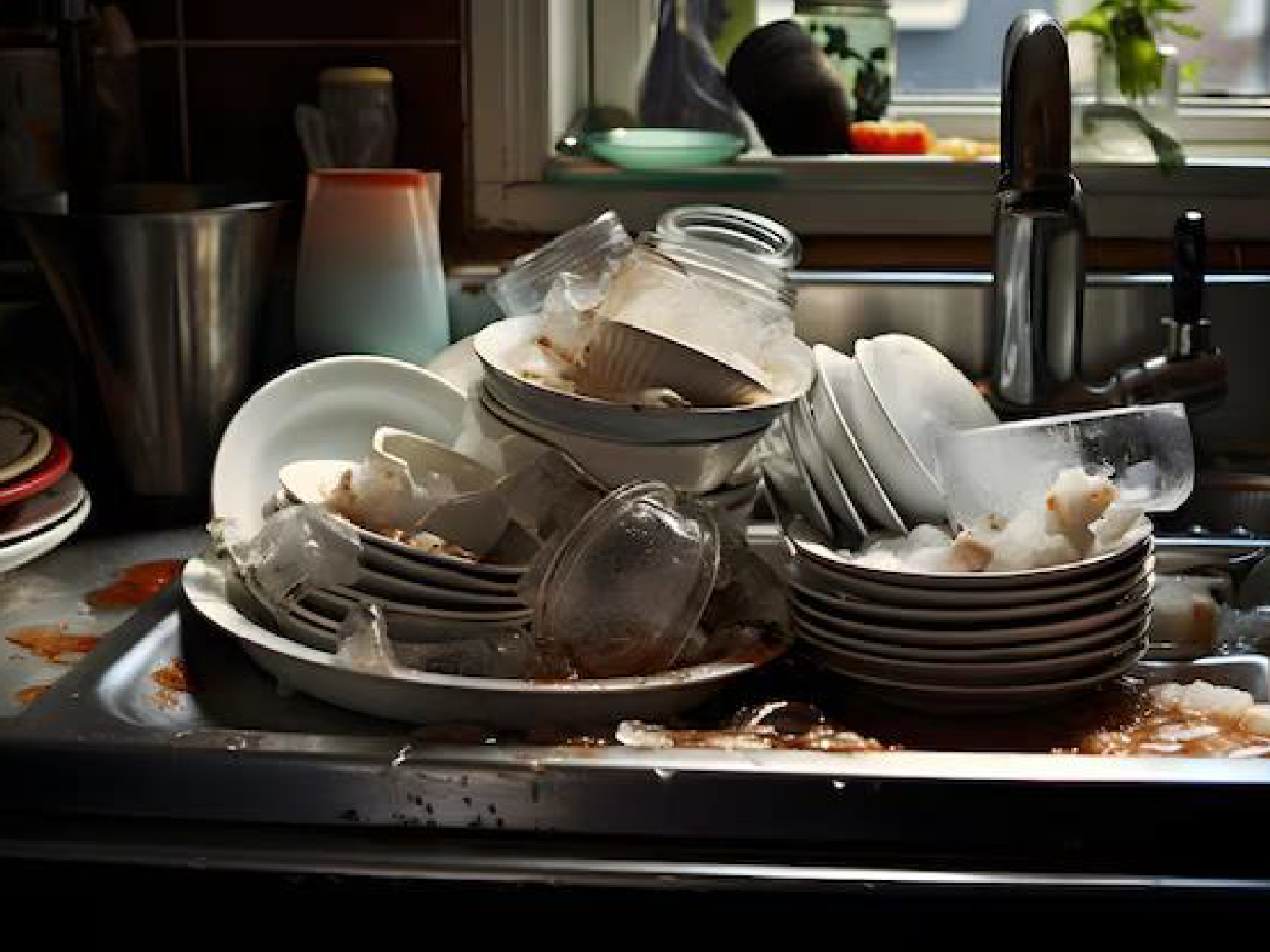 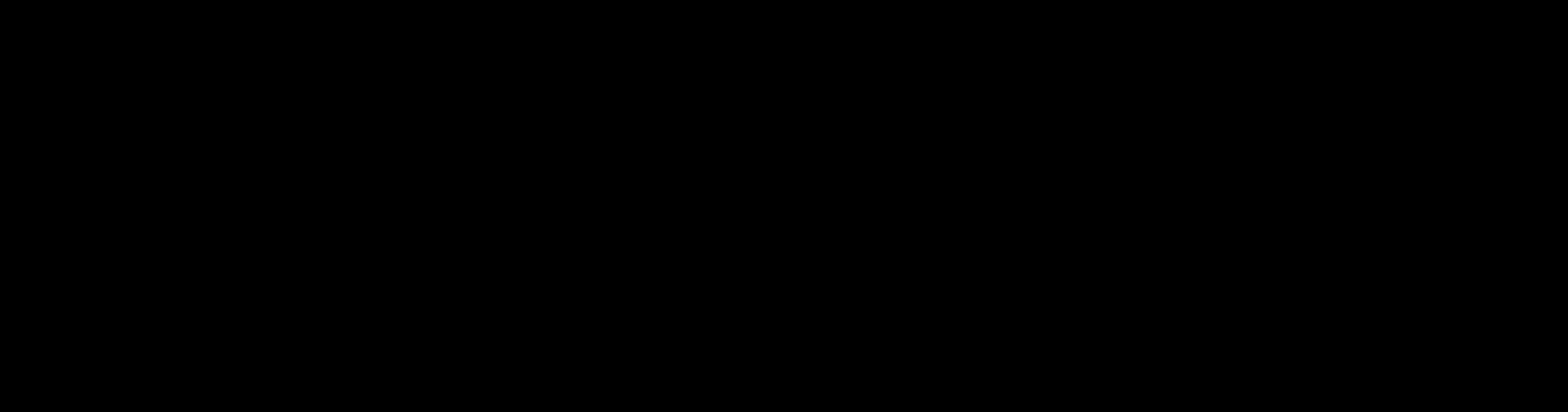 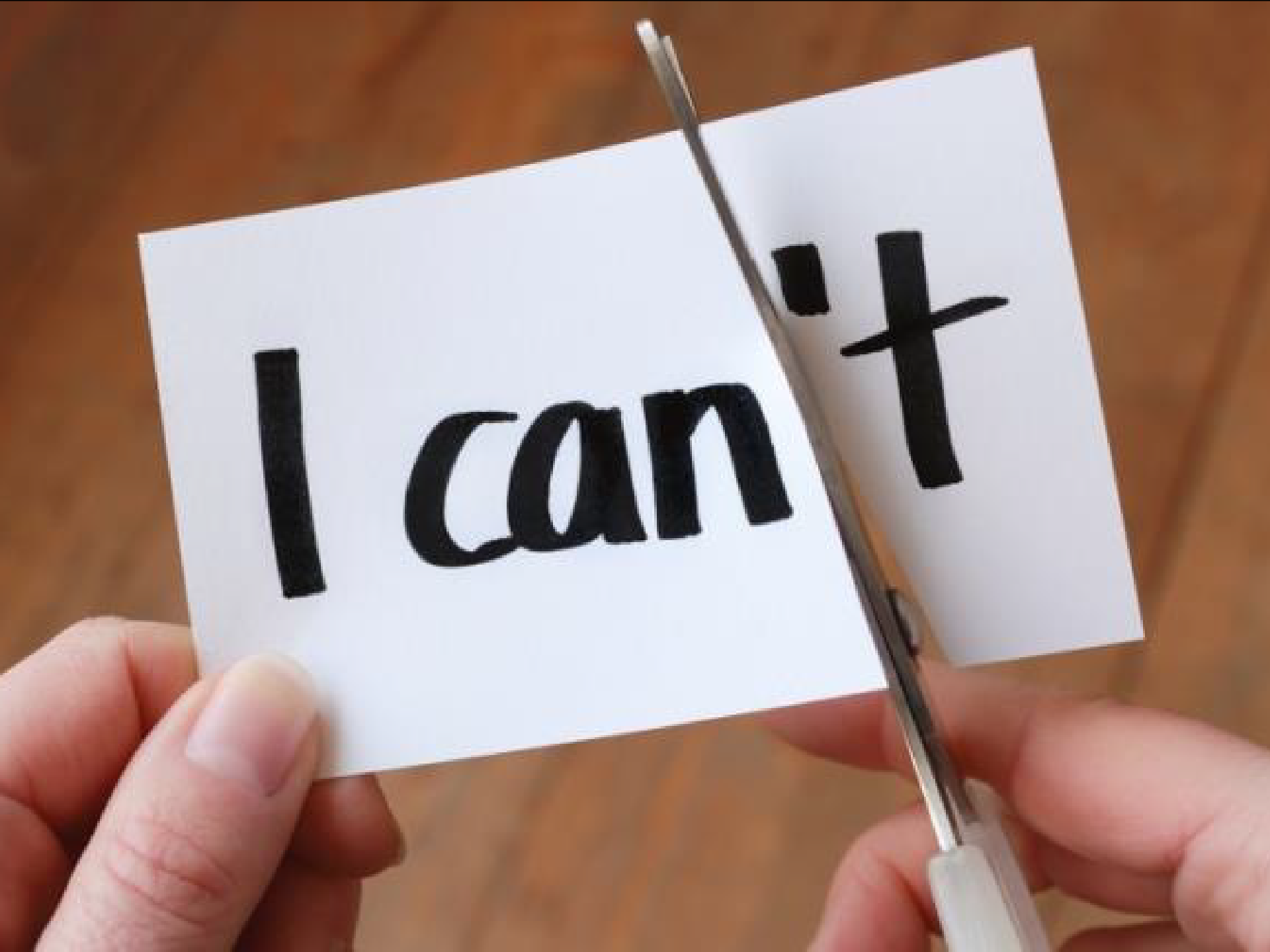 Recap
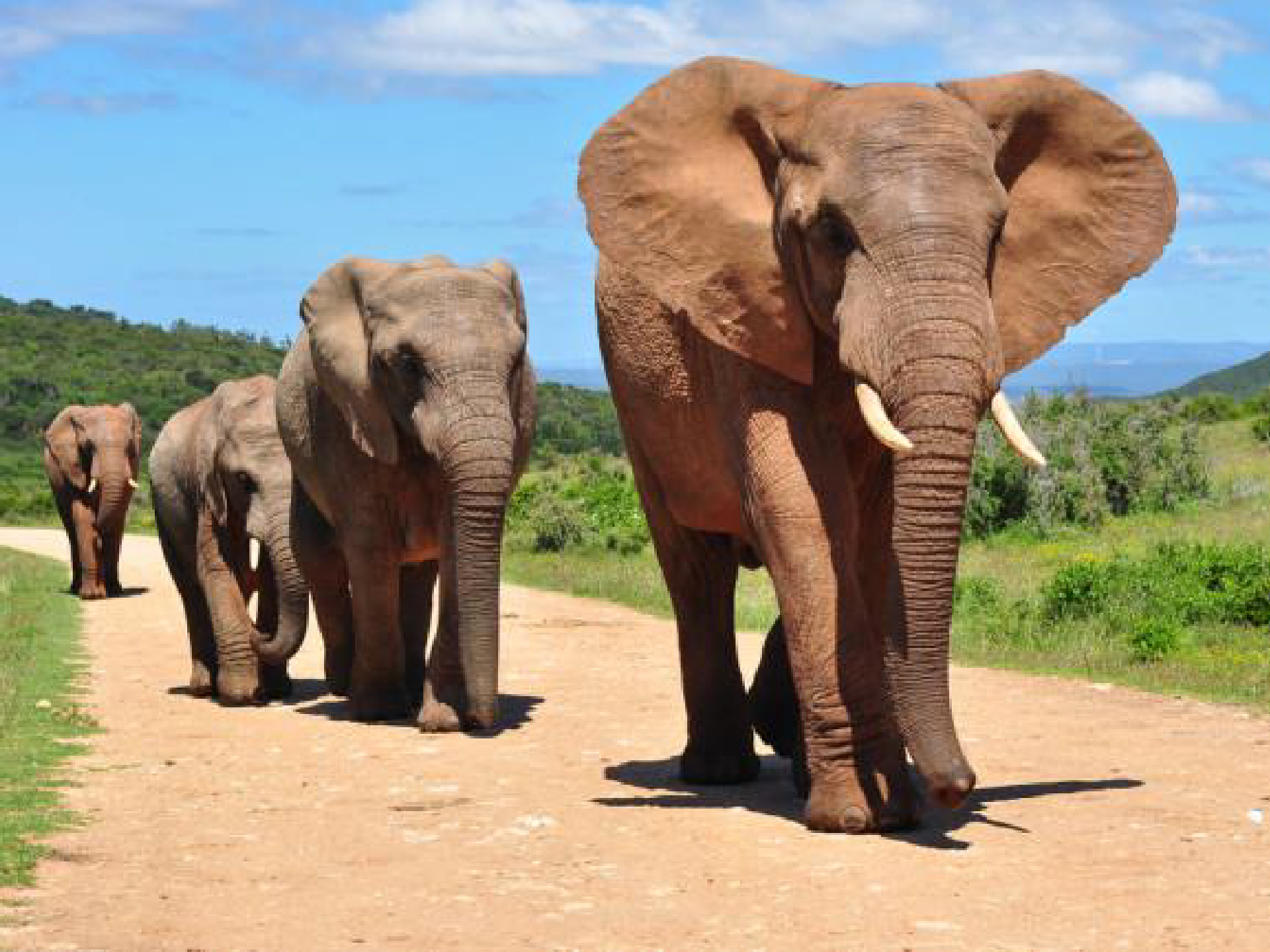 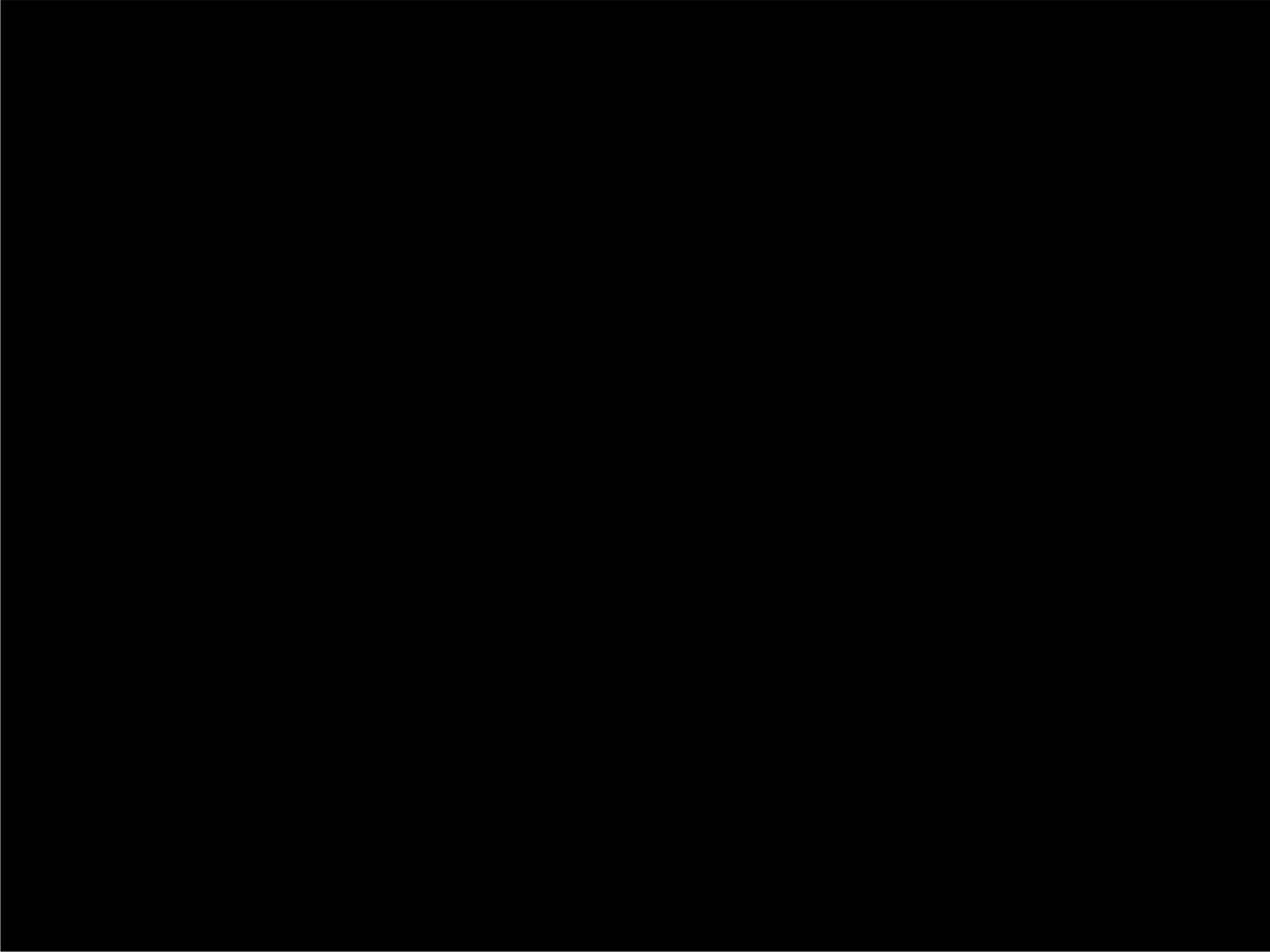 Mindset
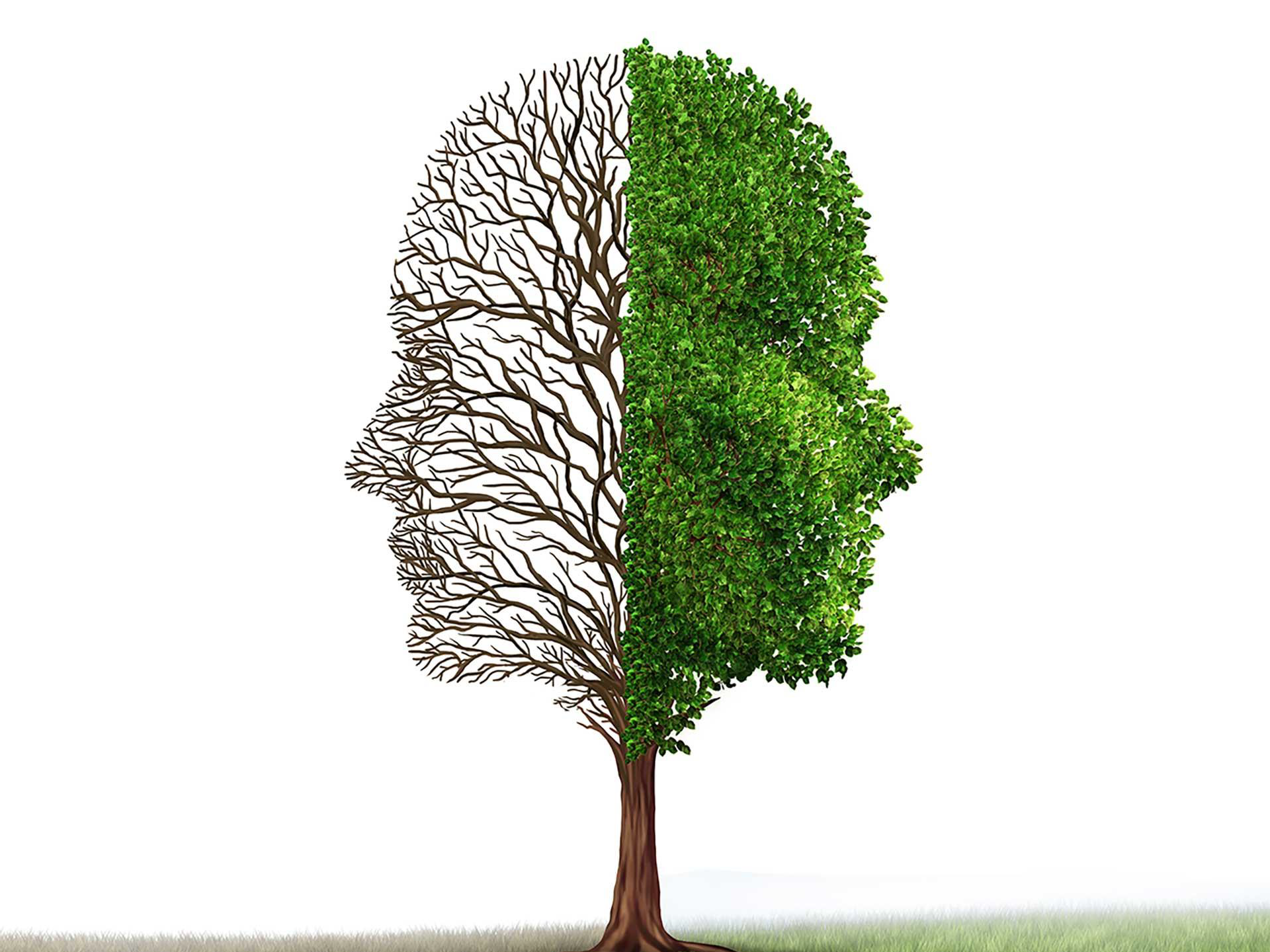 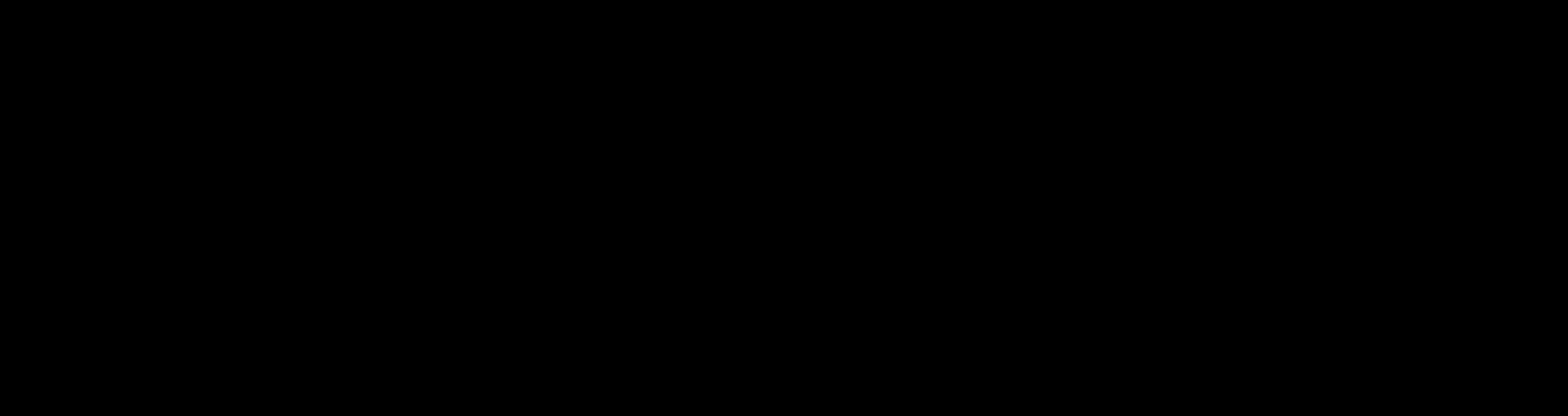 How Leaders impact employee wellness
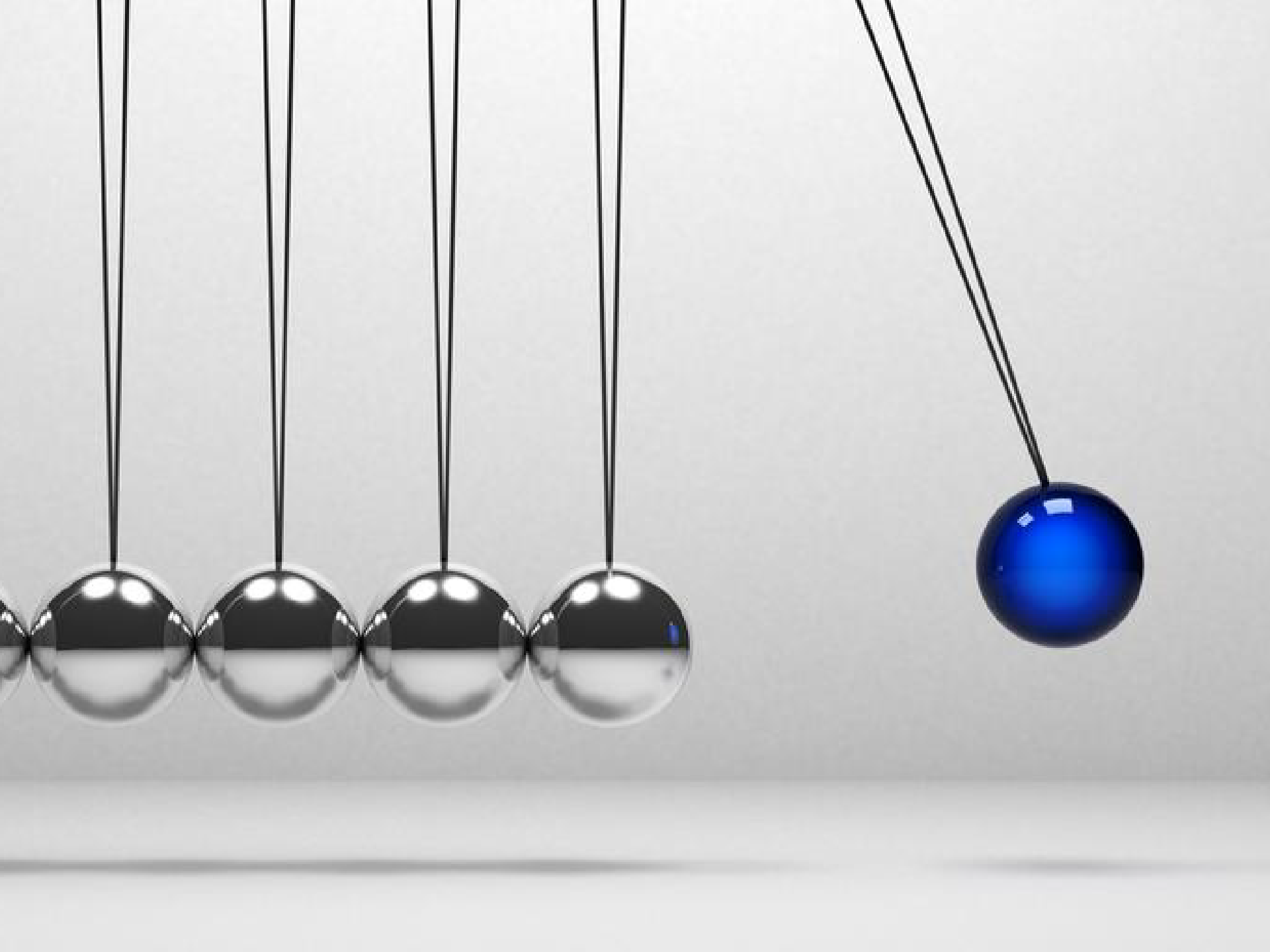 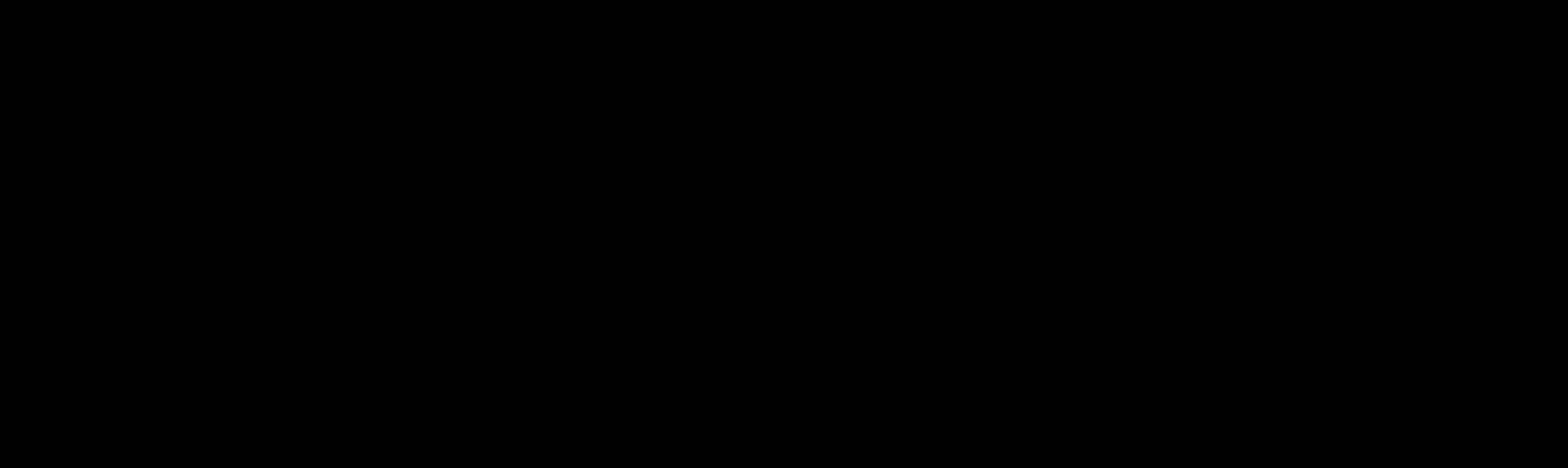 Why promote wellness?
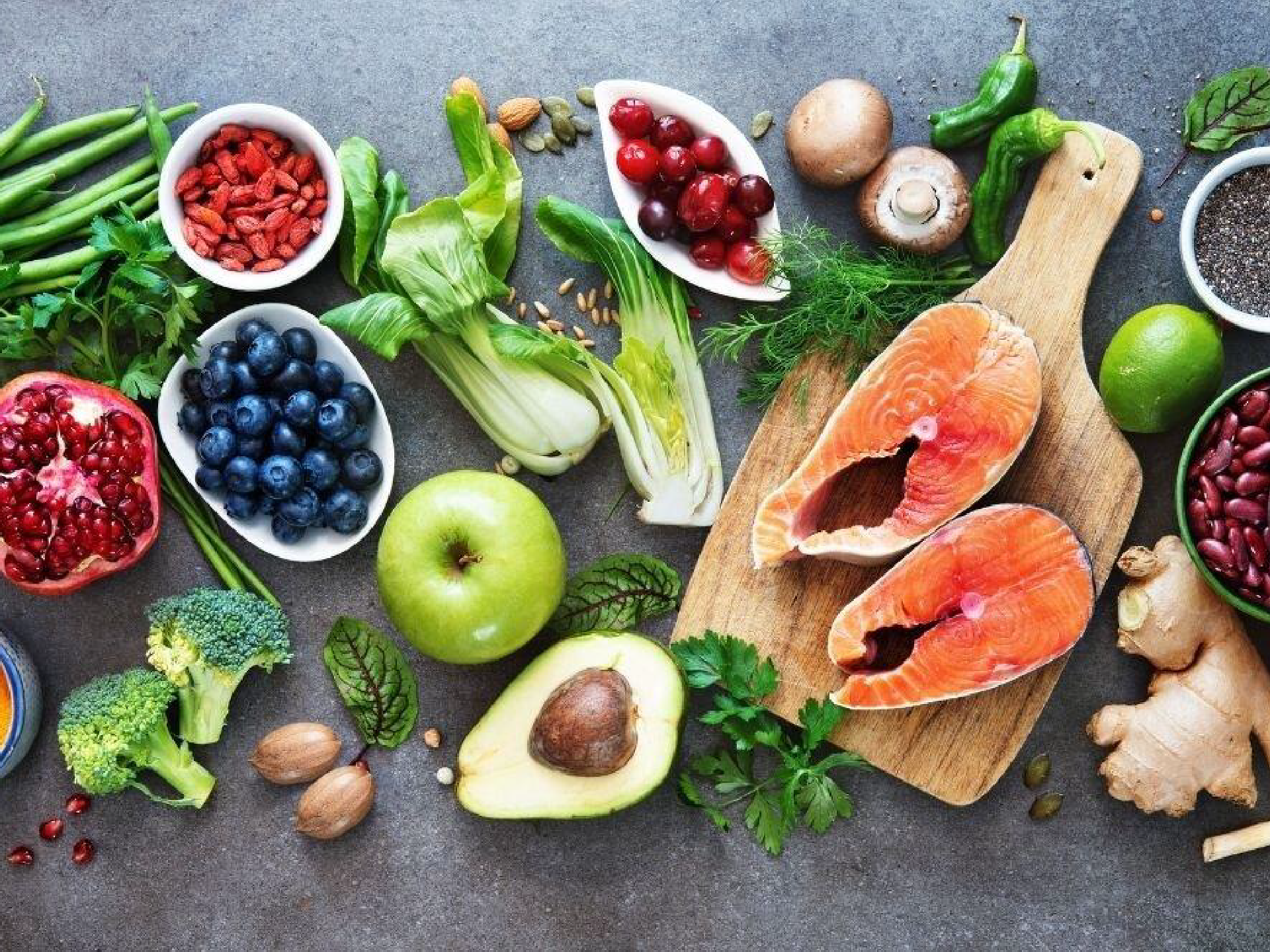 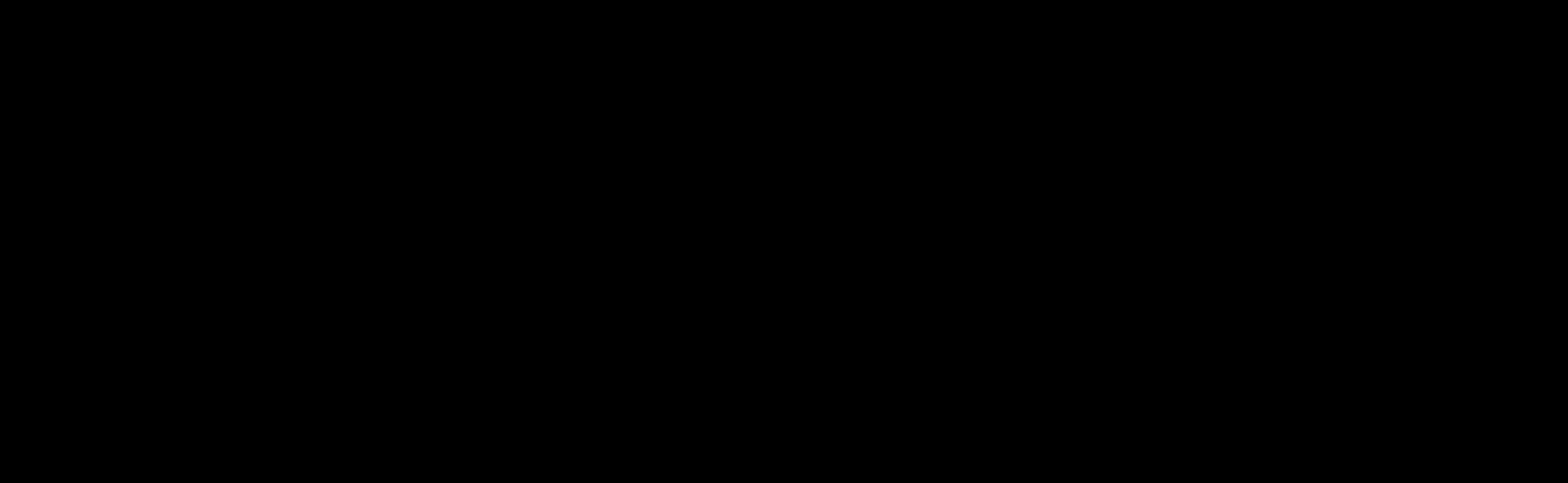 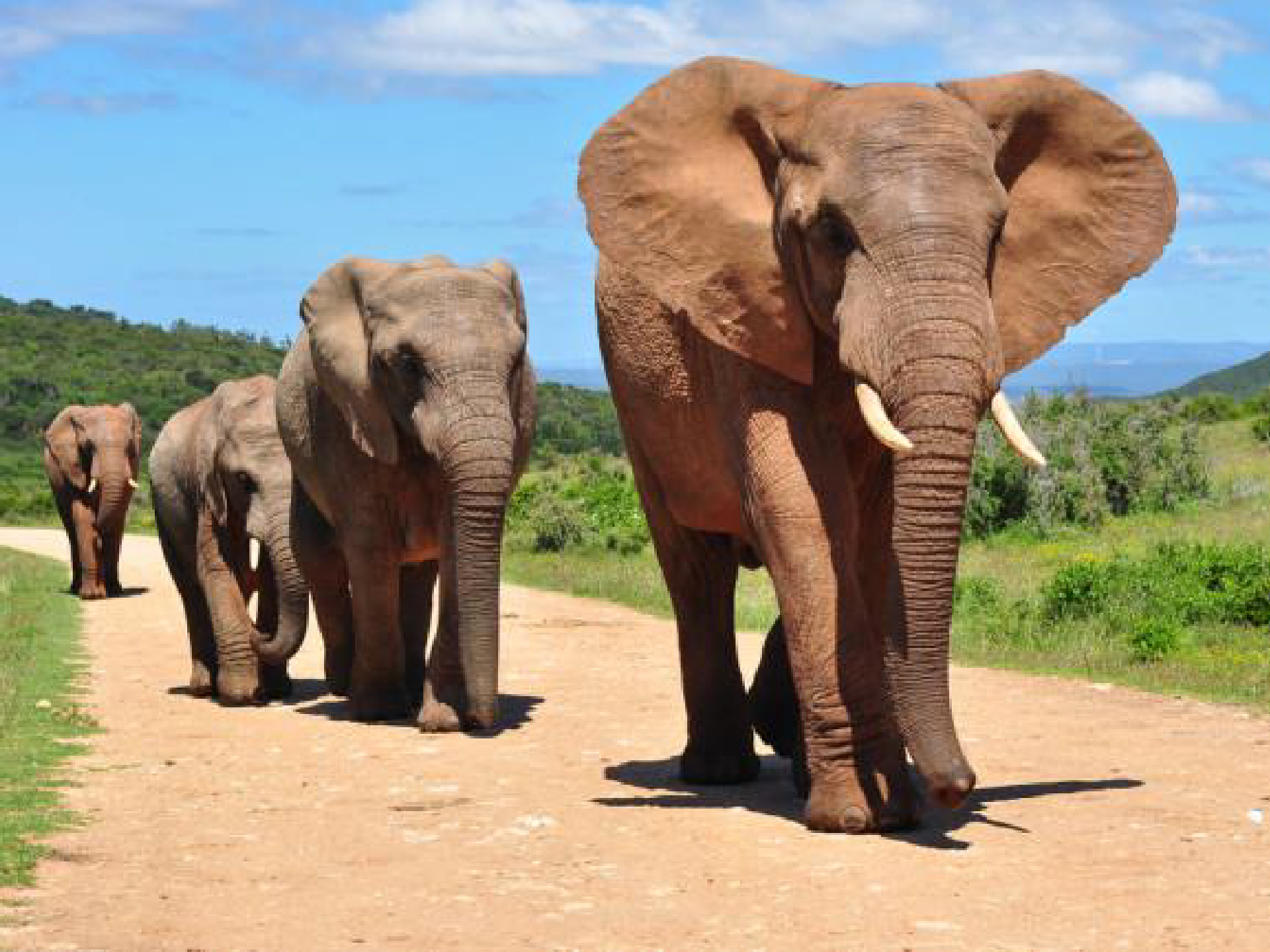 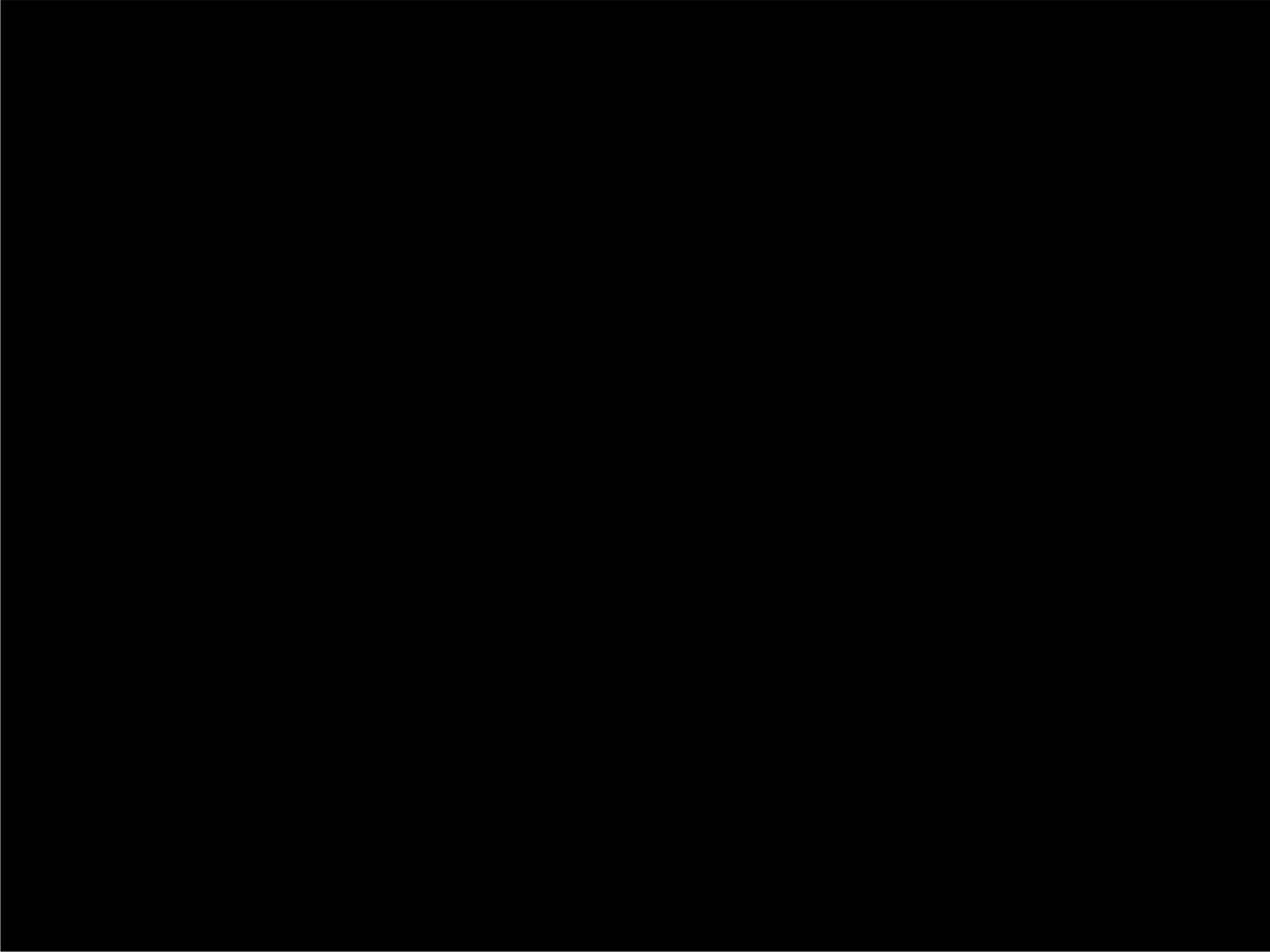 What is one thing
you will work on
for self/employee wellness?
Thank you!
Alexis.Schminke@dps.Texas.gov